CC3201-1Bases de DatosOtoño 2025Clase 12: Datos Semiestructurados: Árboles
Aidan Hogan
aidhog@gmail.com
Modelos de datos
Sección 1.5 | Ramakrishnan / Gehrke
Modelo de datos (árbol/jerarquía)
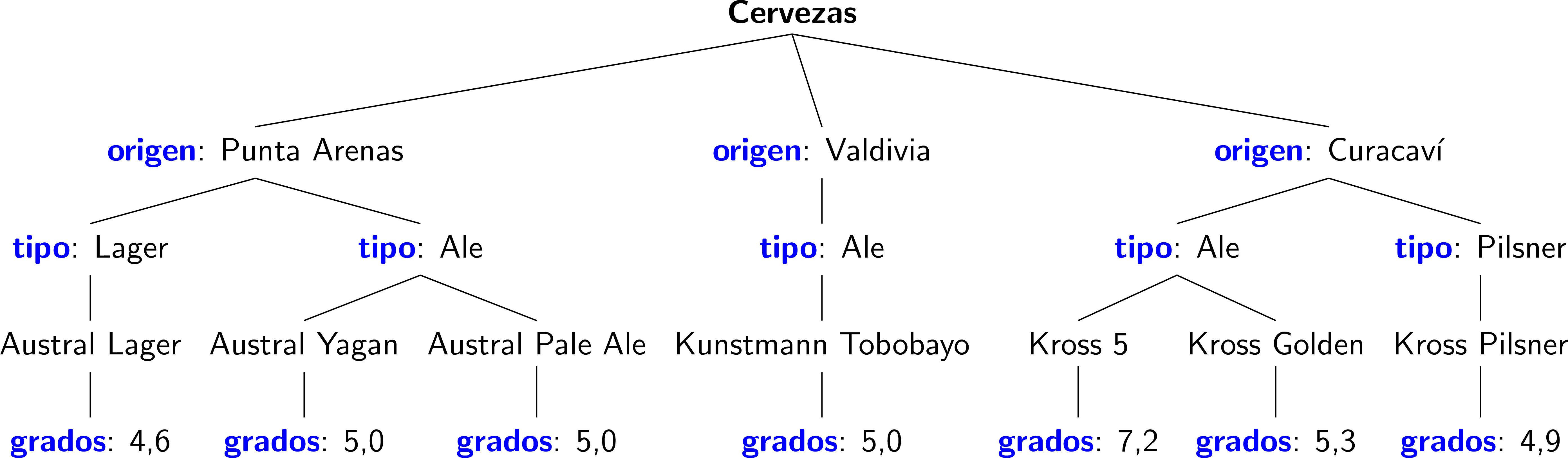 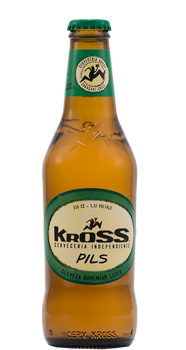 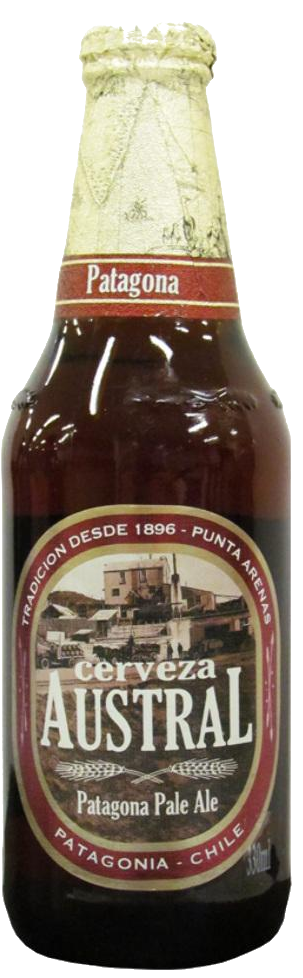 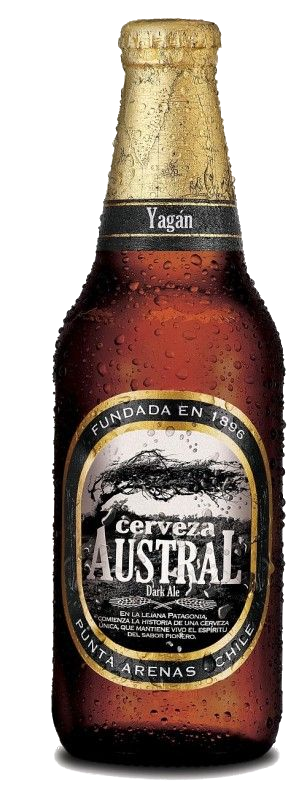 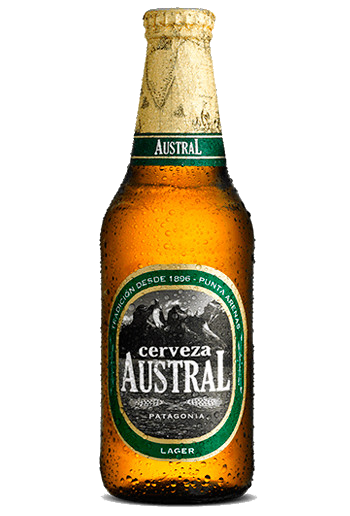 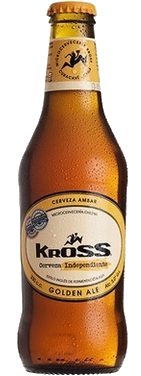 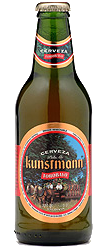 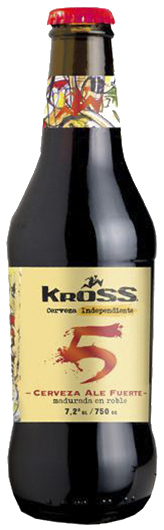 Modelo de datos (árbol/jerarquía)
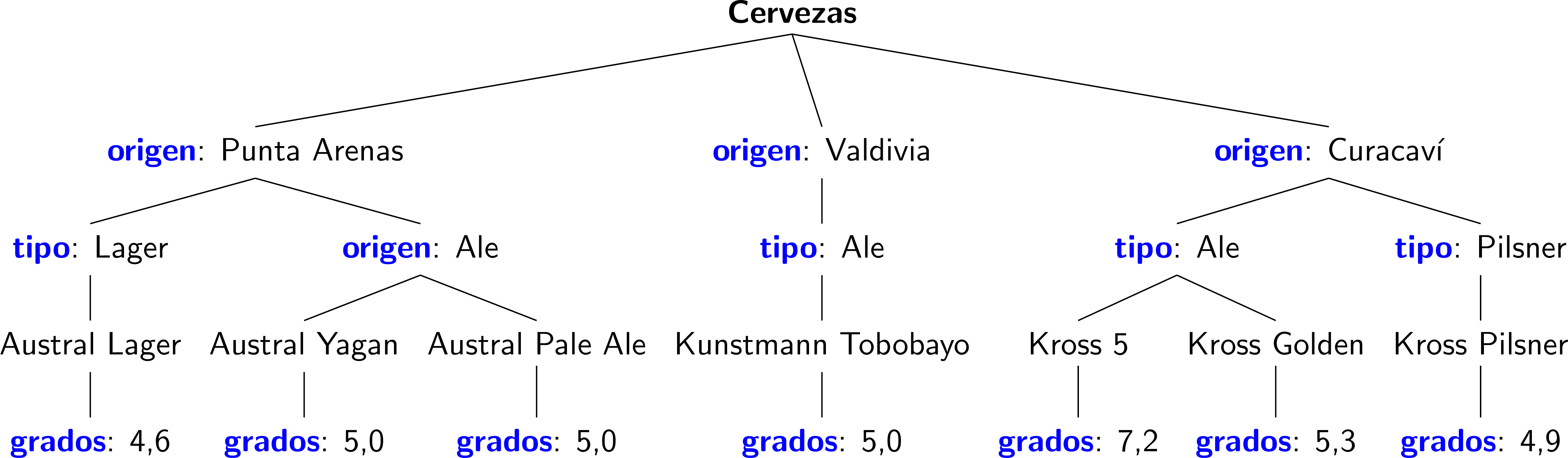 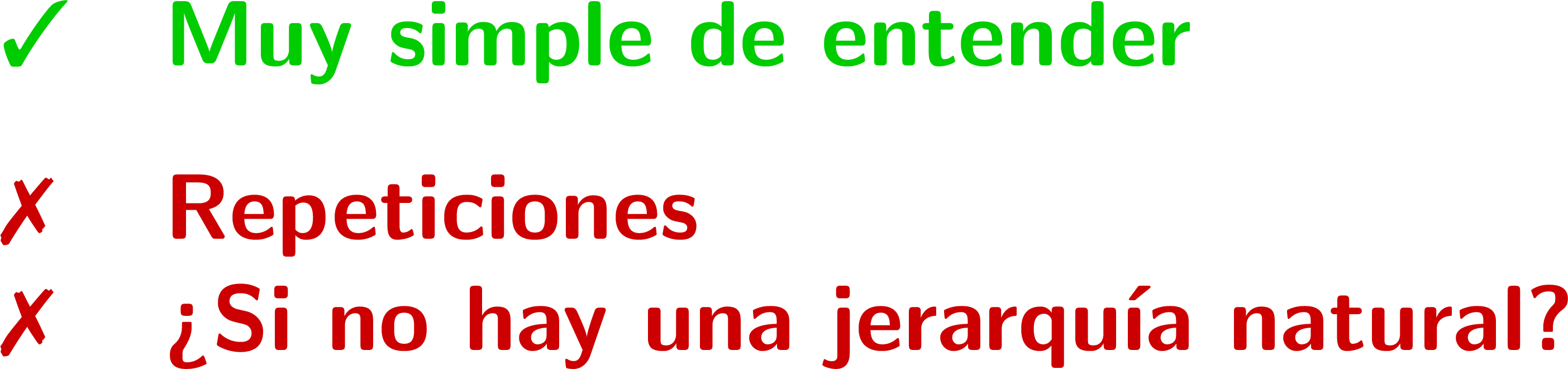 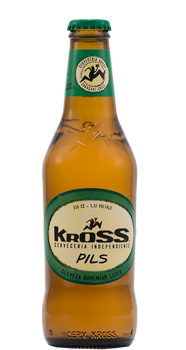 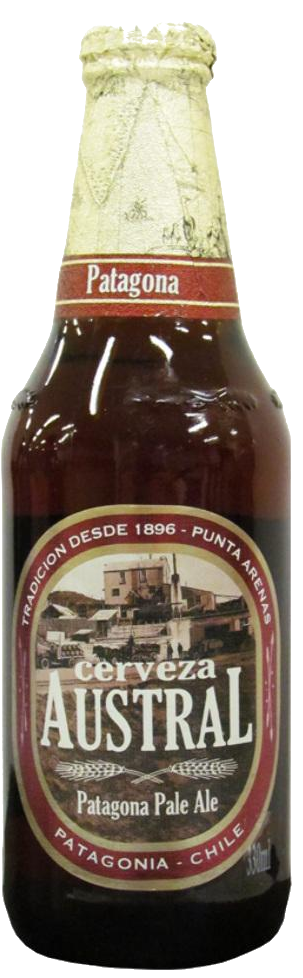 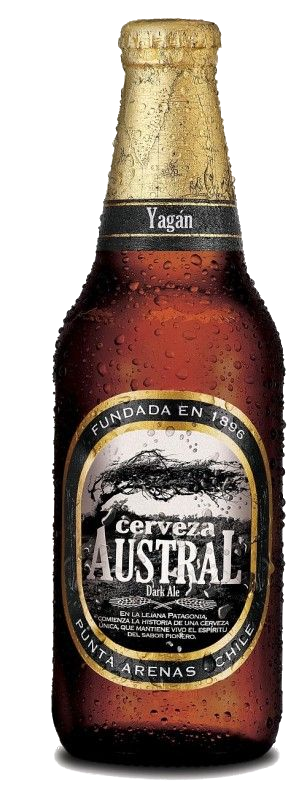 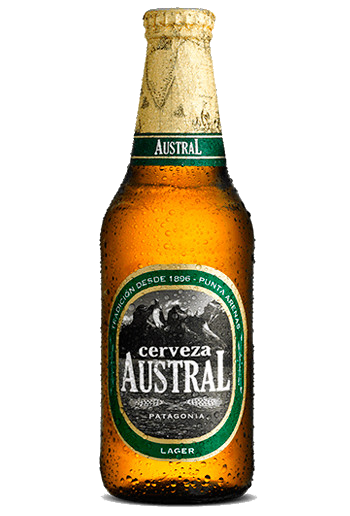 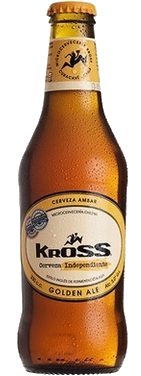 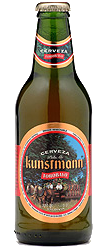 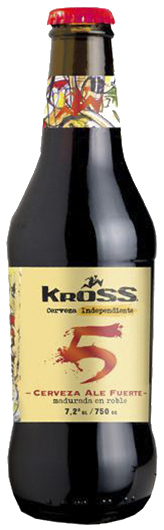 Modelo de datos (grafo)
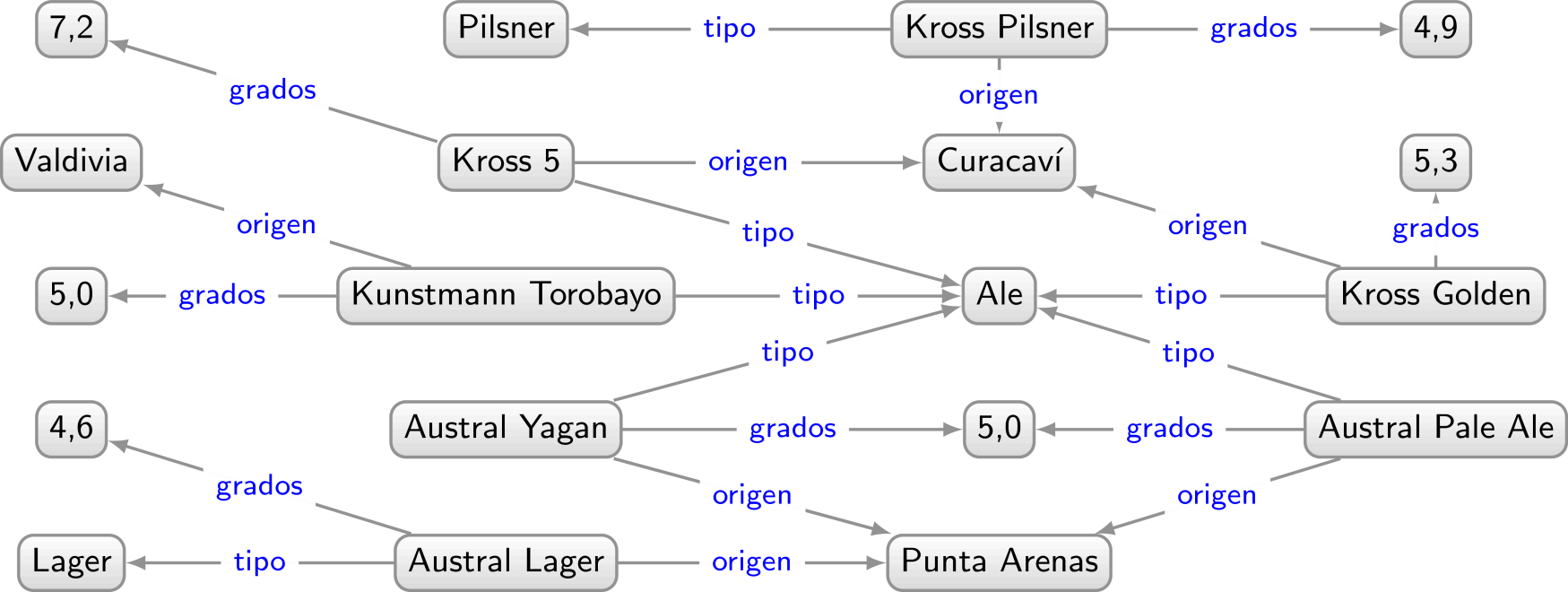 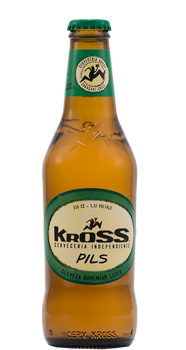 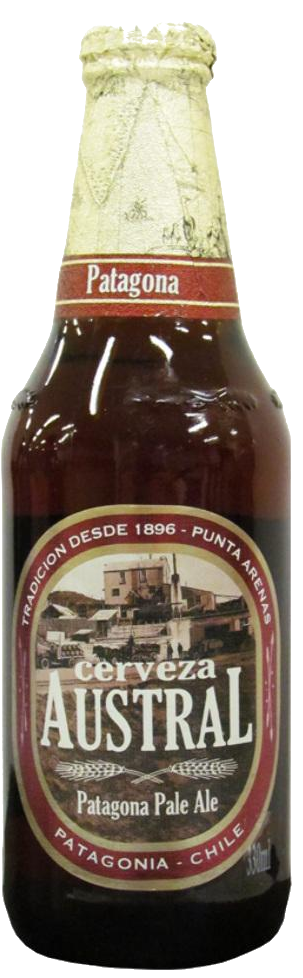 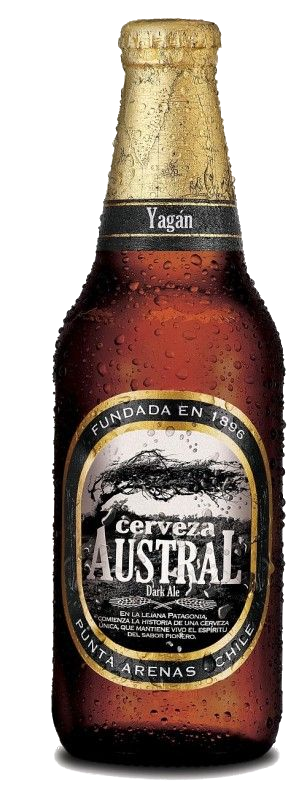 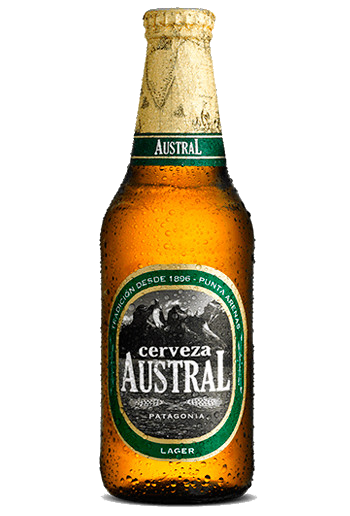 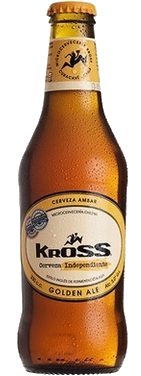 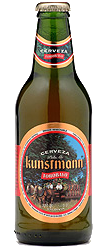 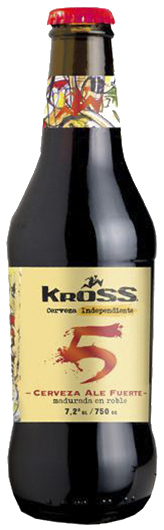 Modelo de datos (grafo)
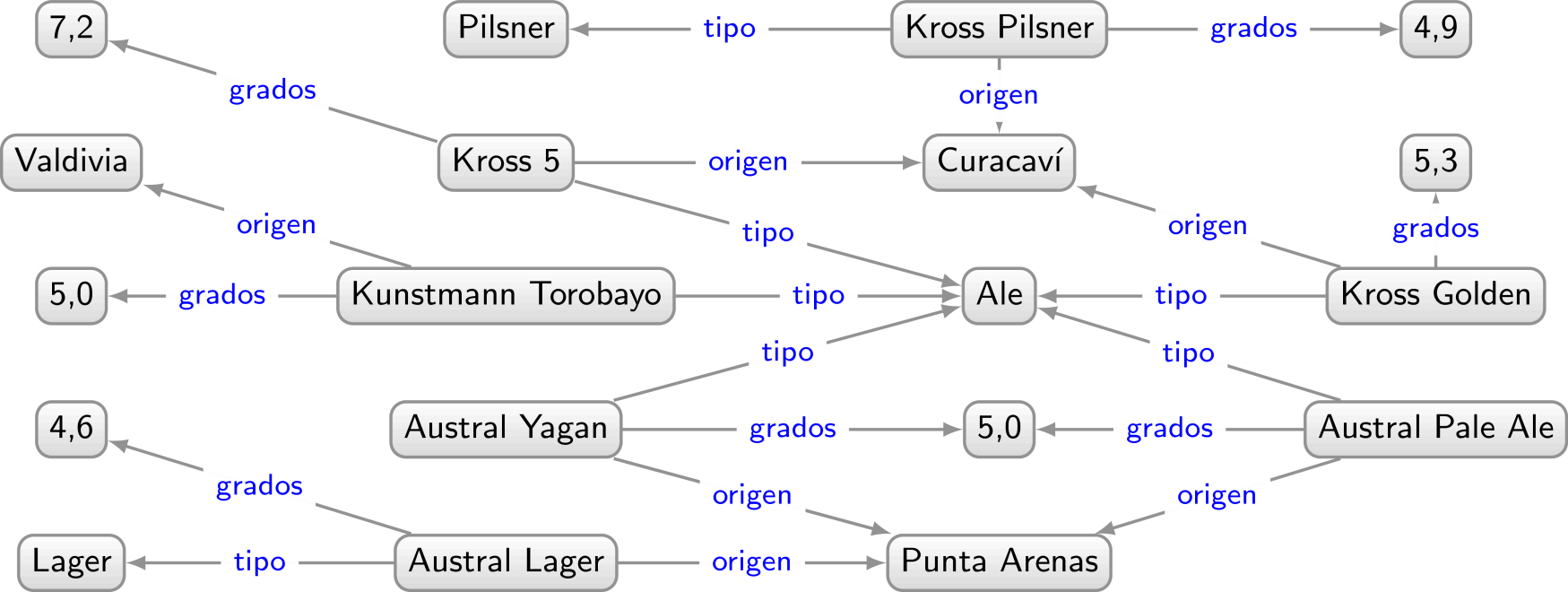 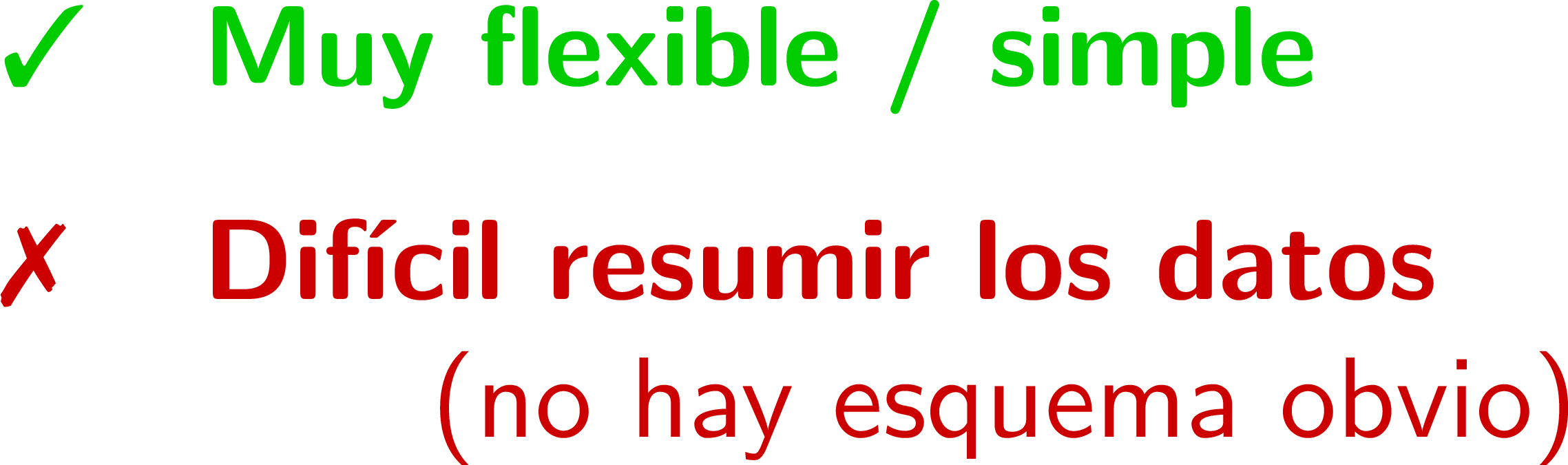 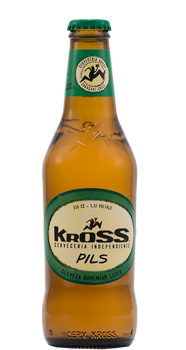 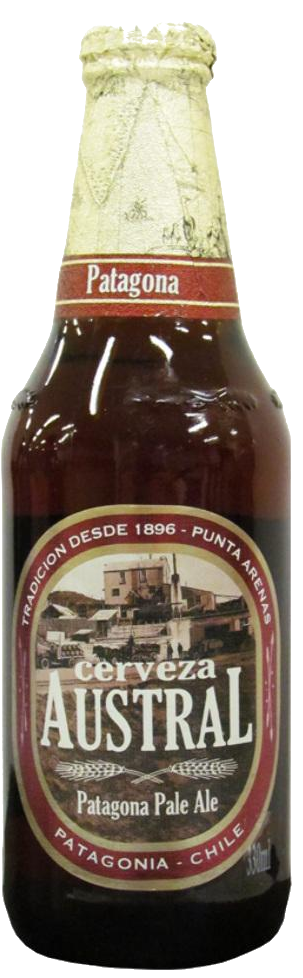 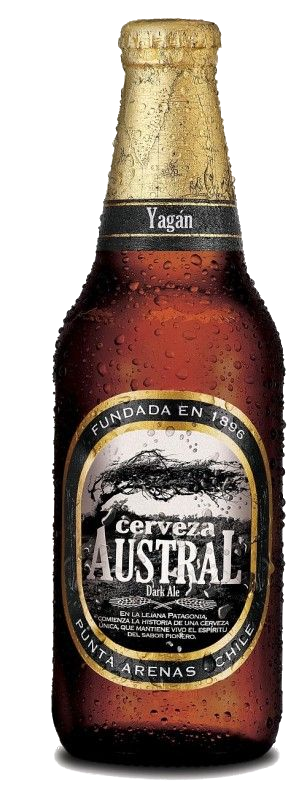 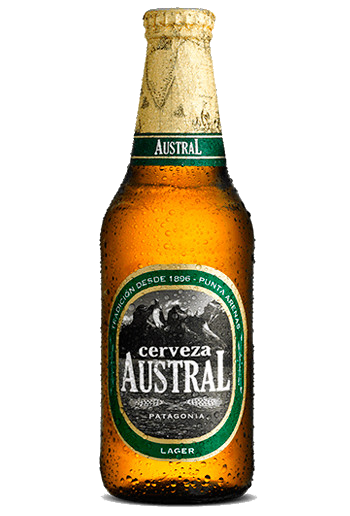 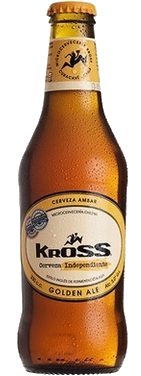 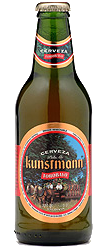 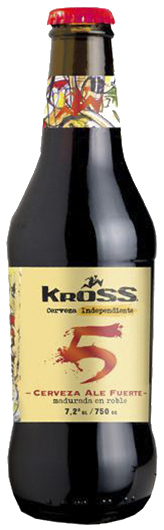 Modelo de datos (tabla)
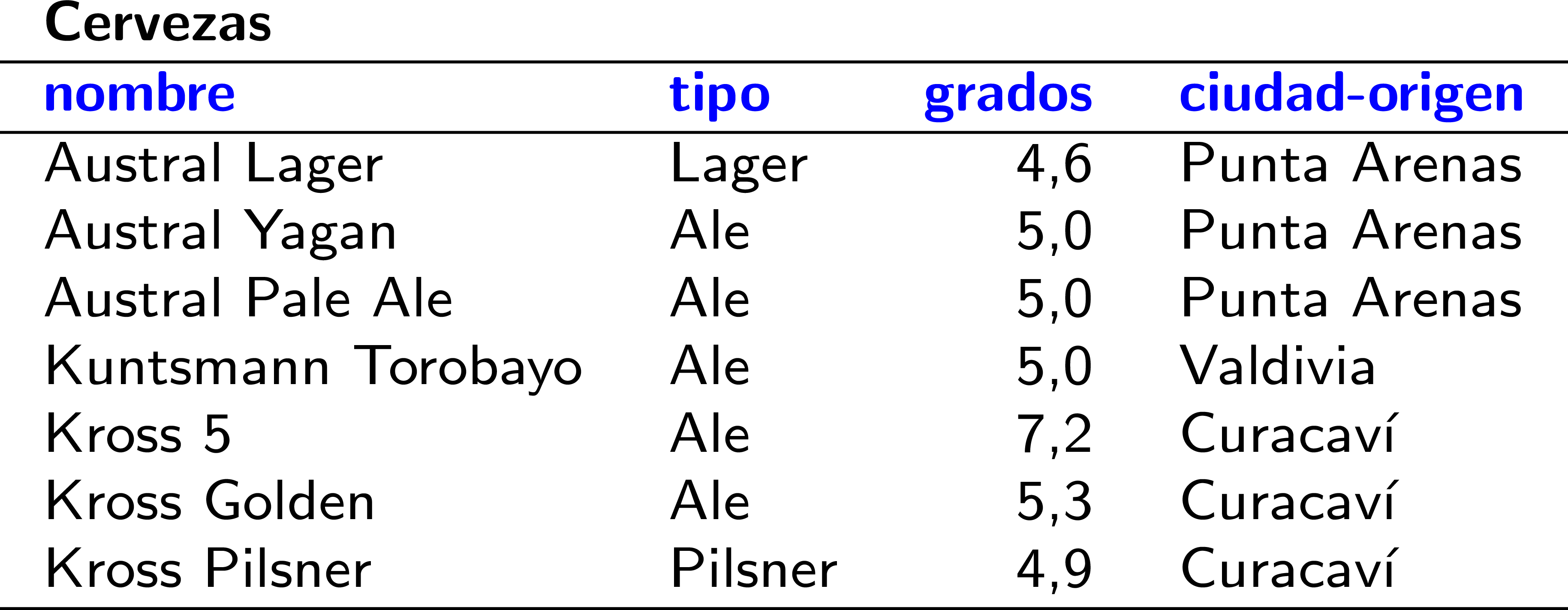 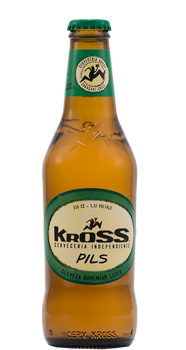 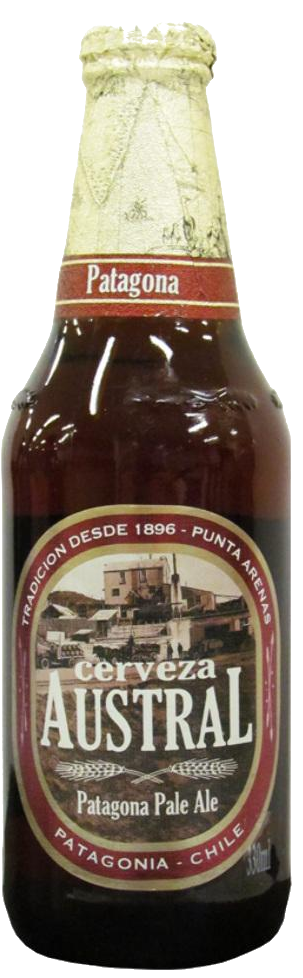 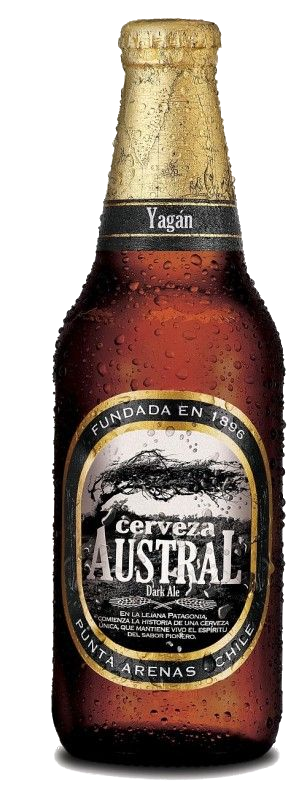 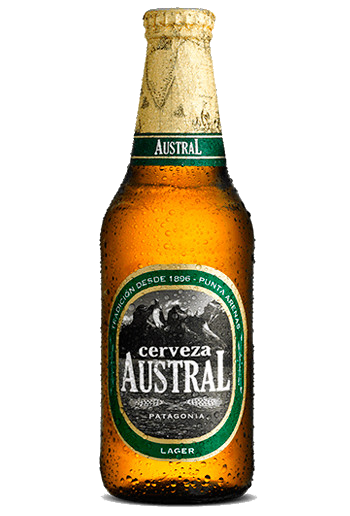 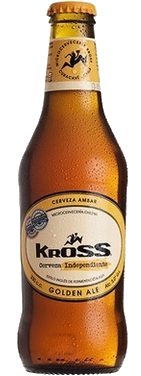 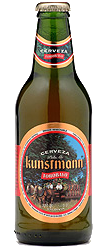 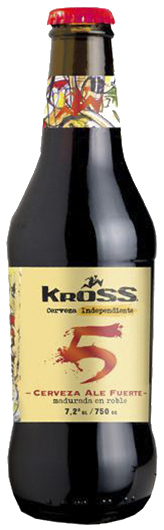 Modelo de datos (tabla)
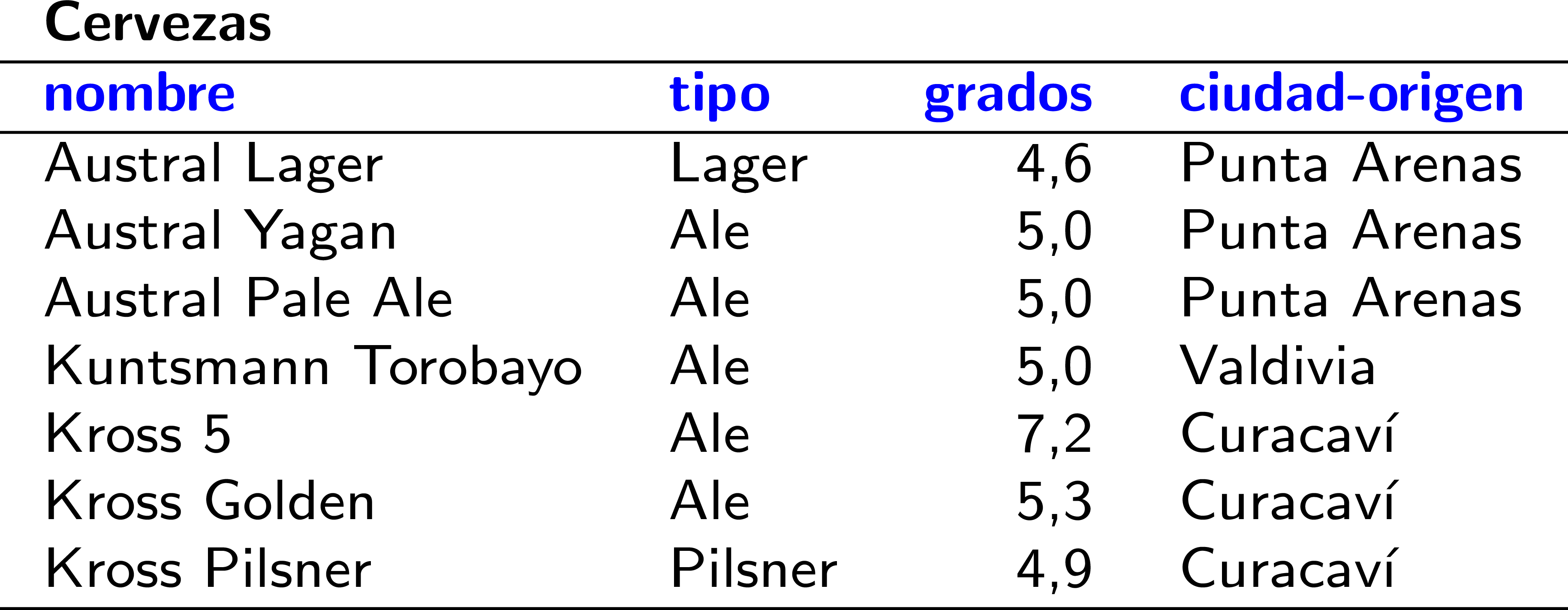 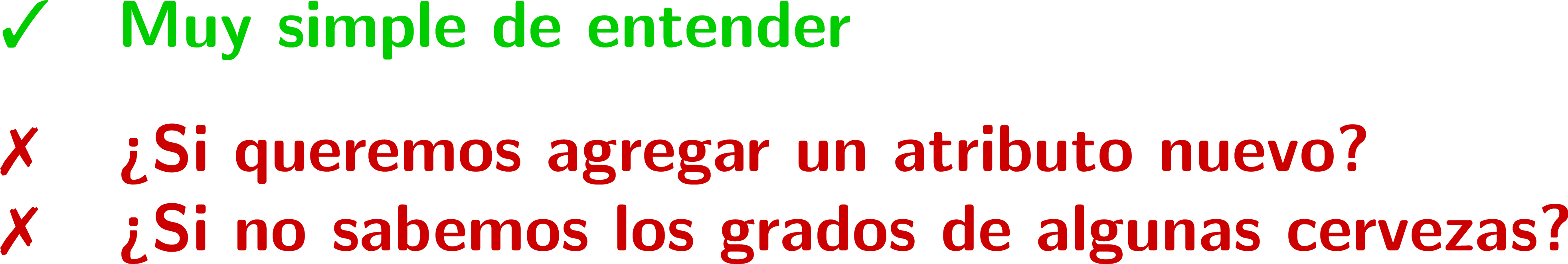 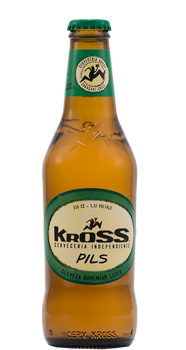 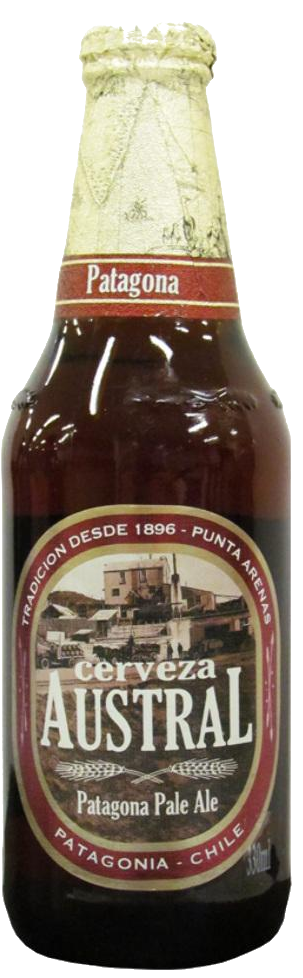 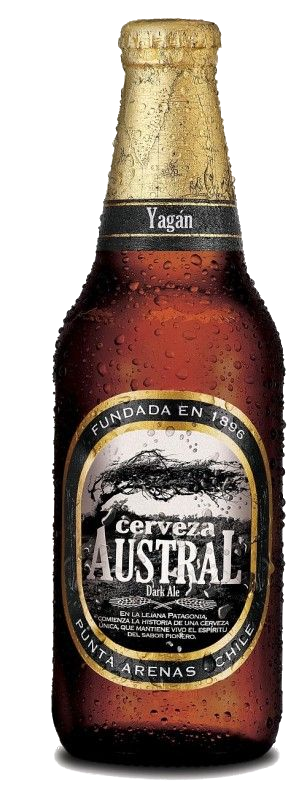 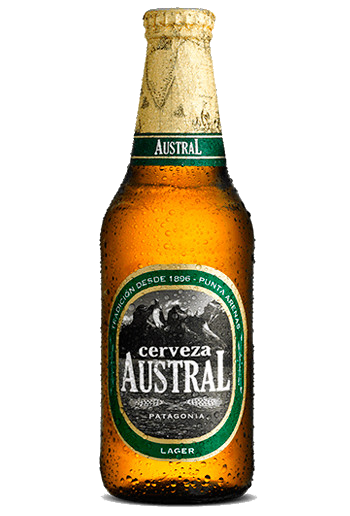 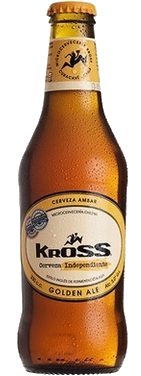 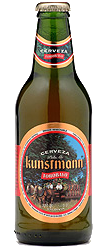 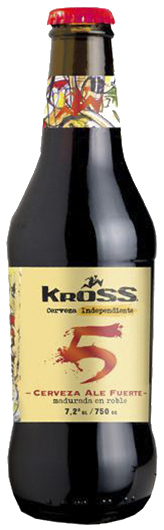 Diferentes modelos de datos tienendiferentes fortalezas y debilidades …
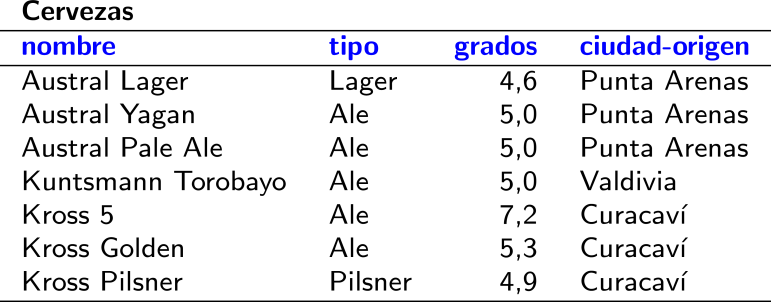 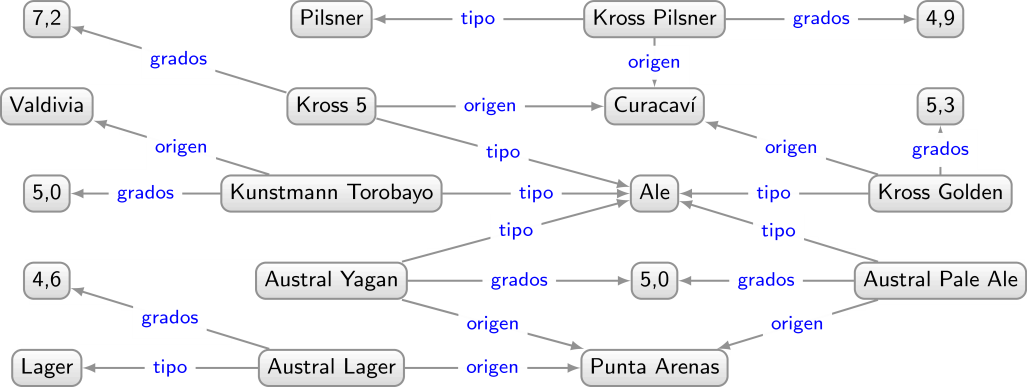 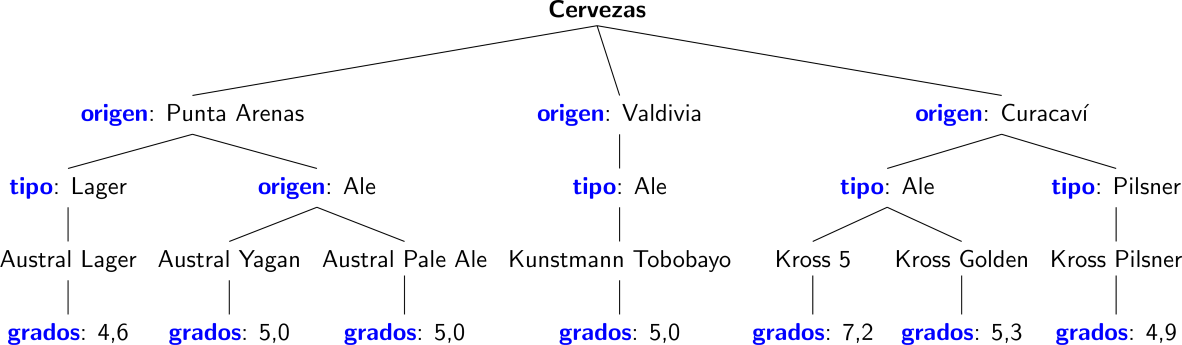 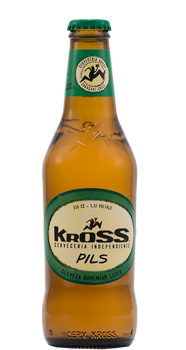 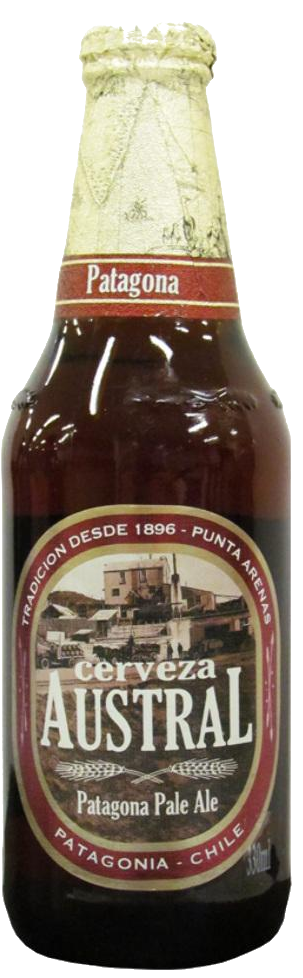 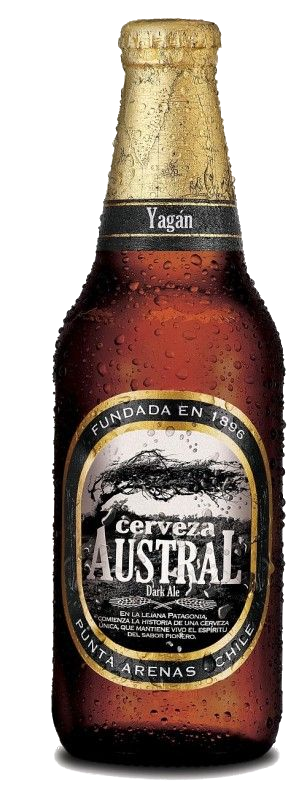 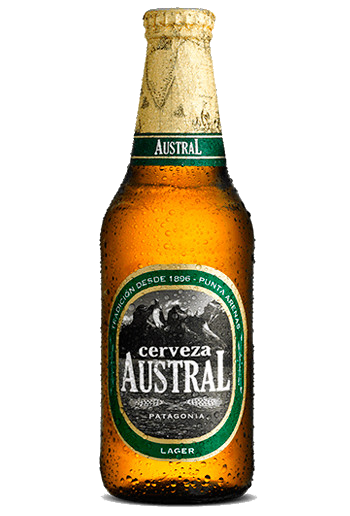 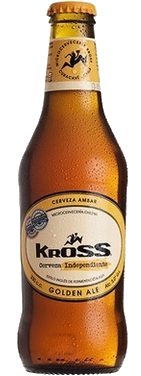 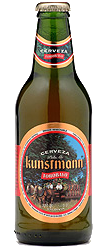 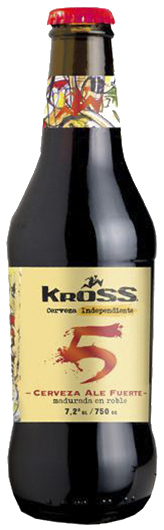 … como las cervezas.
Datos semiestructurados
Sección 1.5 | Ramakrishnan / Gehrke
El espectro de la estructura de datos
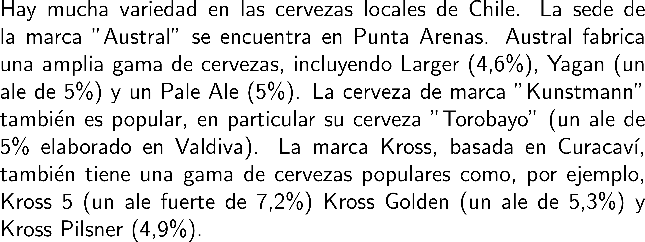 No estructurados
Texto Plano
D
A
T
O
S
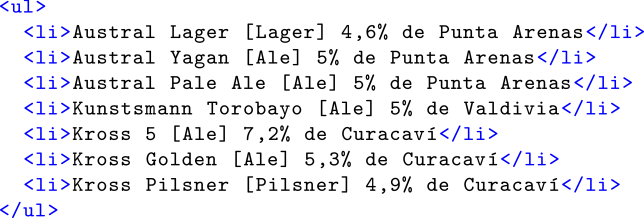 Texto Enriquecido
(HTML, Word, …)
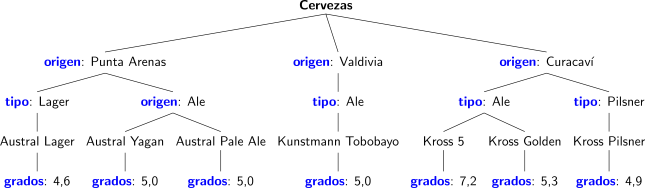 Árboles
(XML, JSON, …)
Semiestructurados
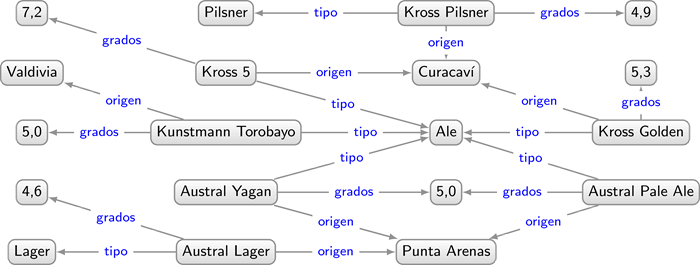 Grafos
(RDF, Prop. Gs, …)
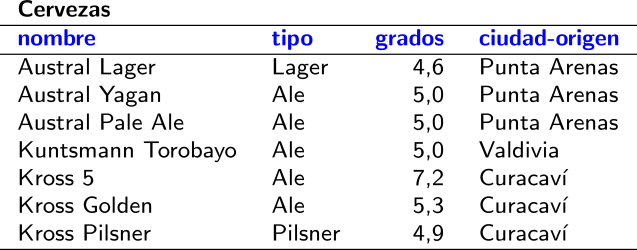 Relacional
(SQL, CSV, …)
Estructurados
Datos semiestructurados:	Árboles
Capítulo 7,4 | Ramakrishnan / Gehrke
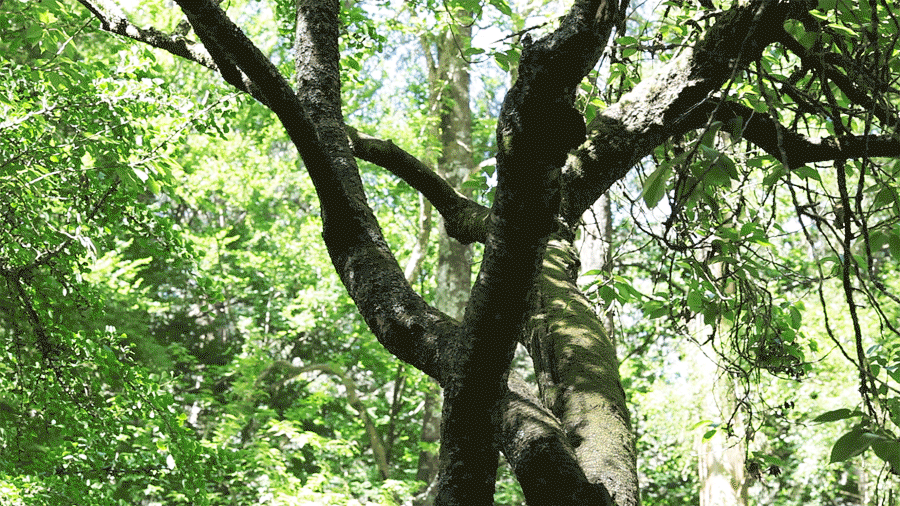 eXtensible Markup Language (XML)
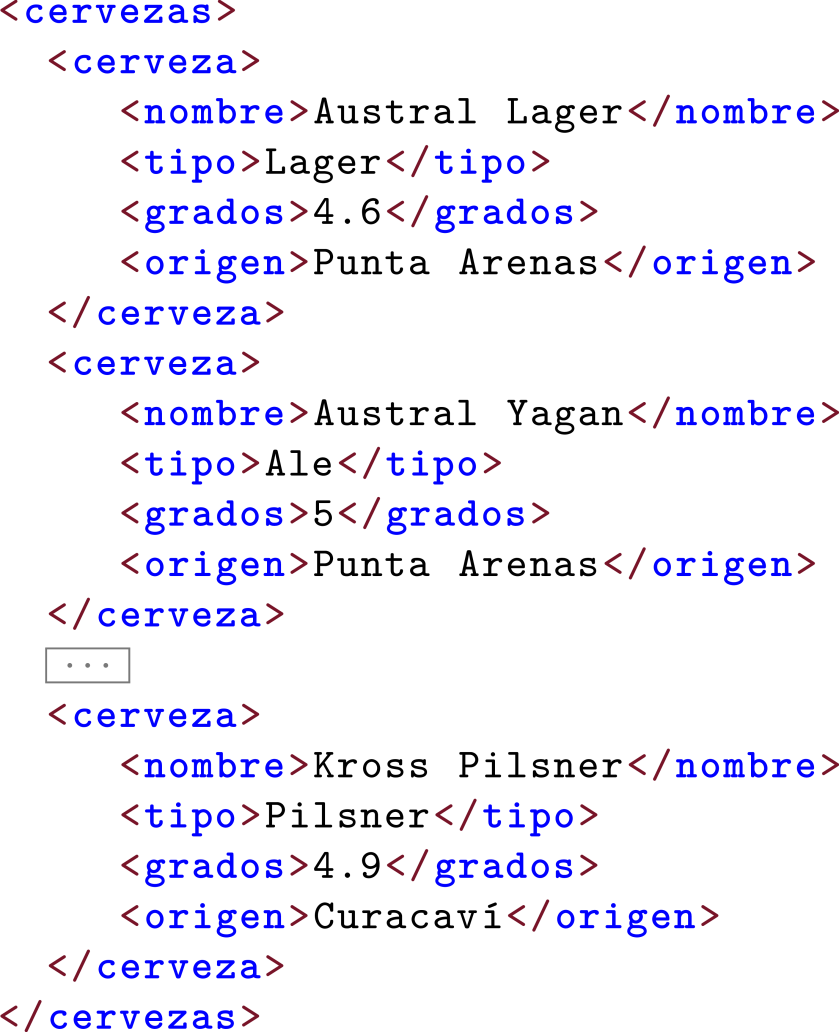 El cierre de etiquetas es obligatorio en XML
¿Hay otra forma de representar estos datos en XML?
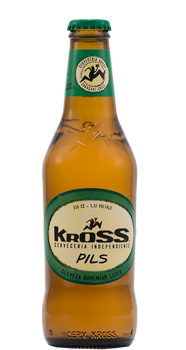 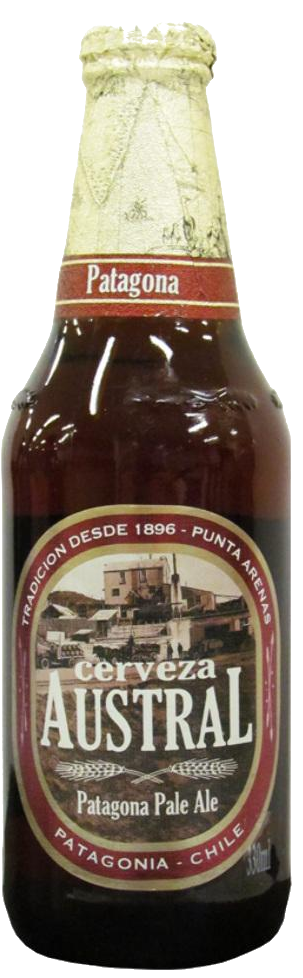 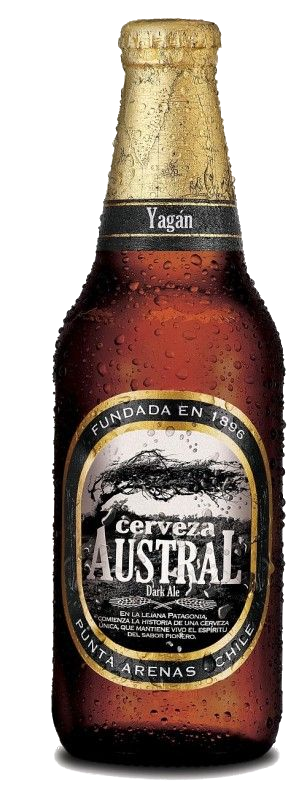 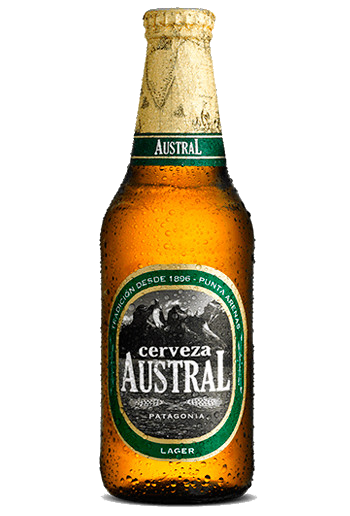 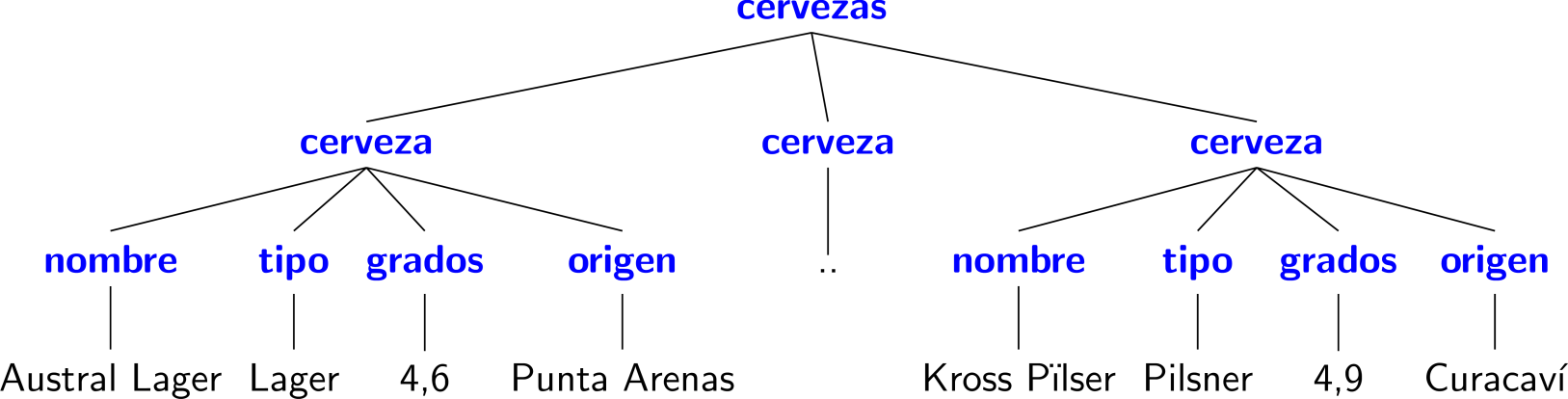 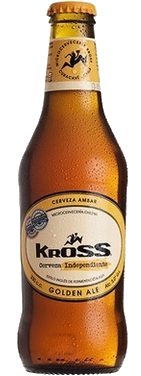 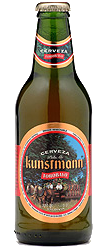 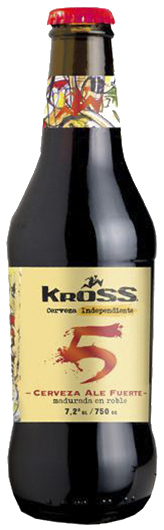 eXtensible Markup Language (XML)
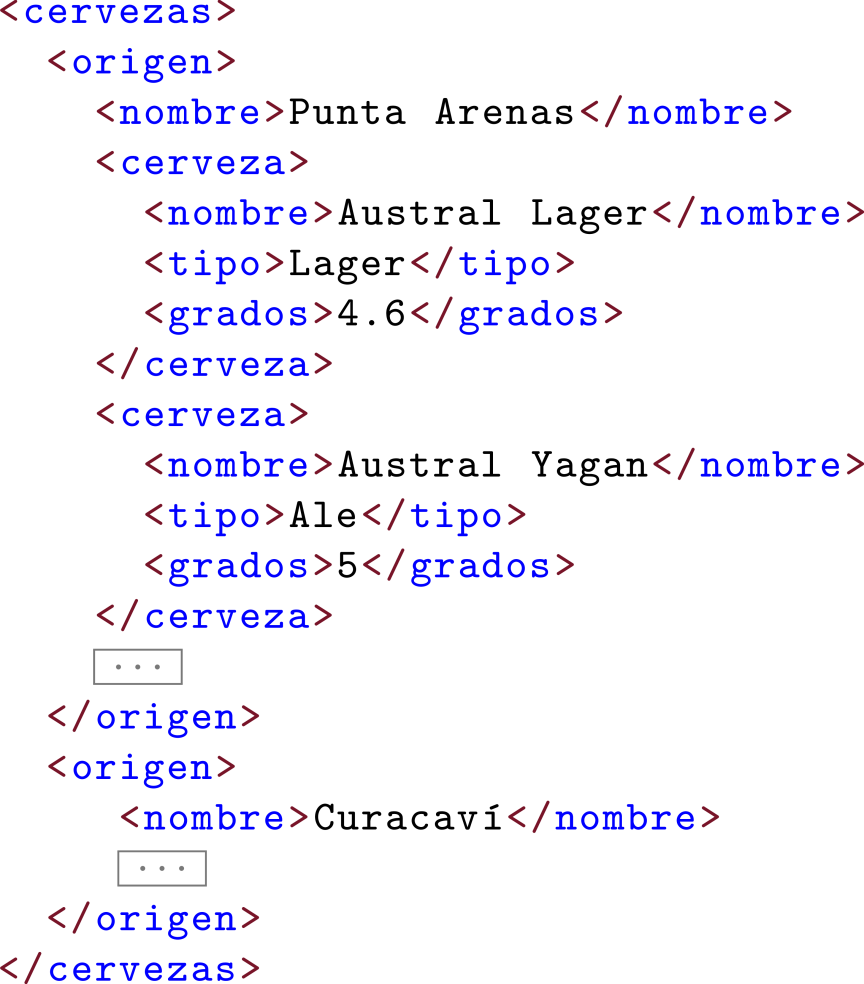 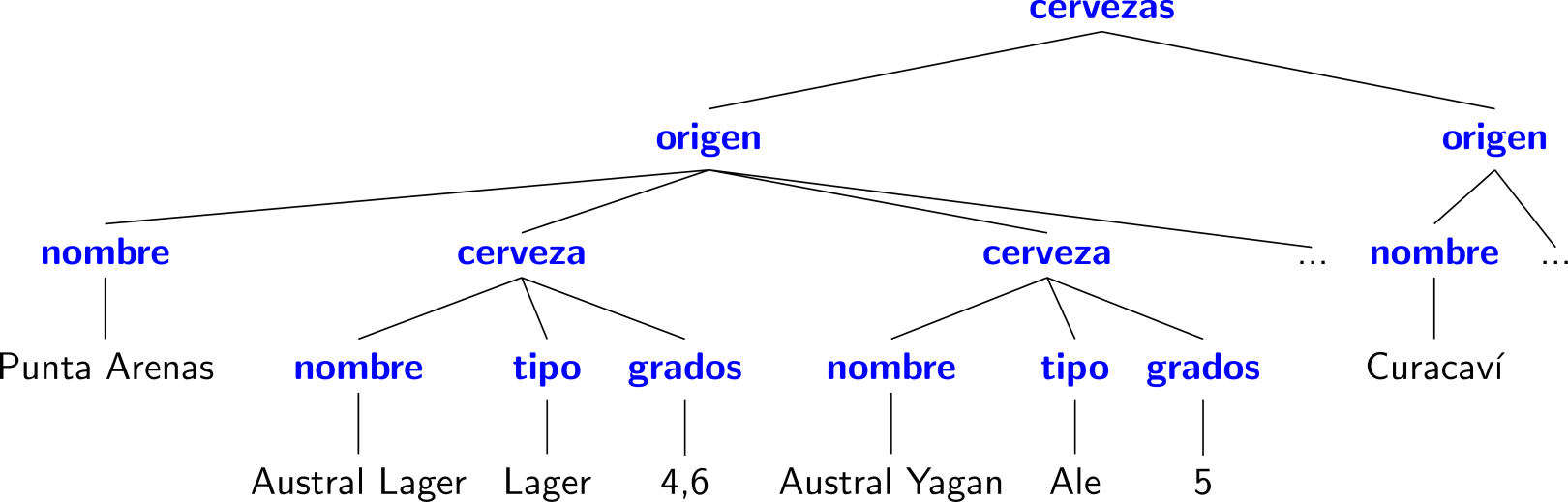 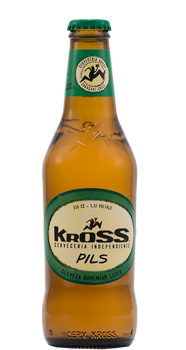 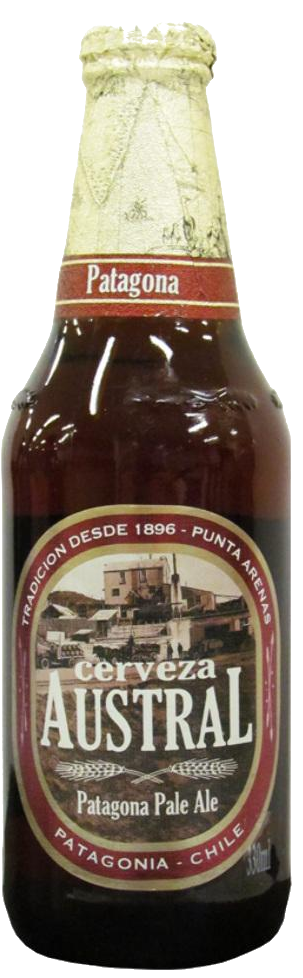 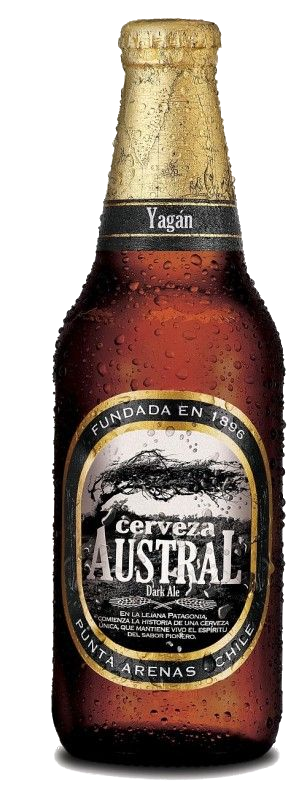 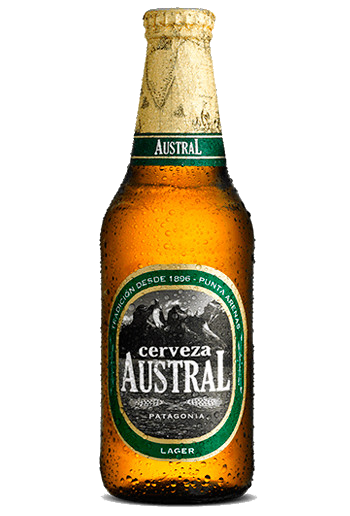 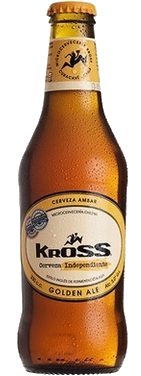 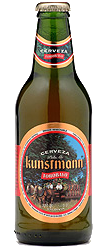 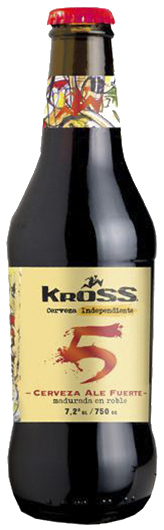 eXtensible Markup Language (XML)
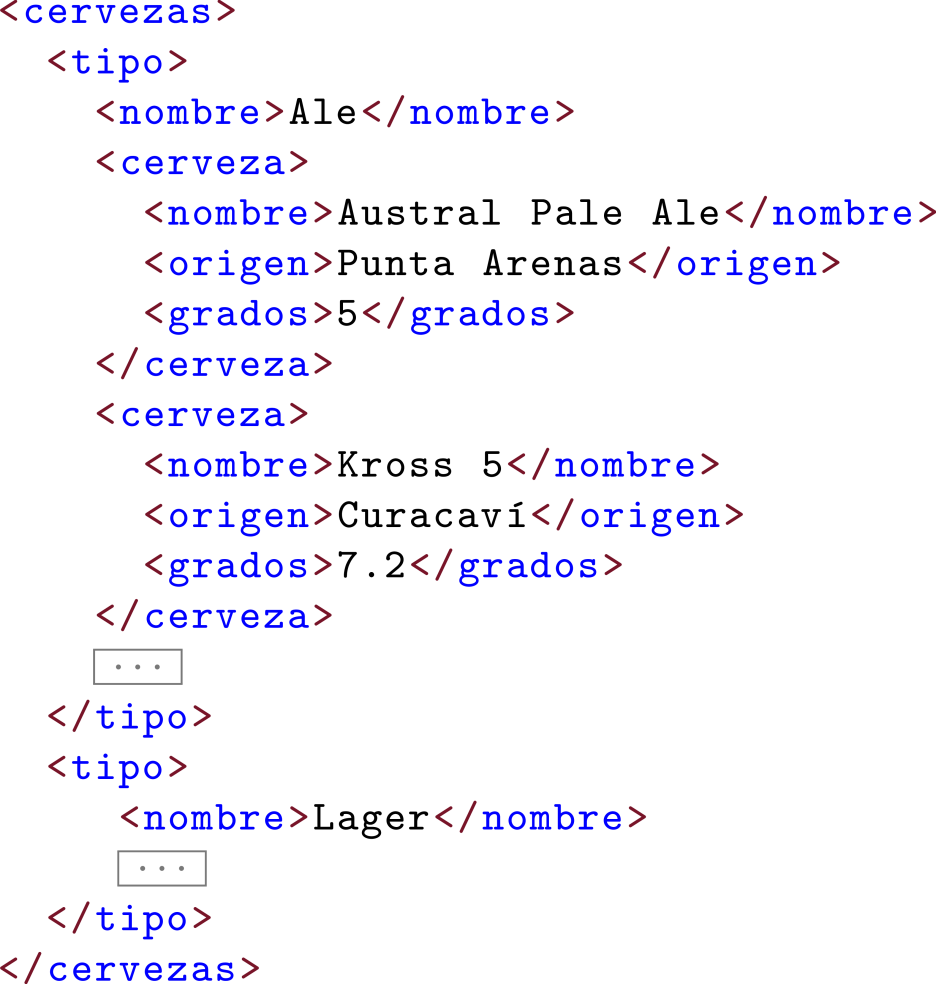 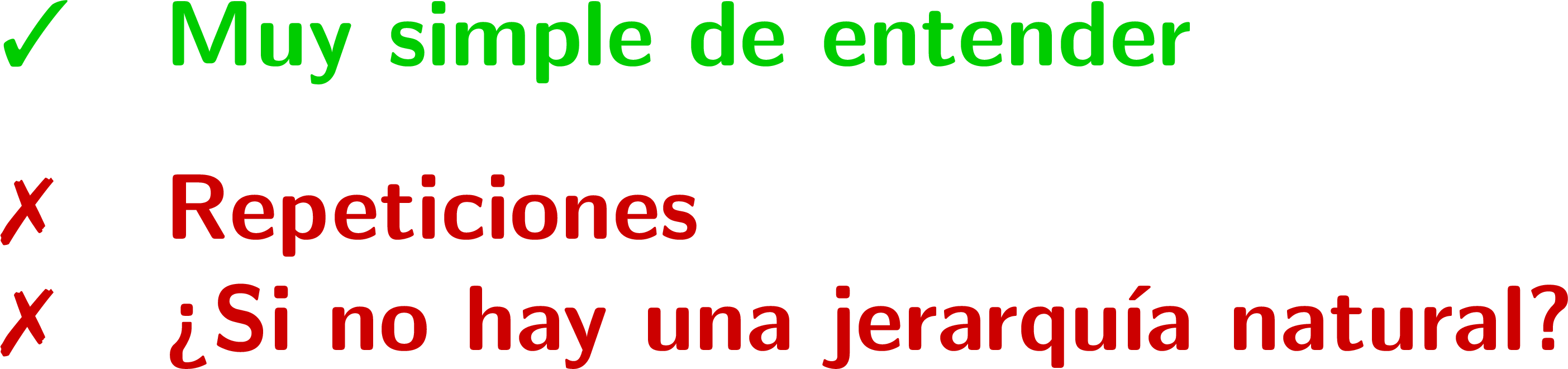 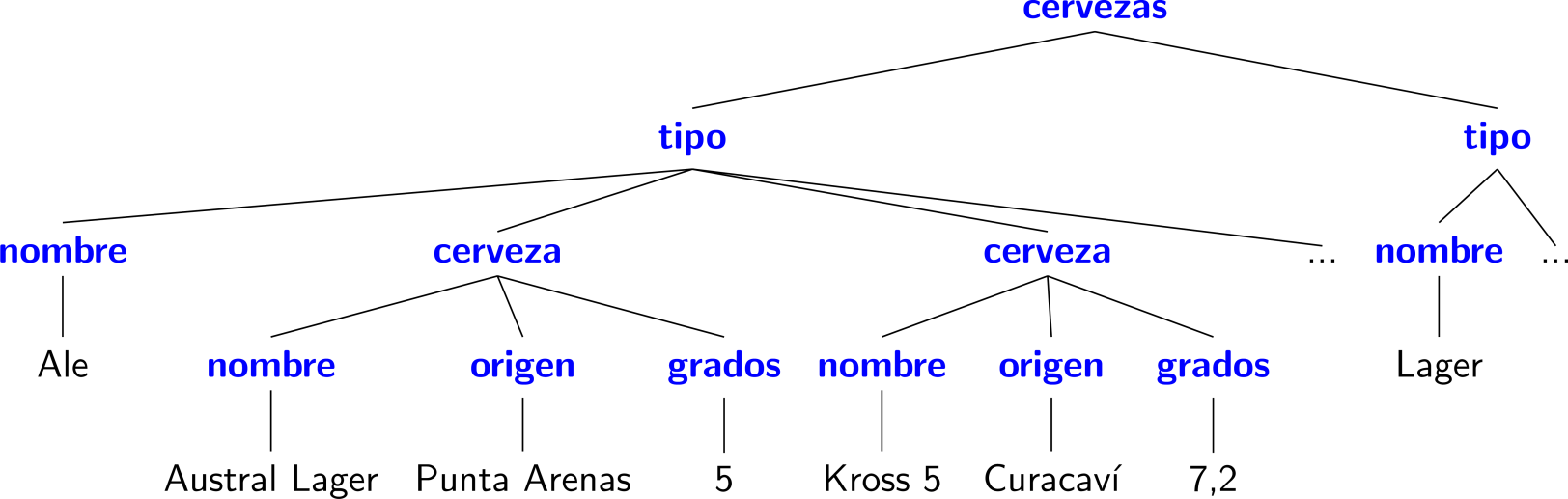 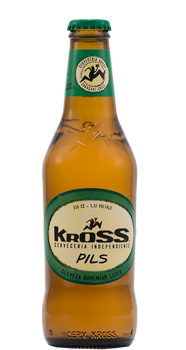 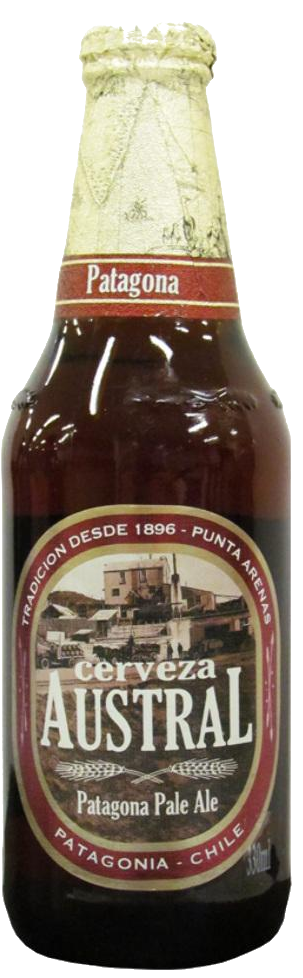 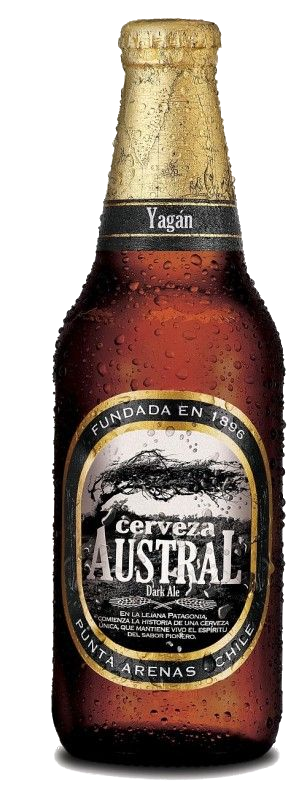 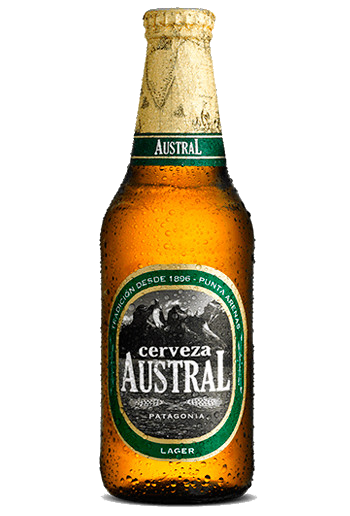 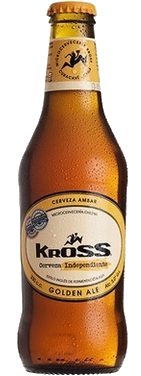 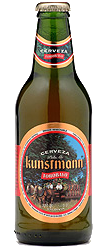 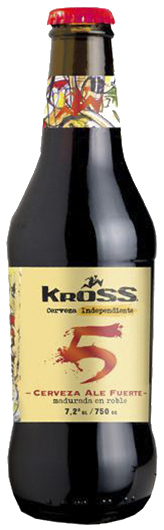 eXtensible Markup Language (XML)
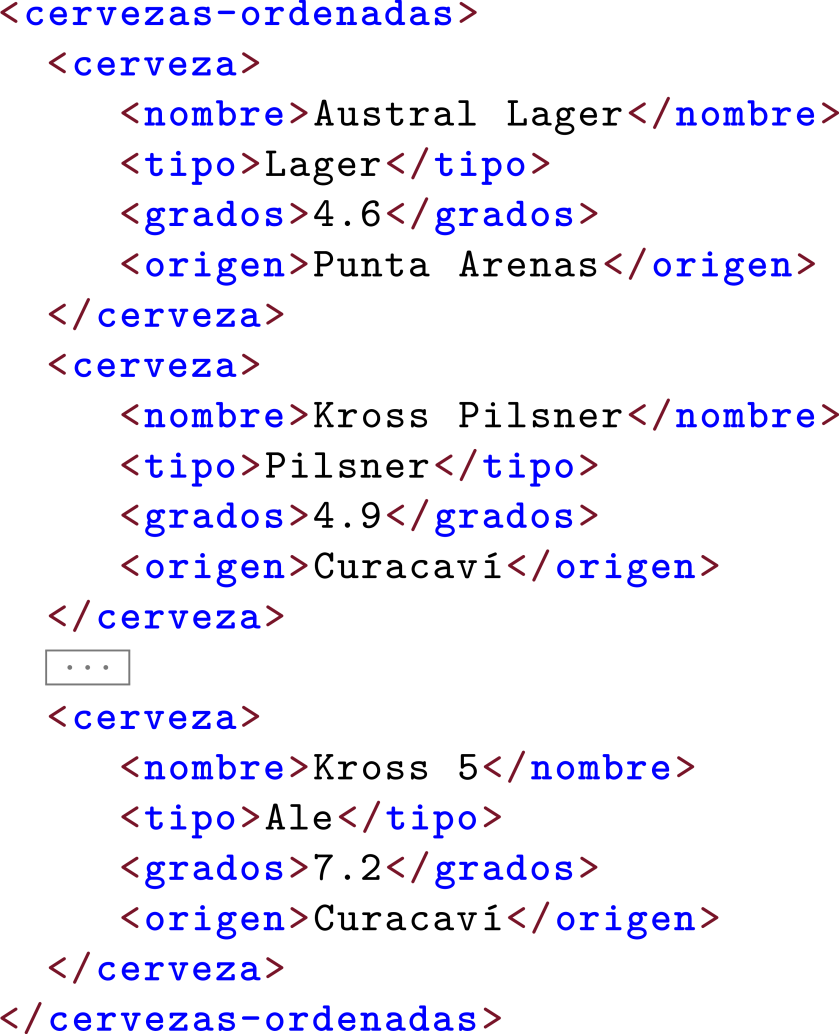 Se preserva el orden
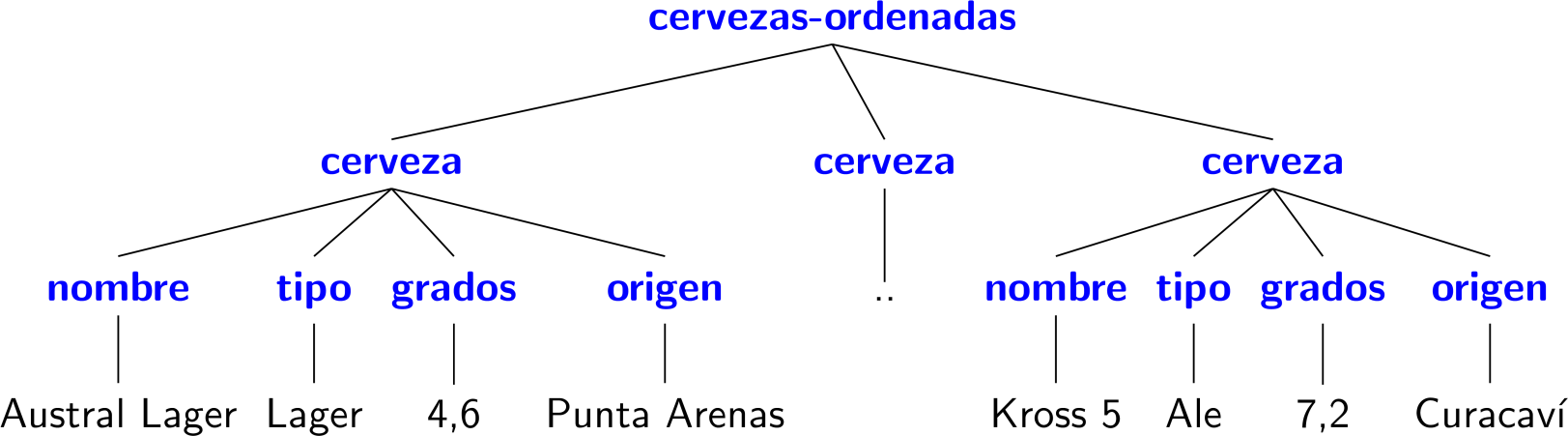 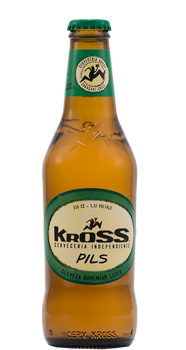 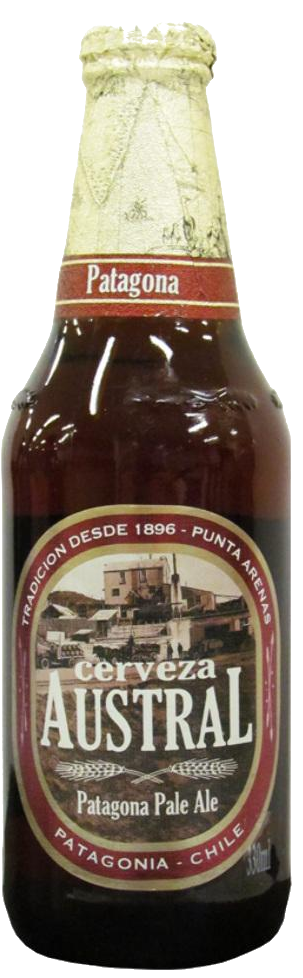 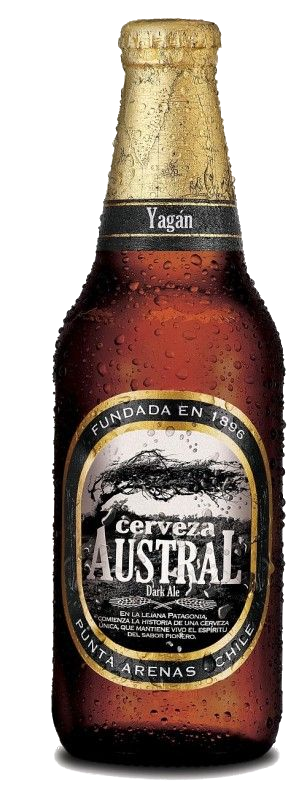 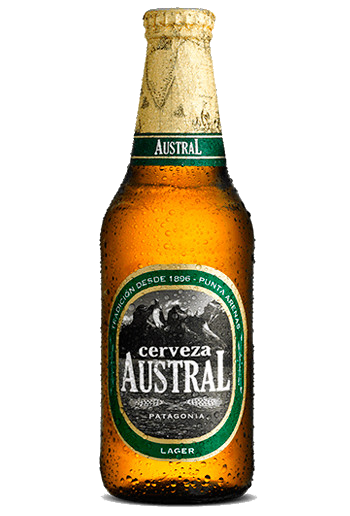 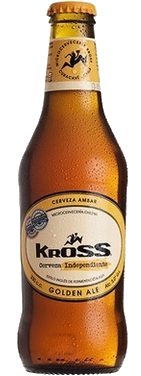 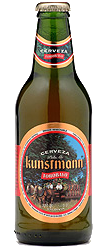 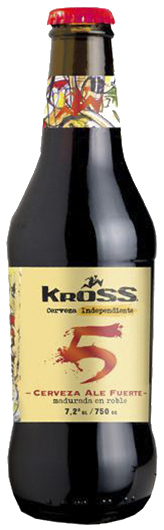 JavaScript Object Notation (JSON)
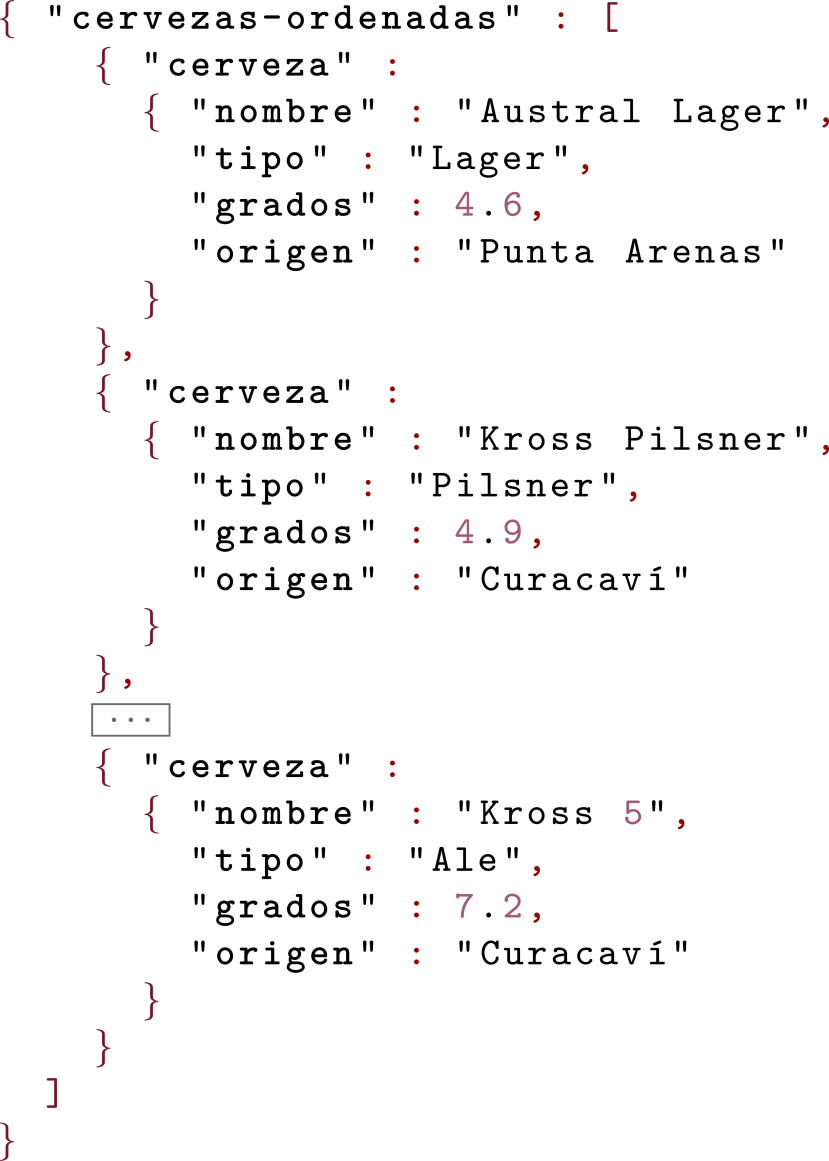 Sintaxis:
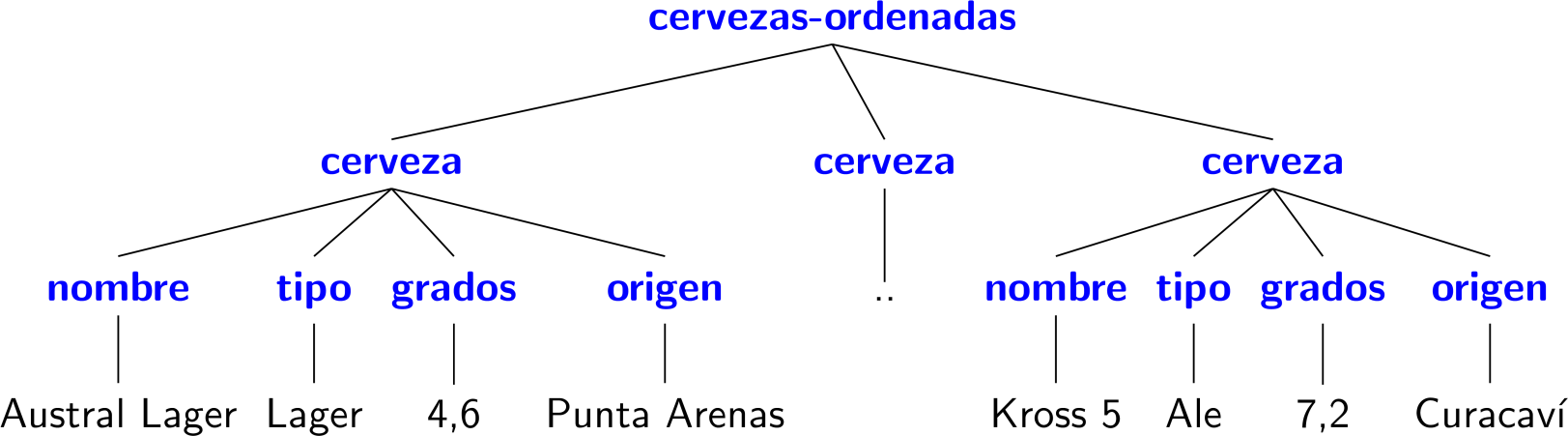 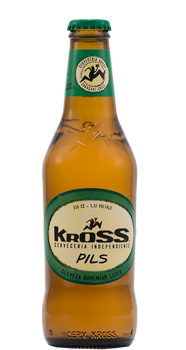 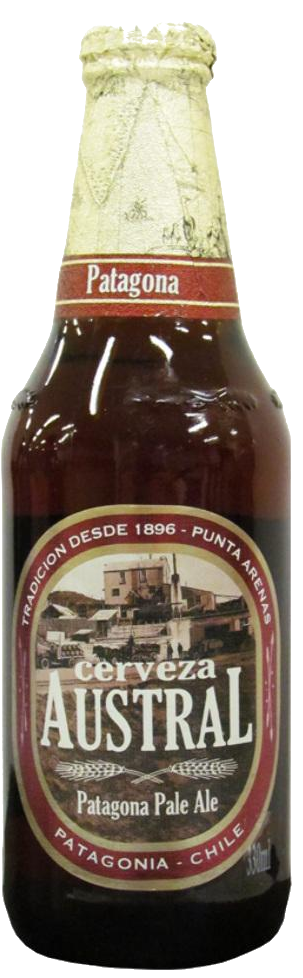 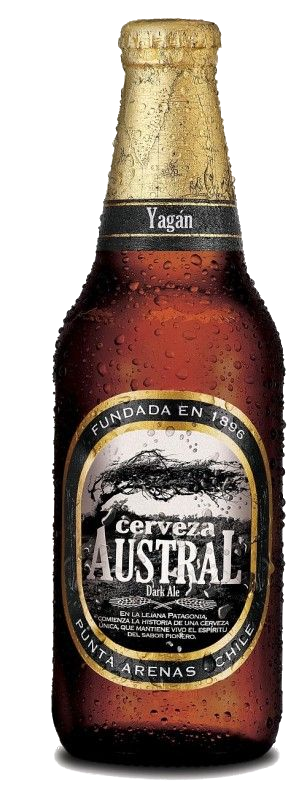 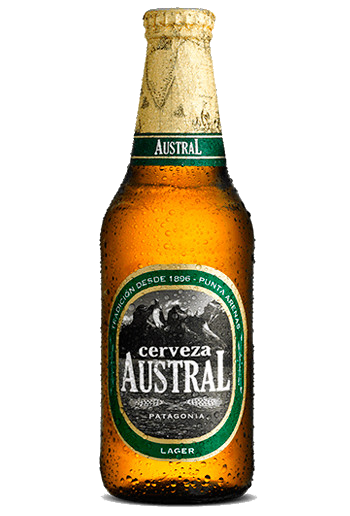 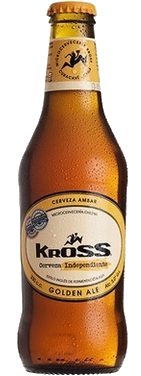 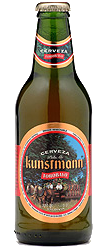 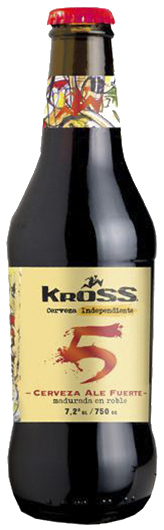 Datos masivos: 	Almacenar datos estructurados
Bases de datos relacionales
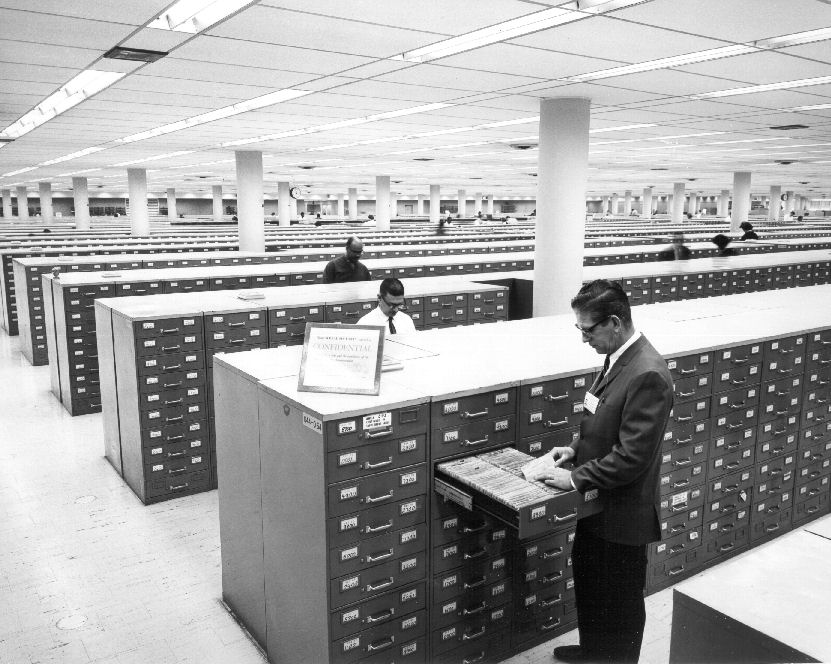 Bases de datos relacionales: ¿Talla única?
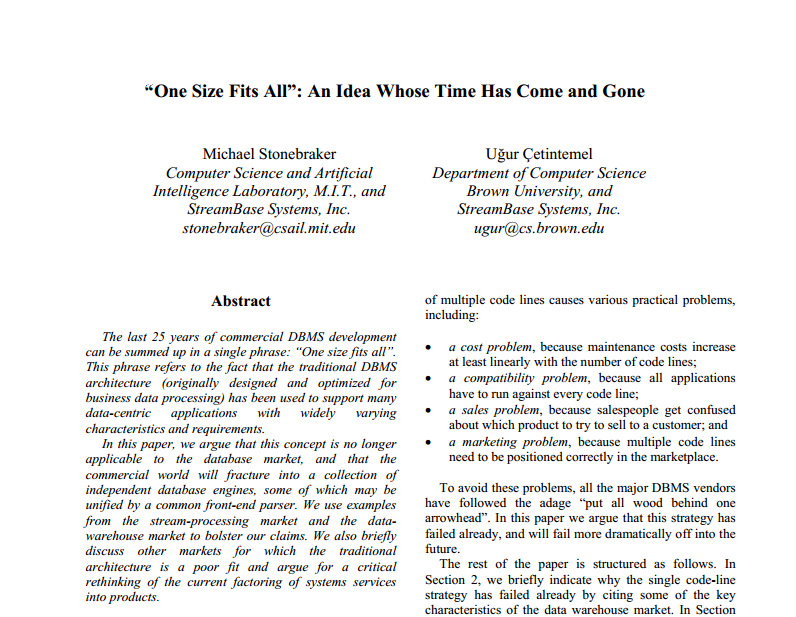 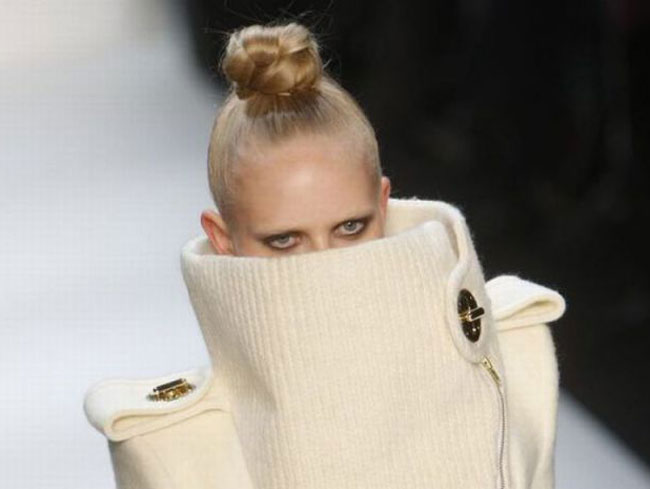 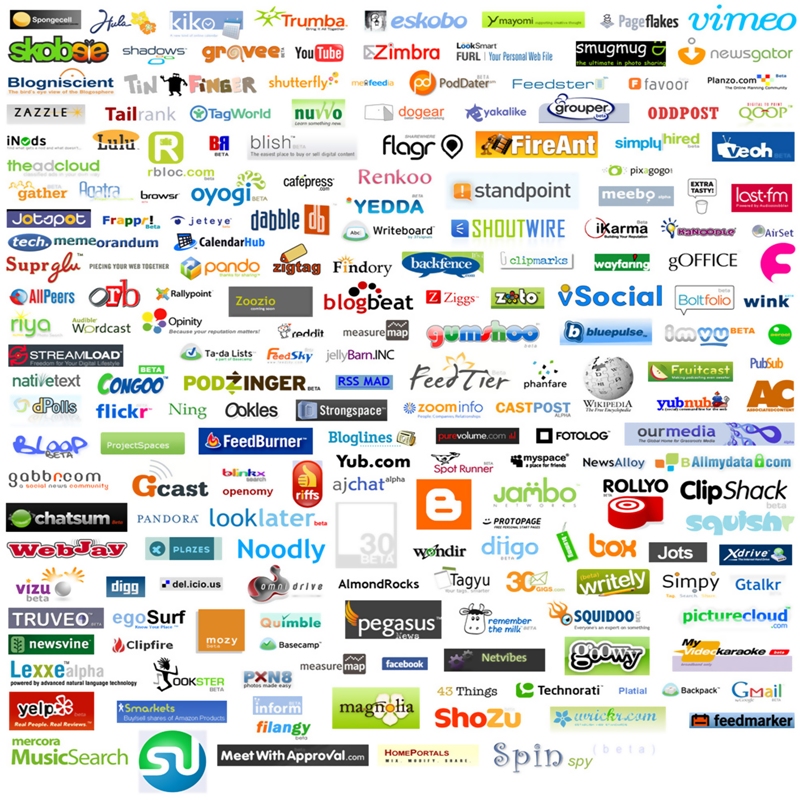 Bases de datos relacionales: Aspectos costosos
"Structured Query Language" (SQL):
Lenguaje declarativo
Muchas buenas características
Pero ¡es difícil de optimizar!
¡Y el esquema es poco flexible!

"Atomicity, Consistency, Isolation, Durability" (ACID):
Asegura correctitud de la base de datos
Pero ¡las transacciones incurren en altos gastos!

La distribución no es directa con bases de datos relacionales
¿Alternativas a bases de datos relacionales 	para gestionar datos masivos?
NoSQL
¿Qué saben ustedes de NoSQL?
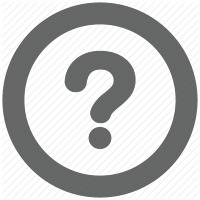 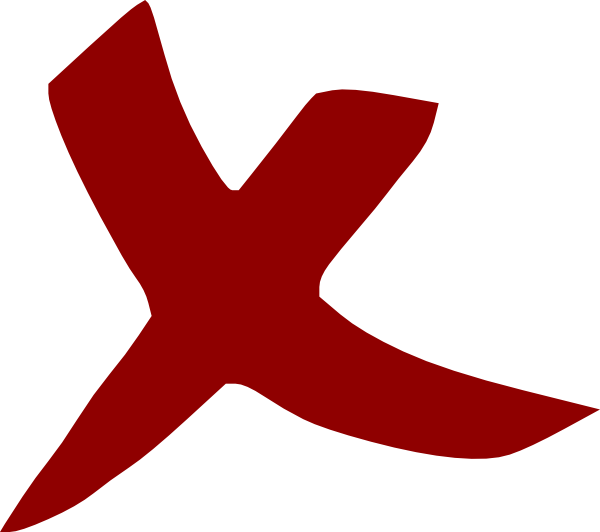 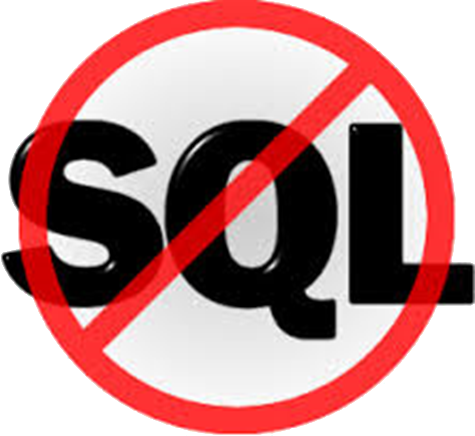 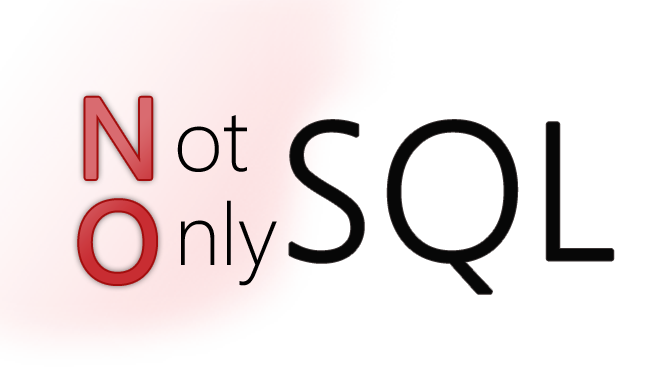 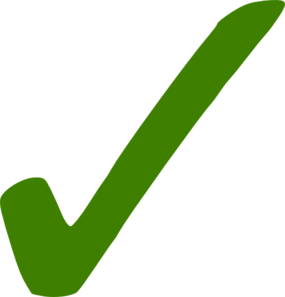 NoSQL: No solo SQL ("Not only SQL")
Distribuido
"Sharding": partición "horizontal" de datos
Replicación
Garantías diferentes a ACID

A menudo lenguajes más simples que SQL
APIs no estandarizadas
Más trabajo para la aplicación

Sabores diferentes (para escenarios diferentes)
Garantías diferentes 
Perfiles diferentes de escalabilidad
Funcionalidades de consulta diferentes
Modelos de datos diferentes
NoSQL
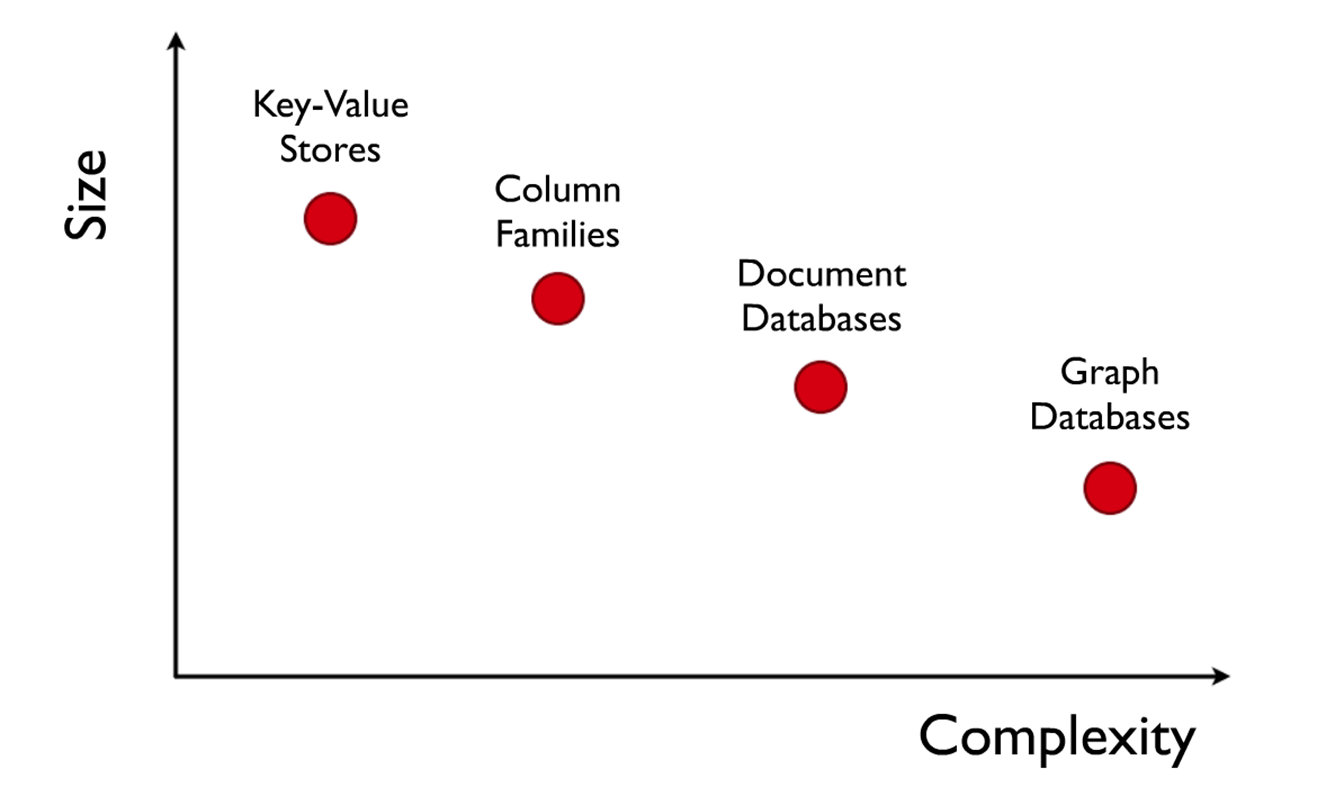 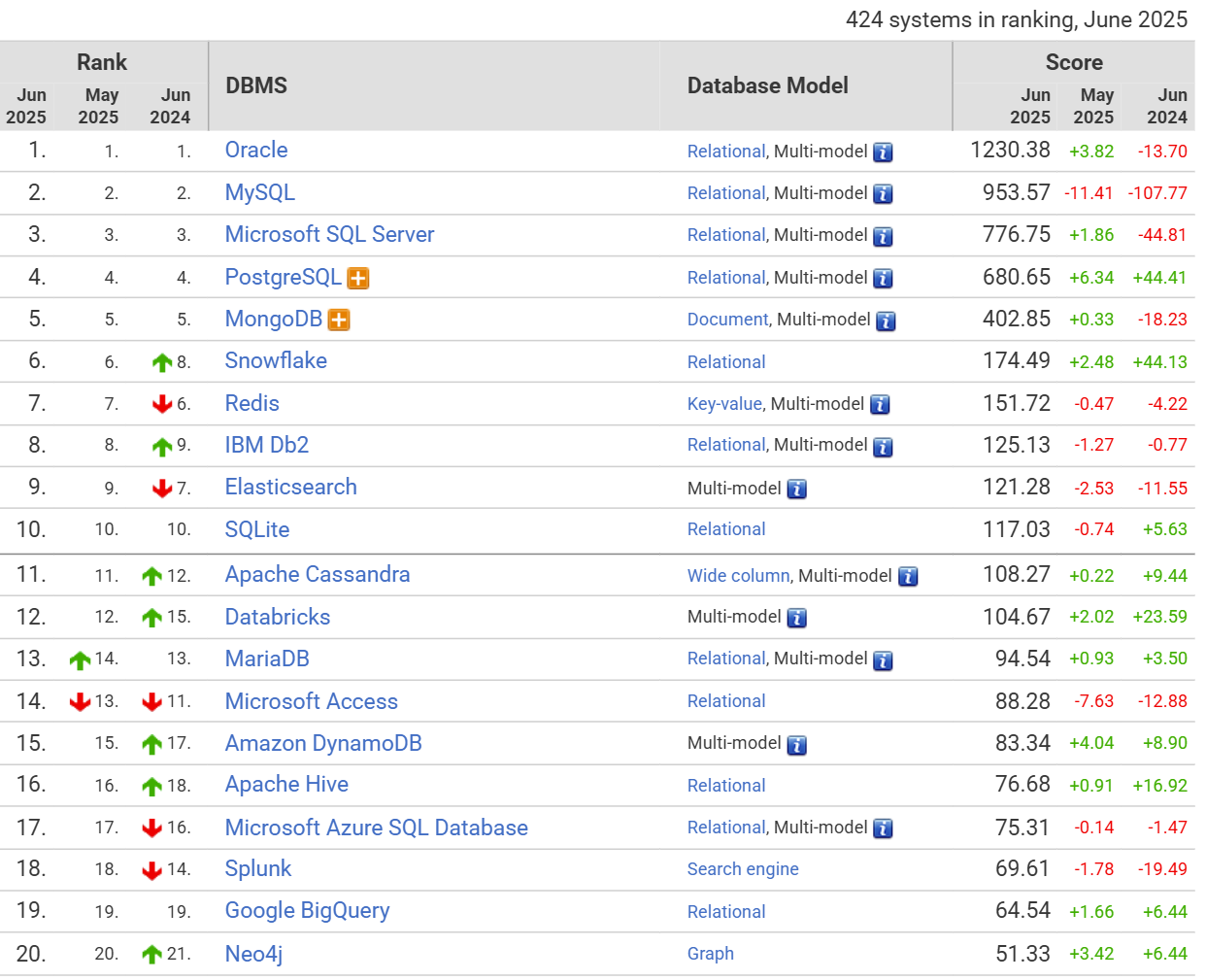 http://db-engines.com/en/ranking
NoSQL: 	Sistemas de Llave–Valor 	("Key–Value")
NoSQL
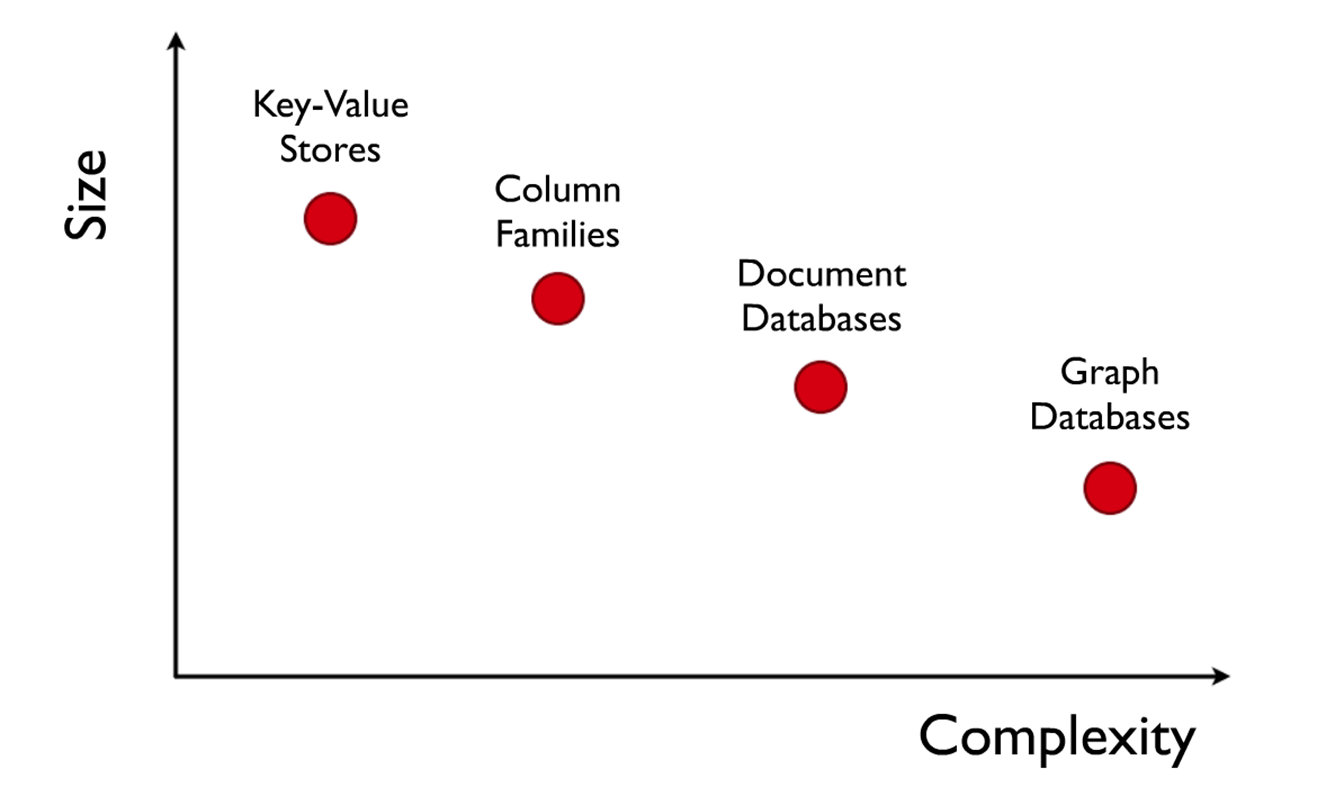 Modelo de llave–valor
Es sólo un mapa 
put(key,value)
get(key)
delete(key)
Pero se puede hacer mucho con un mapa
Sistemas populares del modelo llave-valor
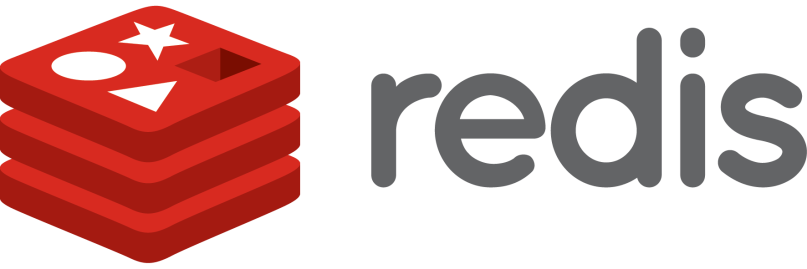 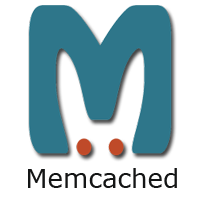 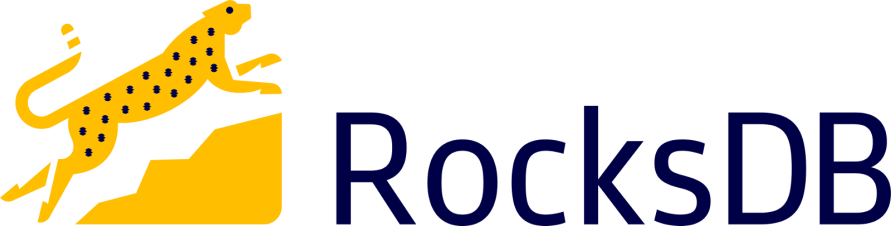 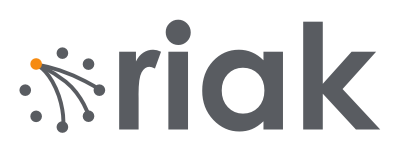 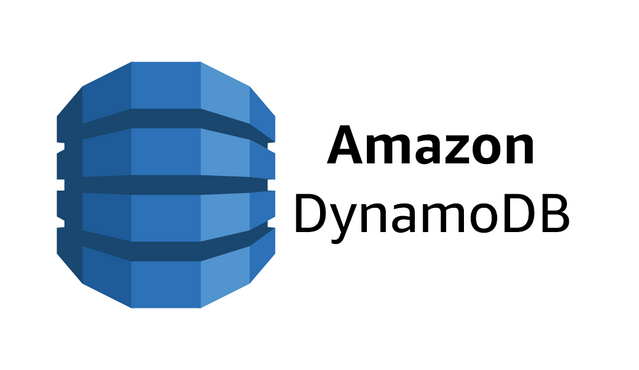 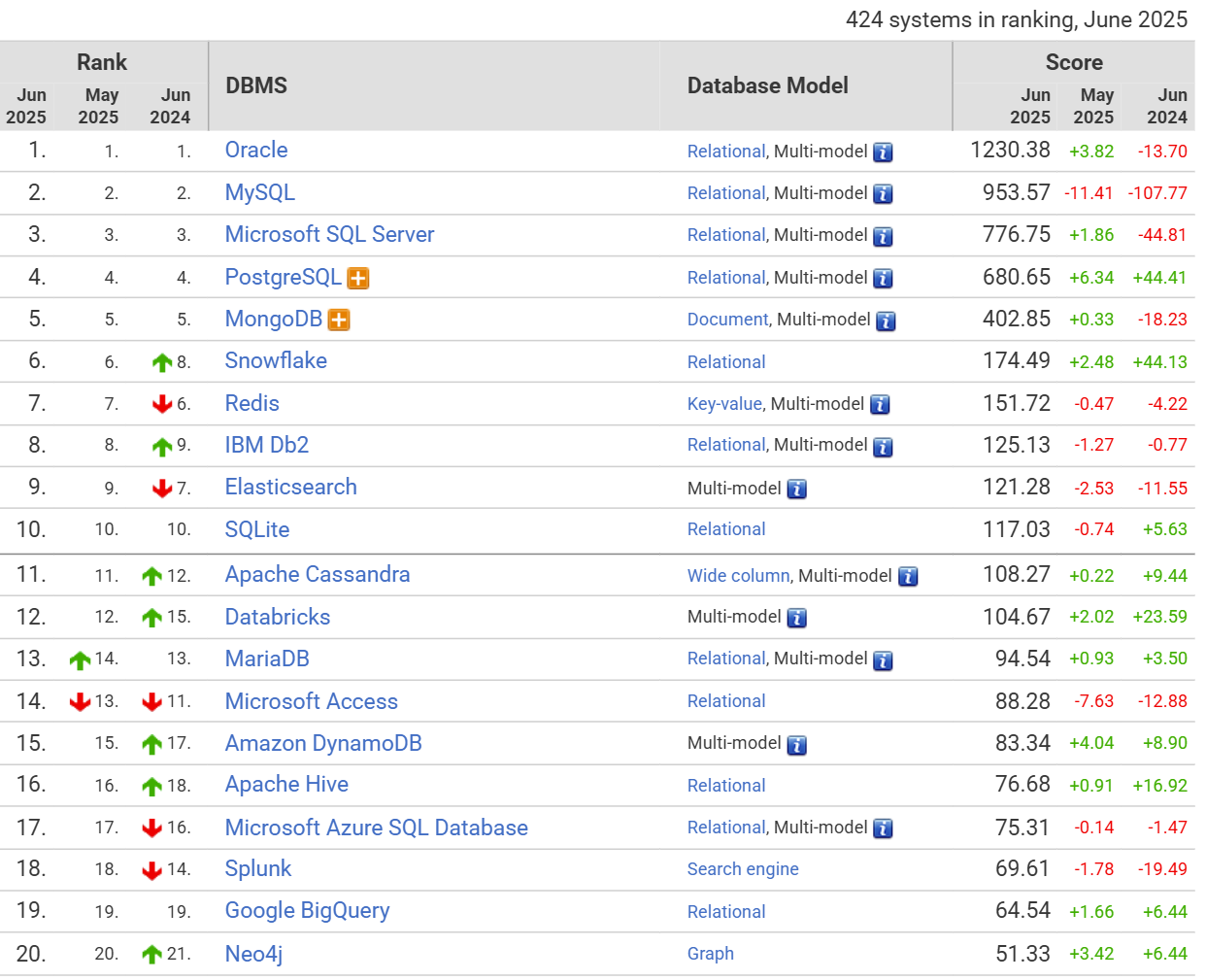 http://db-engines.com/en/ranking
Modelo Tabular / 	Familia de Columnas
NoSQL
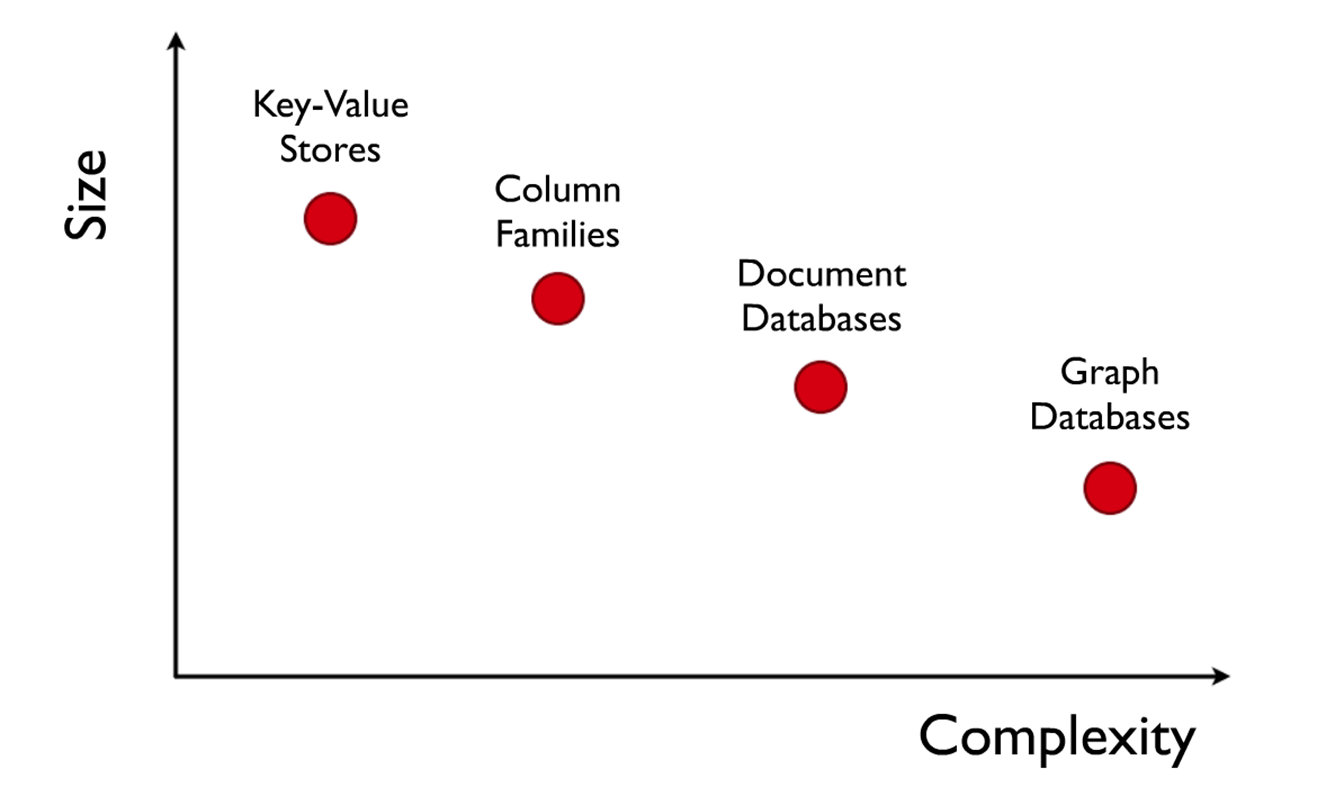 Llave–Valor = un mapa distribuido
Tabular = un mapa multi-dimensional
Sistemas populares del modelo tabular
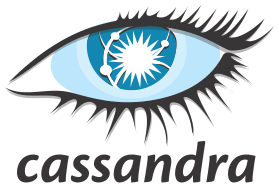 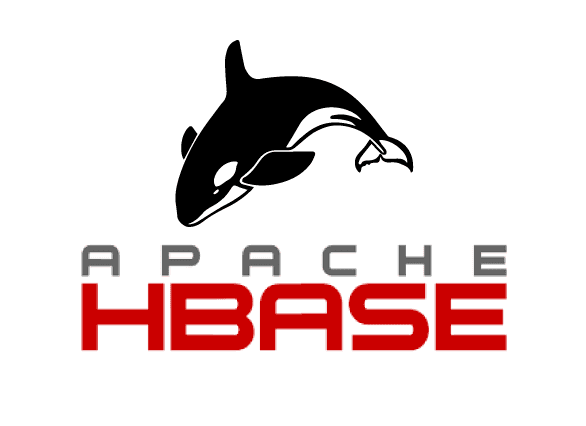 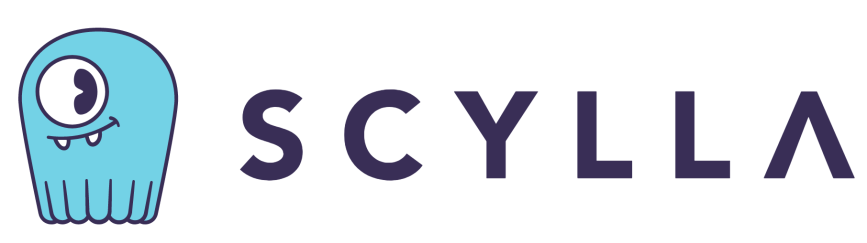 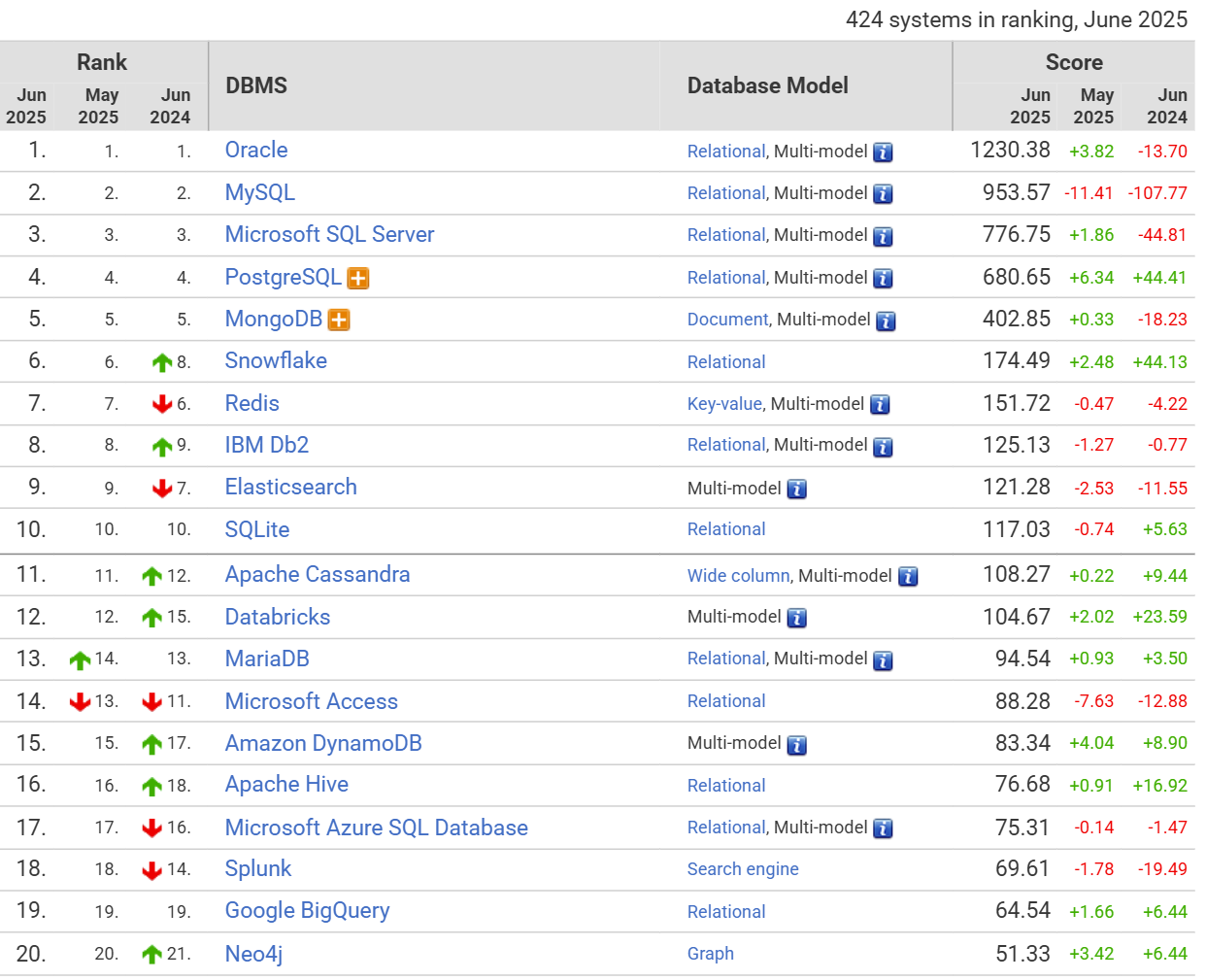 http://db-engines.com/en/ranking
NoSQL:	Almacenamiento de documentos
NoSQL
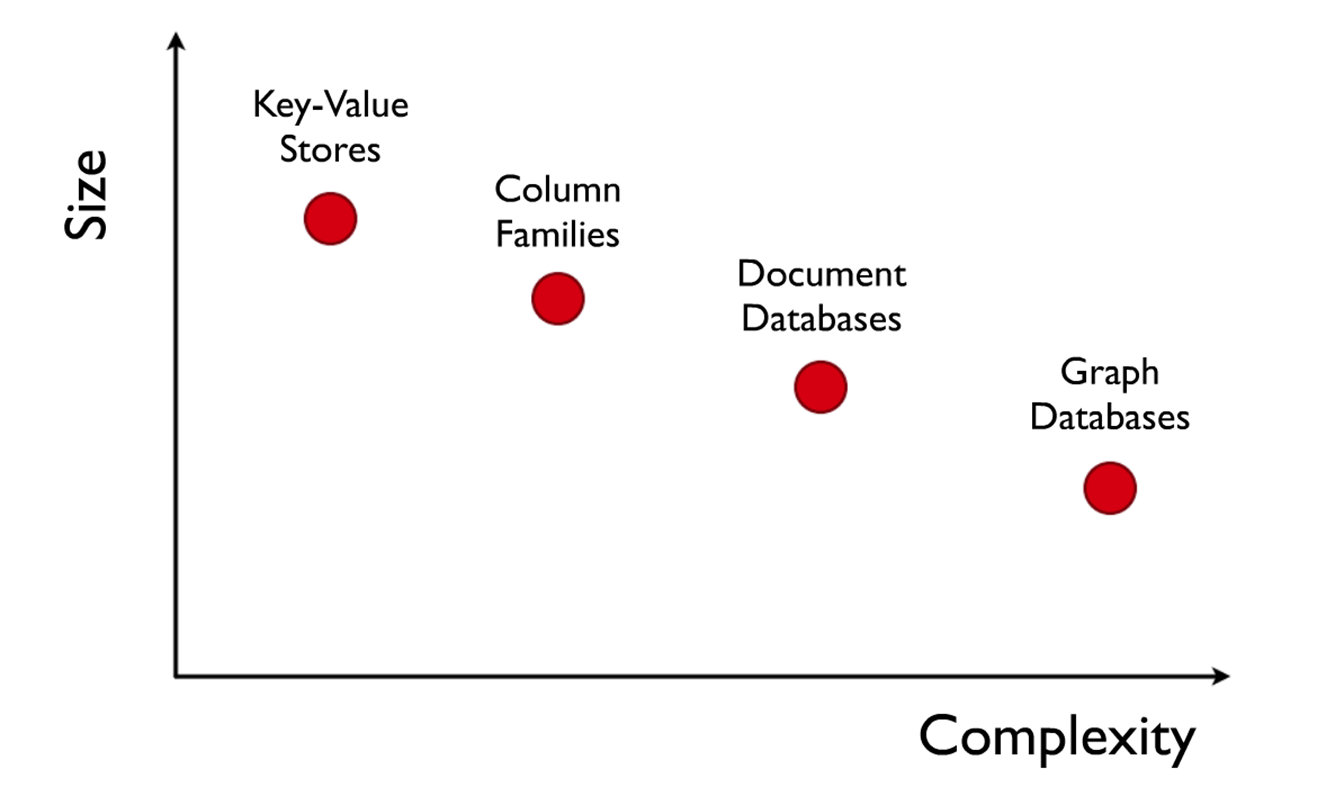 Llave–Valor: un mapa
Tabular: un mapa multi-dimensional
Documentos: un mapa con valores de docs.
Sistemas populares de documentos
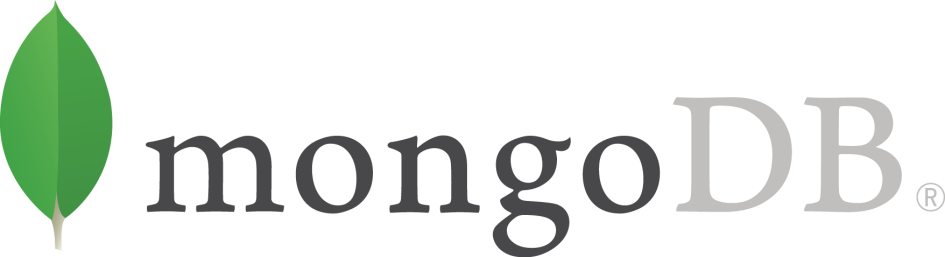 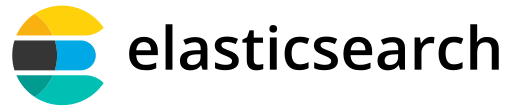 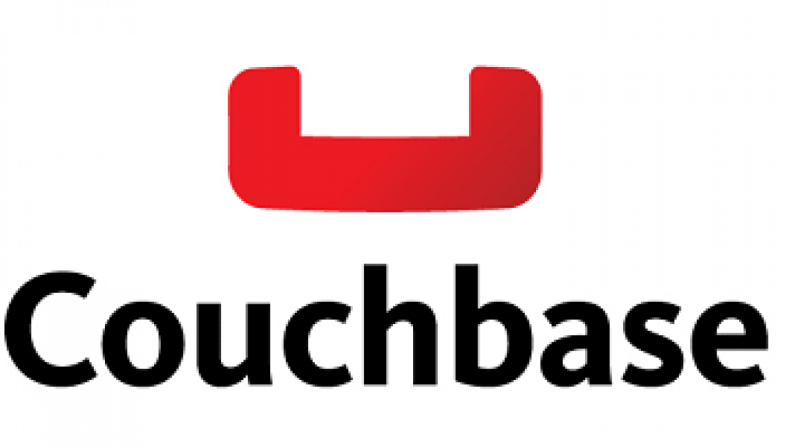 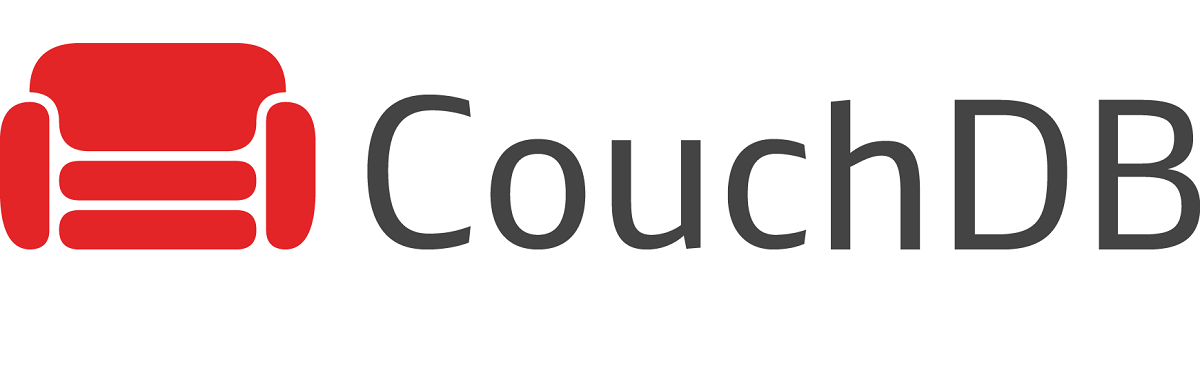 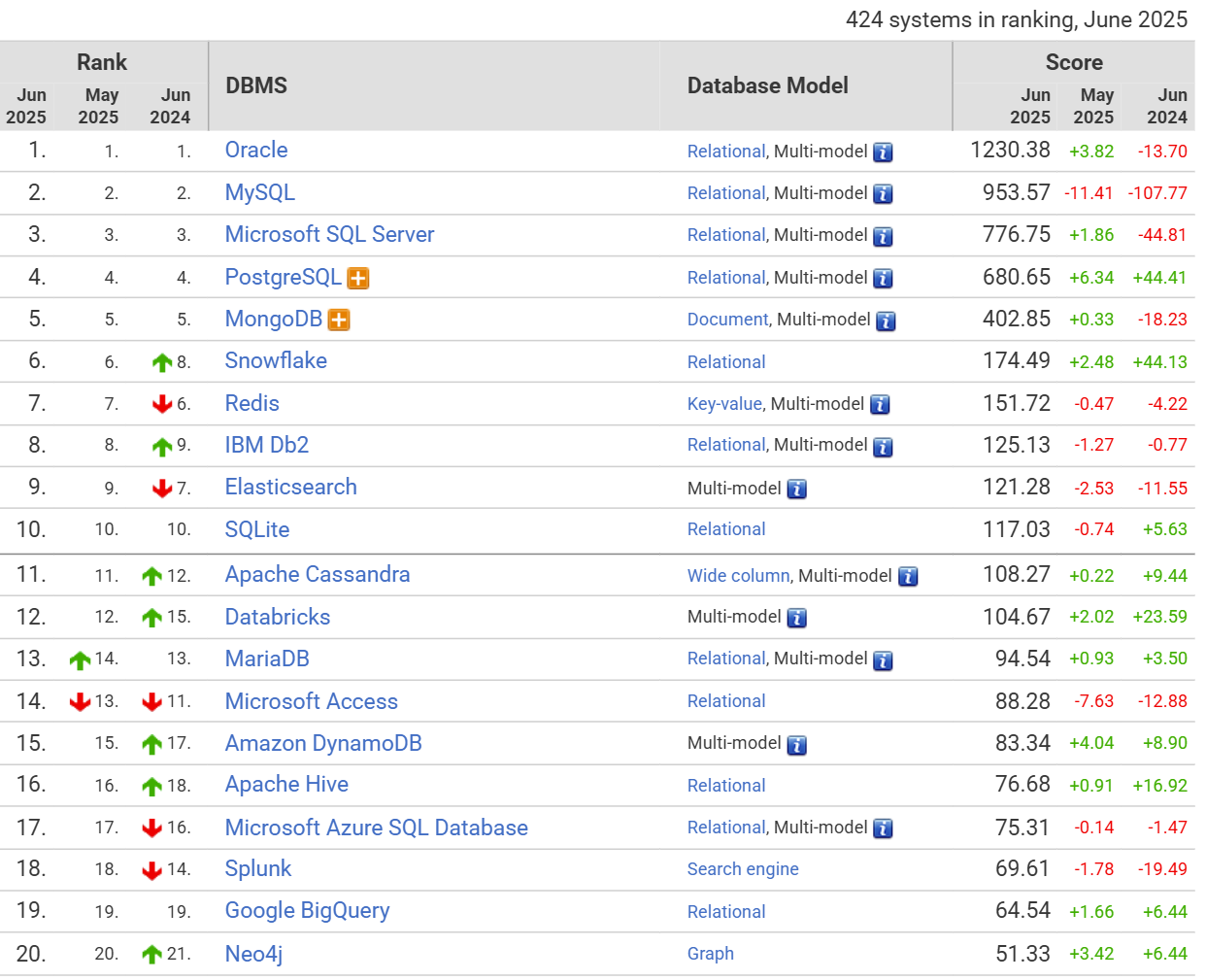 http://db-engines.com/en/ranking
MongoDB: 	Modelo de datos
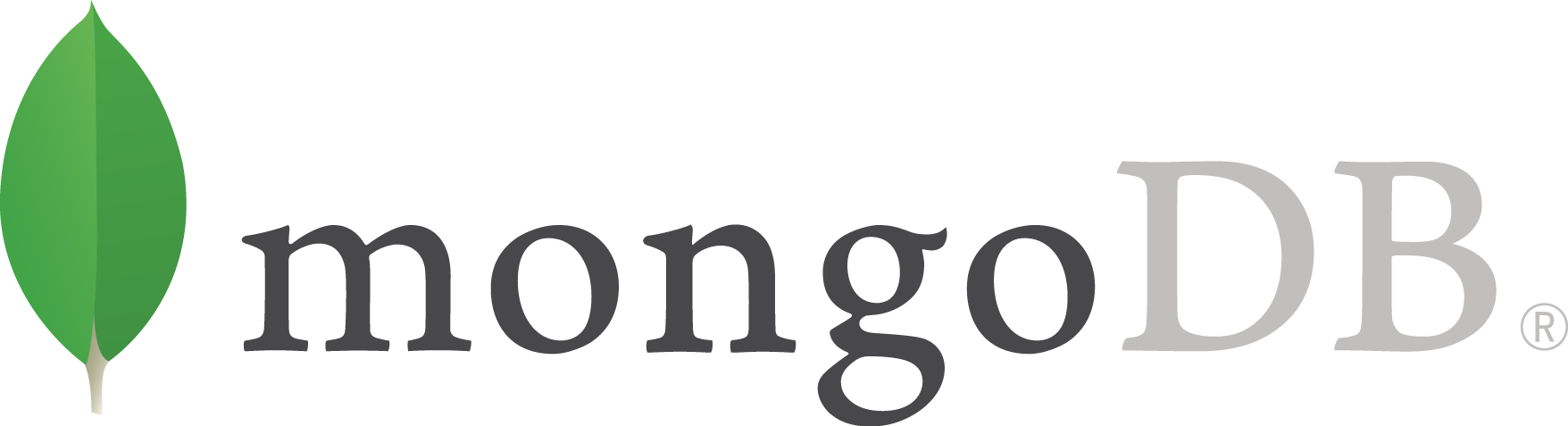 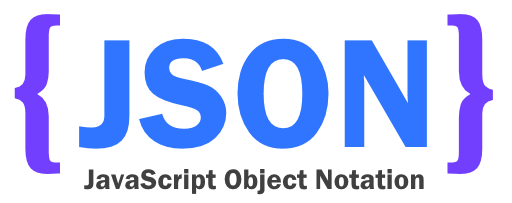 "JavaScript Object Notation": JSON
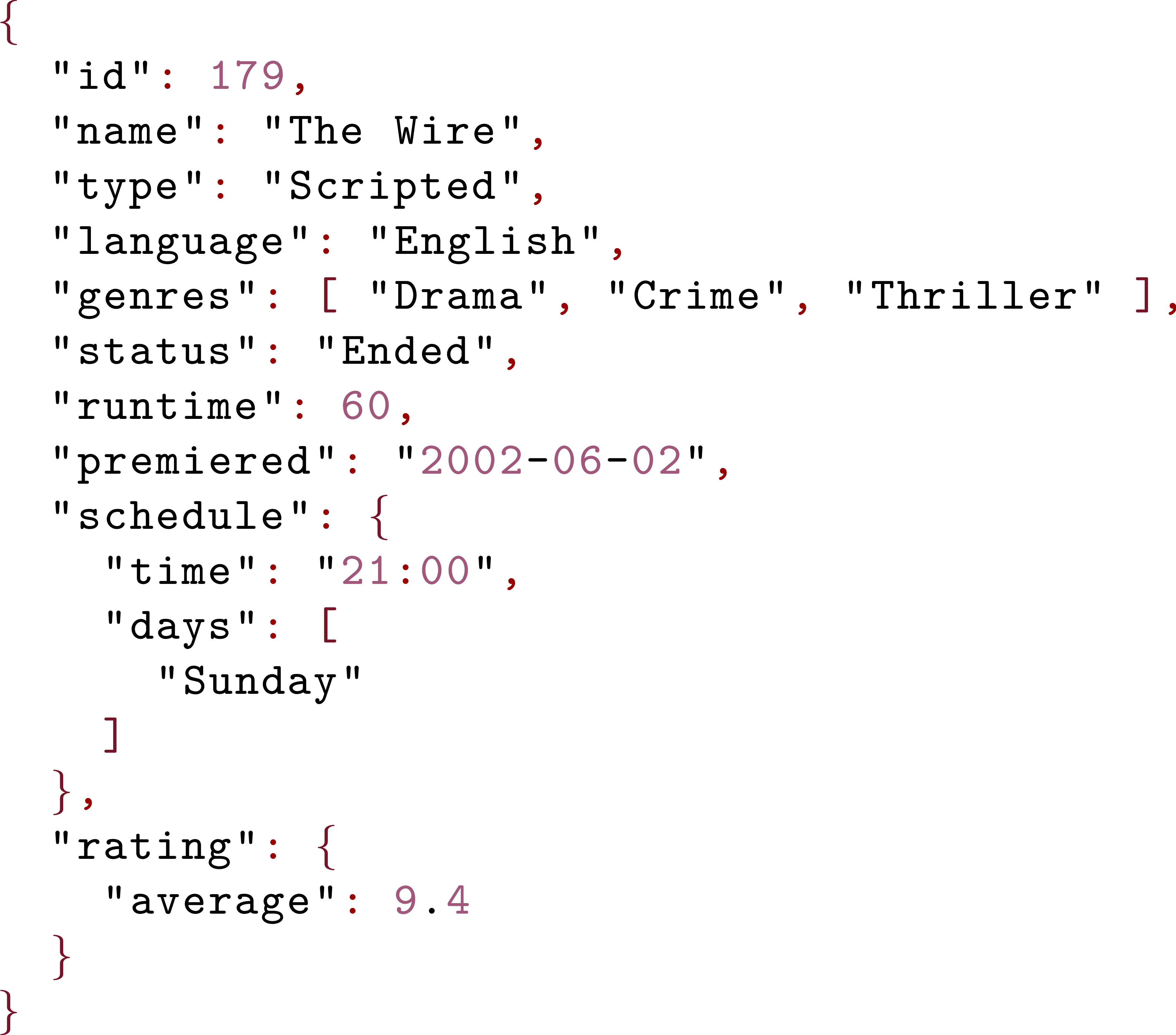 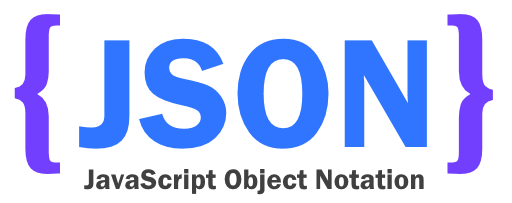 JSON Binario: BSON
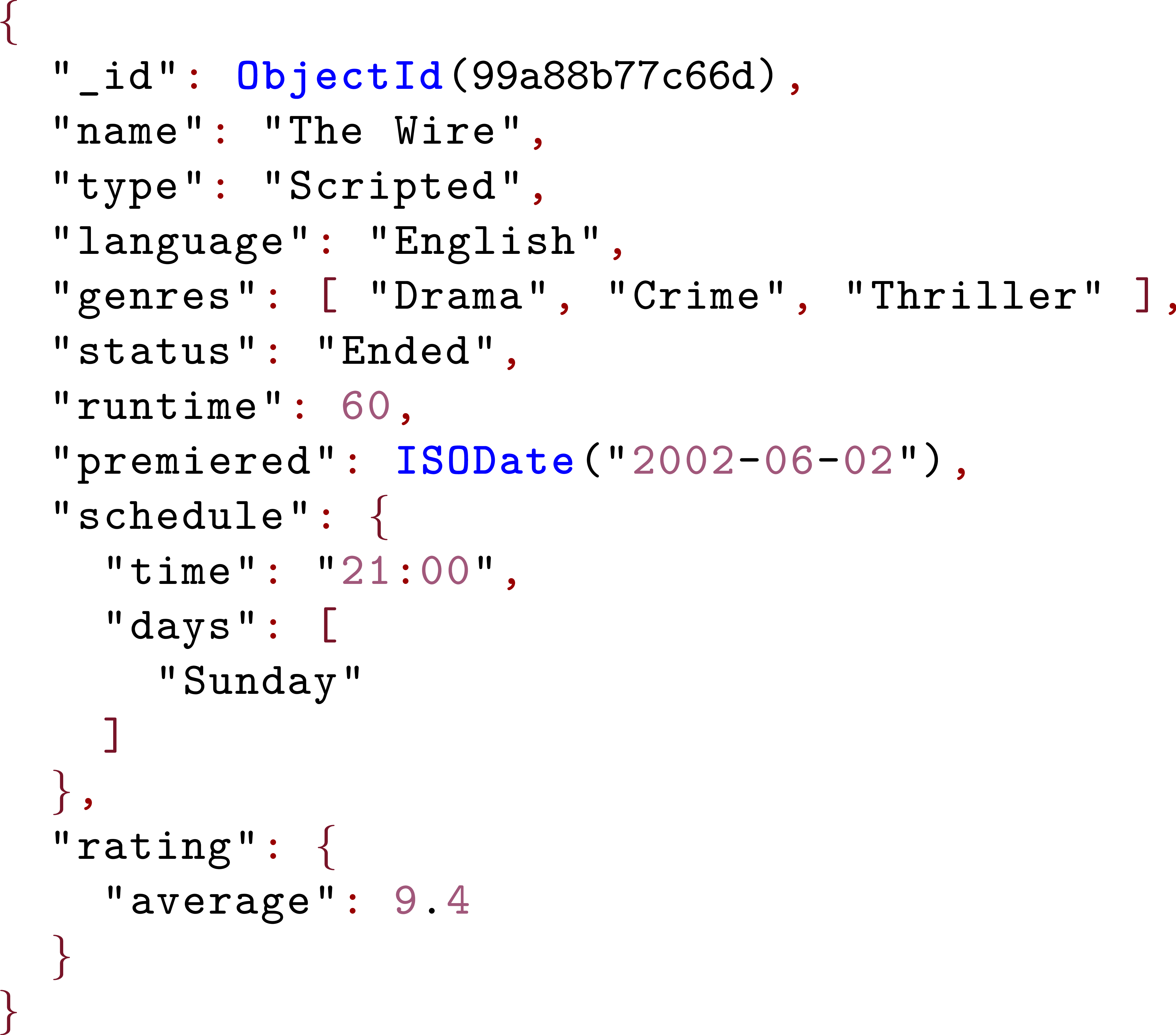 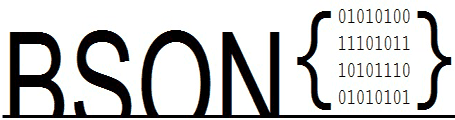 MongoDB: "Datatypes"
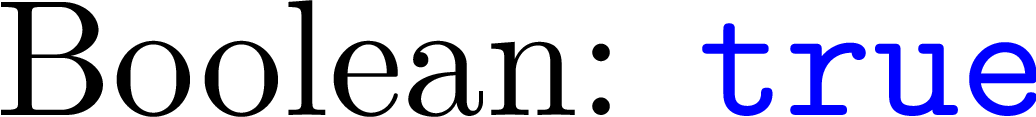 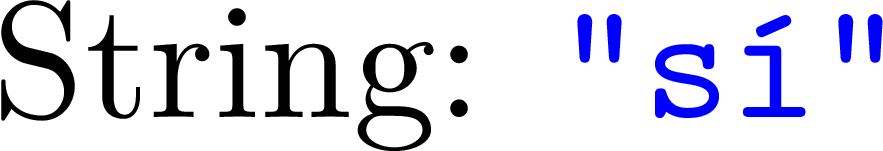 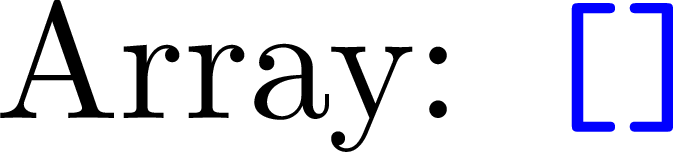 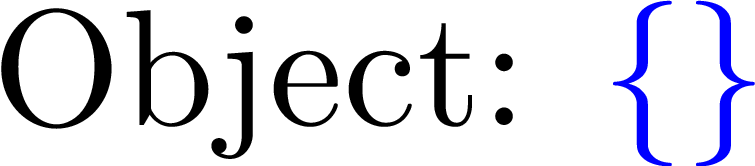 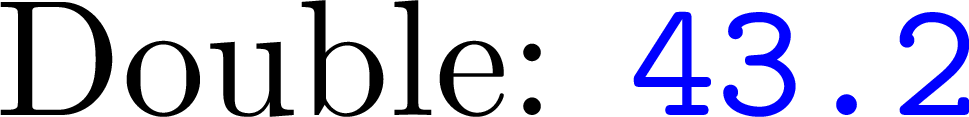 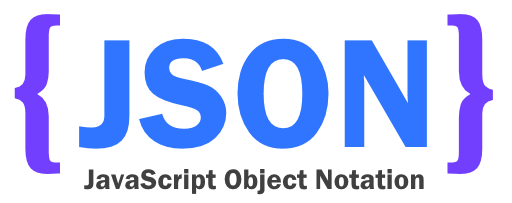 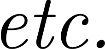 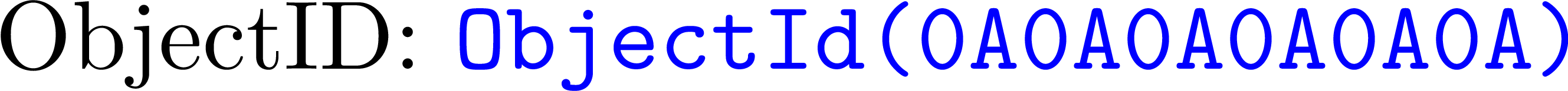 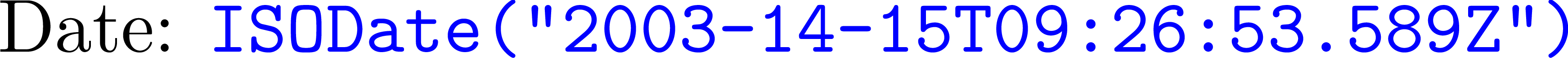 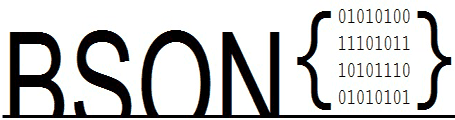 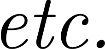 MongoDB: Mapa de llaves a valores BSON
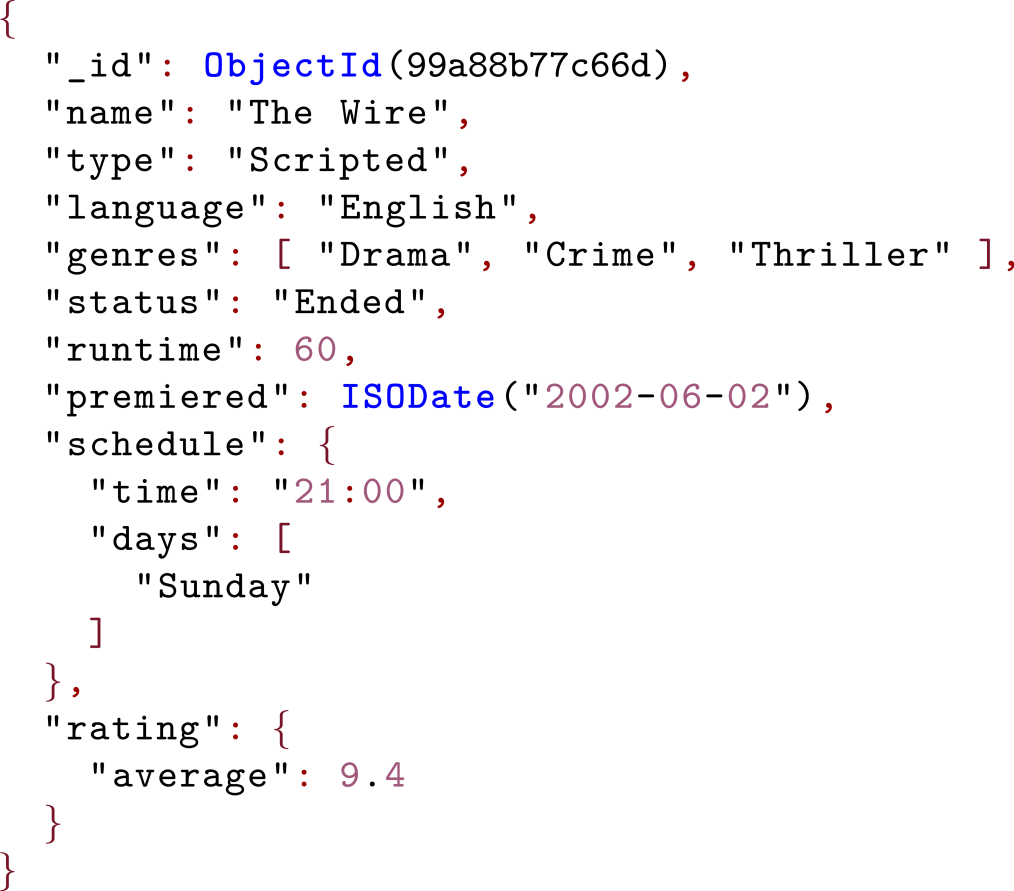 Colección MongoDB: 	Documentos relacionados
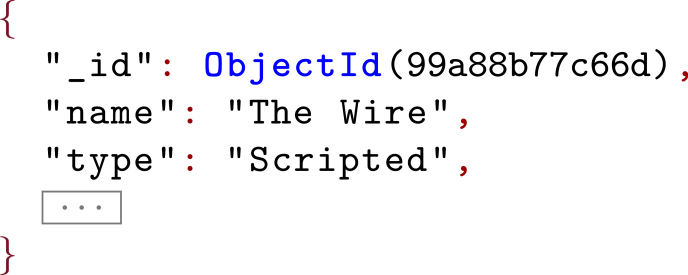 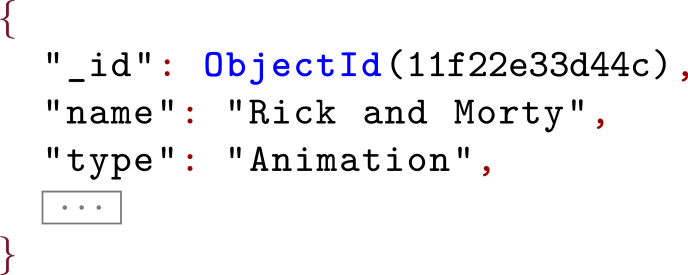 Base de datos MongoDB: 	Colecciones relacionadas
database: TV
Usar la database tvdb (la creará si no existe):
> use tvdb

switched to db tvdb
Ver todas las databases no vacías (tvdb es vacía aquí):
> show dbs

local 	0.00001 GB
test	0.00231 GB
Ver la database actual:
> db

tvdb
Borrar la database actual:
> db.dropDatabase()

{ "dropped" : "tvdb", "ok" : 1 }
Crear la colección series:
> db.createCollection("series")

{ "ok" : 1 }
Ver las colecciones en la database actual:
> show collections

series
Borrar la colección series:
> db.series.drop()

true
Borrar los documentos de la colección series:
> db.series.remove( {} )

WriteResult({ "nRemoved" : 0 })
Crear colección acotada ("capped": guarda los n más recientes):
> db.createCollection("last100episodes",
   { capped: true, size: 12285600, max: 100 } )

{ "ok" : 1 }
Crear colección con índice (por defecto) sobre _id:
> db.createCollection("cast", { autoIndexId: true } )

{
    "note" : "the autoIndexId option is deprecated ...",
    "ok" : 1
}
MongoDB: 	Insertar datos
Insertar un documento: sin _id
> db.series.insert(
  {
    "name": "Black Mirror",
    "type": "Scripted",
    "runtime": 60,
    "genres": [
      "Science-Fiction",
      "Thriller"
    ]
  })

WriteResult({ "nInserted" : 1 })
Insertar documento: con _id
> db.series.insert(
  {
    _id: ObjectId("5951e0b265ad257d48f4a7d5"),
    "name": "Black Mirror",
    "type": "Scripted",
    "runtime": 60,    
    "genres": [
      "Science-Fiction",
      "Thriller"
    ]
  })

WriteResult({ "nInserted" : 1 })
… falla si el valor de _id ya existe
… usar update or save para actualizar un documento
Usar save y _id para sobrescribir
> db.series.insert(
  {
    _id: ObjectId("5951e0b265ad257d48f4a7d5"),
    "name": "Black Mirror",
    "type": "Scripted",
    "runtime": 60
  })
WriteResult({ "nInserted" : 1 })
> db.series.insert(
  {
    _id: ObjectId("5951e0b265ad257d48f4a7d5"),
    "name": "Black Mirror",
    "type": "Scripted",
    "runtime": 60
  })

WriteResult({ "nInserted" : 1 })
> db.series.save(
  {
    _id: ObjectId("5951e0b265ad257d48f4a7d5"),
    "name": "Black Mirror (Overwritten)"
  })

WriteResult({ "nMatched" : 1, "nUpserted" : 0, "nModified" : 1 })
… sobrescribe el documento previo
MongoDB: 	Consultas con selección
find(): 	Devolver todos los documentos de la colección
> db.series.insert(
  {
    _id: ObjectId("5951e0b265ad257d48f4a7d5"),
    "name": "Black Mirror",
    "type": "Scripted",
    "runtime": 60
  })
> db.series.find()

{ "_id" : ObjectId("5951e0b265ad257d48f4a7d5"), "name" : "Black Mirror", "type" : "Scripted", "runtime" : 60 }
… usar findOne() para devolver un documento
pretty(): 	Imprimir con indentación
> db.series.insert(
  {
    _id: ObjectId("5951e0b265ad257d48f4a7d5"),
    "name": "Black Mirror",
    "type": "Scripted",
    "runtime": 60
  })
> db.series.find().pretty()

{
   "_id" : ObjectId("5951e0b265ad257d48f4a7d5"),
   "name" : "Black Mirror",
   "type" : "Scripted",
   "runtime" : 60
}
find(σ): 	Encontrar los documentos que satisfagan σ
> db.series.find(σ)
Selección σ: Igualdad
> db.series.insert(
  {
    "name": "Black Mirror",
    "type": "Scripted",
    "runtime": 60
  })
> db.series.insert(
  {
    "name": "Black Mirror",
    "type": "Scripted",
    "runtime": 60
  })
Igualdad: 	{ key: value }
> db.series.find( { "type": "Scripted" } )

{ "name" : "Black Mirror", "type" : "Scripted", "runtime" : 60 }
Los resultados incluyen un valor de _id pero lo omitiremos
aquí para mantener los ejemplos más concisos.
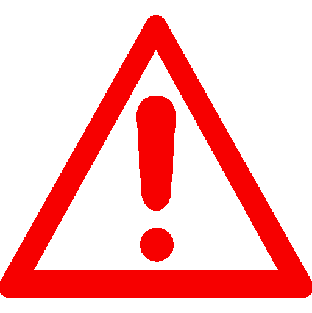 Selección σ: Llave anidada
> db.series.insert(
  {
    "name": "Black Mirror",
    "rating": { "avg": 9.4 },
    "runtime": 60
  })
> db.series.insert(
  {
    "name": "Black Mirror",
    "rating": { "avg": 9.4 },
    "runtime": 60
  })
La llave puede referenciar a un valor anidado
> db.series.find( { "rating.avg": 9.4 } )

{ "name" : "Black Mirror", "rating": { "avg": 9.4 }, "runtime" : 60 }
Selección σ: Igualdad con nulos
> db.series.insert(
  {
    "name": "Black Mirror",
    "rating": { "avg": null },
    "runtime": 60
  })
> db.series.insert(
  {
    "name": "Black Mirror",
    "rating": { "avg": null },
    "runtime": 60
  })
Igualdad con un nulo anidado
> db.series.find( { "rating.avg": null } )

{ "name" : "Black Mirror", "rating": { "avg": null }, "runtime" : 60 }
… coincide cuando el valor sea nulo o ...
Selección σ: Igualdad con nulos
> db.series.insert(
  {
    "name": "Black Mirror",
    "rating": { "val": 9.4 },
    "runtime": 60
  })
> db.series.insert(
  {
    "name": "Black Mirror",
    "rating": { "val": 9.4 },
    "runtime": 60
  })
Igualdad con un nulo anidado
> db.series.find( { "rating.avg": null } )

{ "name" : "Black Mirror", "rating": { "val": 9.4 }, "runtime" : 60 }
… o cuando el key no exista.
Selección σ: Igualdad con un documento
> db.series.insert(
  {
    "name": "Black Mirror",
    "rating": { "avg": 9.4 },
    "runtime": 60
  })
> db.series.insert(
  {
    "name": "Black Mirror",
    "rating": { "avg": 9.4 },
    "runtime": 60
  })
Un valor puede ser un documento
> db.series.find( { "rating": { "avg": 9.4 } } )

{ "name" : "Black Mirror", "rating": { "avg": 9.4 }, "runtime" : 60 }
Selección σ: Igualdad con un documento
> db.series.insert(
  {
    "name": "Black Mirror",
    "rating": { "avg": 9.4, "votes": 9001 },
    "runtime": 60
  })
Tiene que coincidir completamente:
> db.series.find( { "rating": { "votes": 9001 } } )
… resultados vacíos: una coincidencia parcial
Selección σ: Igualdad con un documento
> db.series.insert(
  {
    "name": "Black Mirror",
    "rating": { "avg": 9.4, "votes": 9001 },
    "runtime": 60
  })
El orden importa:
> db.series.find( 
  { "rating": { "votes": 9001, "avg": 9.4 } } 
)
… resultados vacíos: el orden no coincide
Selección σ: Igualdad con un arreglo
> db.series.insert(
  {
    "name": "Black Mirror",
    "genres": [ "Science-Fiction", "Thriller" ],
    "runtime": 60
  })
> db.series.insert(
  {
    "name": "Black Mirror",
    "genres": [ "Science-Fiction", "Thriller" ],
    "runtime": 60
  })
Tiene que ser una coincidencia exacta:
> db.series.find( { "genres": [ "Science-Fiction",            
                                "Thriller" ] } )

{ "name" : "Black Mirror", "genres": [ "Science-Fiction", "Thriller" ], "runtime" : 60 }
Selección σ: Igualdad con un arreglo
> db.series.insert(
  {
    "name": "Black Mirror",
    "genres": [ "Science-Fiction", "Thriller" ],
    "runtime": 60
  })
Tiene que ser una coincidencia exacta:
> db.series.find( { "genres": [ "Science-Fiction" ] } )
… resultados vacíos:  una coincidencia parcial.
Selección σ: Igualdad con un arreglo
> db.series.insert(
  {
    "name": "Black Mirror",
    "genres": [ "Science-Fiction", "Thriller" ],
    "runtime": 60
  })
El orden importa ...
> db.series.find( { "genres": [ "Thriller",          
                                "Science-Fiction" ] } )
… resultados vacíos: el orden no coincide
Selección σ: Pertenencia a un arreglo
> db.series.insert(
  {
    "name": "Black Mirror",
    "genres": [ "Science-Fiction", "Thriller" ],
    "runtime": 60
  })
> db.series.insert(
  {
    "name": "Black Mirror",
    "genres": [ "Science-Fiction", "Thriller" ],
    "runtime": 60
  })
Un valor coincidirá con un elemento de un arreglo
> db.series.find( { "genres": "Thriller" } )

{ "name" : "Black Mirror", "genres": [ "Science-Fiction", "Thriller" ], "runtime" : 60 }
Selección σ: Pertenencia a un arreglo
> db.series.insert( { "name": "A" , "val": [ 5, 6 ] } )
> db.series.insert( { "name": "B", "val": 5 } )
> db.series.insert( { "name": "A" , "val": [ 5, 6 ] } )
> db.series.insert( { "name": "B", "val": 5 } )
... incluso adentro y afuera del arreglo al mismo tiempo
> db.series.find( { "val": 5 } )

{ "name": "A" , "val": [ 5, 6 ] }
{ "name": "B" , "val": 5 }
Selección σ: Desigualdades
Menor a: 			{ key: { $lt: value } } 
Mayor a:	 		{ key: { $gt: value } }
Menor a o igual a: 	{ key: { $lte: value } }
Mayor a o igual a: 	{ key: { $gte: value } } 
No igual a:	 		{ key: { $ne: value } }
Selección σ: Menor a
> db.series.insert(
  {
    _id: ObjectId("5951e0b265ad257d48f4a7d5"),
    "name": "Black Mirror",
    "genres": [ "Science-Fiction", "Thriller" ],
    "runtime": 60
  })
> db.series.insert(
  {
    _id: ObjectId("5951e0b265ad257d48f4a7d5"),
    "name": "Black Mirror",
    "genres": [ "Science-Fiction", "Thriller" ],
    "runtime": 60
  })
Menor a: { key: { $lt: value } }
> db.series.find({ "runtime": { $lt: 70 } })

{ "name" : "Black Mirror", "genres": [ "Science-Fiction", "Thriller" ], "runtime" : 60 }
Selección σ: Múltiples valores
Algún valor: 	{ key: { $in: [ v1, …, vn ] } }
Ningún valor: 	{ key: { $nin: [ v1, …, vn ] } }
… o coincidirá si la llave no existe
Selección σ: Múltiples valores
> db.series.insert(
  {
    "name": "Black Mirror",
    "genres": [ "Science-Fiction", "Thriller" ],
    "runtime": 60
  })
> db.series.insert(
  {
    "name": "Black Mirror",
    "genres": [ "Science-Fiction", "Thriller" ],
    "runtime": 60
  })
Algún valor: 	{ key: { $in: [ v1, …, vn ] } }
> db.series.find({ "runtime": { $in: [30, 60] } })

{ "name" : "Black Mirror", "genres": [ "Science-Fiction", "Thriller" ], "runtime" : 60 }
Selección σ: Múltiples valores
> db.series.insert(
  {
    "name": "Black Mirror",
    "genres": [ "Science-Fiction", "Thriller" ],
    "runtime": 60
  })
> db.series.insert(
  {
    "name": "Black Mirror",
    "genres": [ "Science-Fiction", "Thriller" ],
    "runtime": 60
  })
Algún valor: 	{ key: { $in: [ v1, …, vn ] } }
> db.series.find({ "genres": { $in: ["Noir", "Thriller"] } })

{ "name" : "Black Mirror", "genres": [ "Science-Fiction", "Thriller" ], "runtime" : 60 }
… si la llave tiene un arreglo, cualquier valor del arreglo debería coincidir con cualquier valor de $in
Selección σ: Conectivos booleanos
Y: 		{ $and: [ σ , σ′ ] }
O: 		{ $or: [ σ , σ′ ] }
No: 		{ $not: [ σ ] }
No-O: 	{ $nor: [ σ , σ′ ] }
… se pueden anidar estas condiciones
Selección σ: Y
> db.series.insert(
  {
    _id: ObjectId("5951e0b265ad257d48f4a7d5"),
    "name": "Black Mirror",
    "genres": [ "Science-Fiction", "Thriller" ],
    "runtime": 60
  })
> db.series.insert(
  {
    _id: ObjectId("5951e0b265ad257d48f4a7d5"),
    "name": "Black Mirror",
    "genres": [ "Science-Fiction", "Thriller" ],
    "runtime": 60
  })
Y: 		{ $and: [ σ , σ′ ] }
> db.series.find({ $and: [ 
    { "runtime": { $in: [30, 60] } } ,
    { "name": { $ne: "Lost" } } ] }
)

{ "name" : "Black Mirror", "genres": [ "Science-Fiction", "Thriller" ], "runtime" : 60 }
Selección σ: Atributo (no) existe
Existe: 	{ key: { $exists : true } }
No Existe: 	{ key: { $exists : false } }
Selección σ: Atributo existe
> db.series.insert(
  {
    "name": "Black Mirror",
    "genres": [ "Science-Fiction", "Thriller" ],
    "runtime": 60
  })
> db.series.insert(
  {
    "name": "Black Mirror",
    "genres": [ "Science-Fiction", "Thriller" ],
    "runtime": 60
  })
Existe: 	{ key: { $exists : true } }
> db.series.find({ "name": { $exists : true } })

{ "name" : "Black Mirror", "genres": [ "Science-Fiction", "Thriller" ], "runtime" : 60 }
… verifica que la llave key exista
(incluso si el valor es NULL)
Selección σ: Atributo no existe
> db.series.insert(
  {
    "name": "Black Mirror",
    "genres": [ "Science-Fiction", "Thriller" ],
    "runtime": 60
  })
No existe: 	{ key: { $exists : false } }
> db.series.find({ "name": { $exists : false } })
… verifica que la llave key no exista
(resultados vacíos)
Selección σ: Arreglos
Todos:	{ key: { $all : [v1, …, vn] } }
Cualquiera:	{ key: { $elemMatch : { σ1, …, σn } } }
Largo: 	{ key: { $size : int } }
Selección σ: Arreglo tiene (al menos) cada elemento
> db.series.insert(
  {
    "name": "Black Mirror",
    "genres": [ "Sci-Fi", "Thriller", "Comedy" ],
    "runtime": 60
  })
> db.series.insert(
  {
    "name": "Black Mirror",
    "genres": [ "Sci-Fi", "Thriller", "Comedy" ],
    "runtime": 60
  })
Todo:		{ key: { $all : [v1, …, vn] } }
> db.series.find(
  { "genres": { $all : [ "Comedy", "Sci-Fi" ] } })

{ "name" : "Black Mirror", "genres": [ "Sci-Fi", "Thriller", "Comedy" ], "runtime" : 60 }
… cada valor está en el arreglo
Selección σ: Cada condición está satisfecha
> db.series.insert(
  {
    "name": "Black Mirror",
    "series": [ 1, 2, 3 ],
    "runtime": 60
  })
> db.series.insert(
  {
    "name": "Black Mirror",
    "series": [ 1, 2, 3 ],
    "runtime": 60
  })
Cualquiera: 	{ key: { $elemMatch : {σ1, …, σn } } }
> db.series.find(
  { "series": { $elemMatch : { $gt: 1, $lt: 3 } } })

{ "name" : "Black Mirror", "series": [ 1, 2, 3 ], "runtime" : 60 }
… para cada criterio, existe 
un elemento que lo satisfaga
Selección σ: Arreglo con largo exacto
> db.series.insert(
  {
    "name": "Black Mirror",
    "series": [ 1, 2, 3 ],
    "runtime": 60
  })
> db.series.insert(
  {
    "name": "Black Mirror",
    "series": [ 1, 2, 3 ],
    "runtime": 60
  })
Largo: 		{ key: { $size : int } }
> db.series.find( { "series": { $size : 3 } })

{ "name" : "Black Mirror", "series": [ 1, 2, 3 ], "runtime" : 60 }
… no hay rangos de largo (solo un valor exacto)
Selección σ: Tipo de un valor
Tipo: 		{ key: { $type: typename } }
"timestamp"
"decimal"
"string"
"binData"
"double"
"date"
"object"
"int"
"array"
"long"
"bool"
"undefined"
"objectId"
"null"
"regex"
"dbPointer"
"array"
"javascript"
"number"
…
Selección σ: Tipo de un valor
> db.series.insert(
  {
    "name": "Black Mirror",
    "genres": [ "Science-Fiction", "Thriller" ],
    "runtime": 60
  })
> db.series.insert(
  {
    "name": "Black Mirror",
    "genres": [ "Science-Fiction", "Thriller" ],
    "runtime": 60
  })
Tipo: 		{ key: { $type: typename } }
> db.series.find({ "runtime": { $type : "number" } })

{ "name" : "Black Mirror", "genres": [ "Science-Fiction", "Thriller" ], "runtime" : 60 }
Selección σ: Encontrar valores que son arreglos
> db.series.insert(
  {
    "name": "Black Mirror",
    "genres": [ "Science-Fiction", "Thriller" ],
    "runtime": 60
  })
Tipo: 		{ key: { $type: typename } }
> db.series.find({ "genres": { $type : "array" } })
… resultados vacíos:
coincidirá si algún valor del arreglo es de ese tipo
Selección σ: Encontrar valores que son arreglos
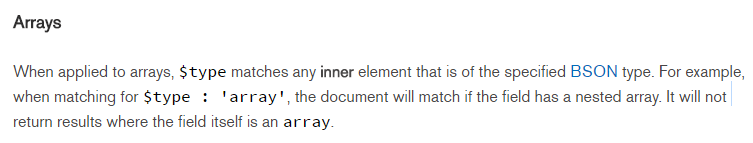 https://docs.mongodb.com/manual/reference/operator/query/type/
> db.series.insert(
  {
    "name": "Black Mirror",
    "genres": [ "Science-Fiction", "Thriller" ],
    "runtime": 60
  })
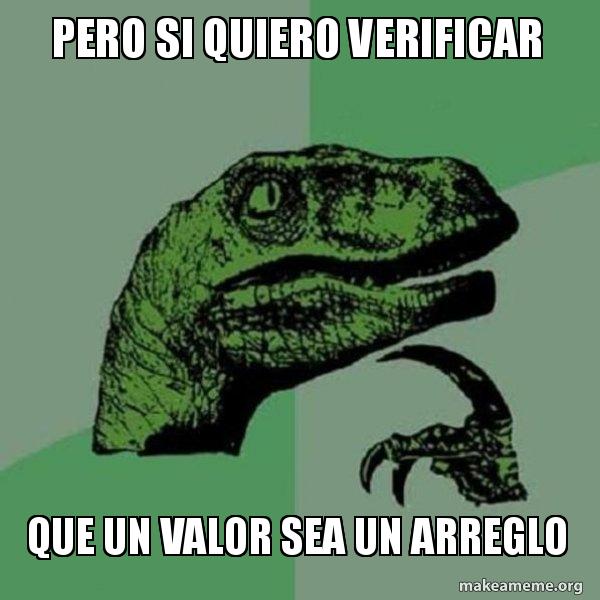 > db.series.find(
 { "genres": { $elemMatch: { $exists : true } } }
 )

{ "name" : "Black Mirror", "genres": [ "Science-Fiction", "Thriller" ], "runtime" : 60 }
Selección σ: Encontrar valores que son arreglos
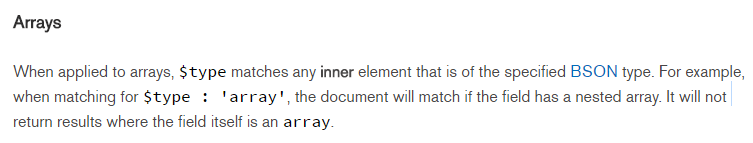 https://docs.mongodb.com/manual/reference/operator/query/type/
> db.series.insert(
  {
    "name": "Black Mirror",
    "genres": [ "Science-Fiction", "Thriller" ],
    "runtime": 60
  })
> db.series.insert(
  {
    "name": "Black Mirror",
    "genres": [],
    "runtime": 60
  })
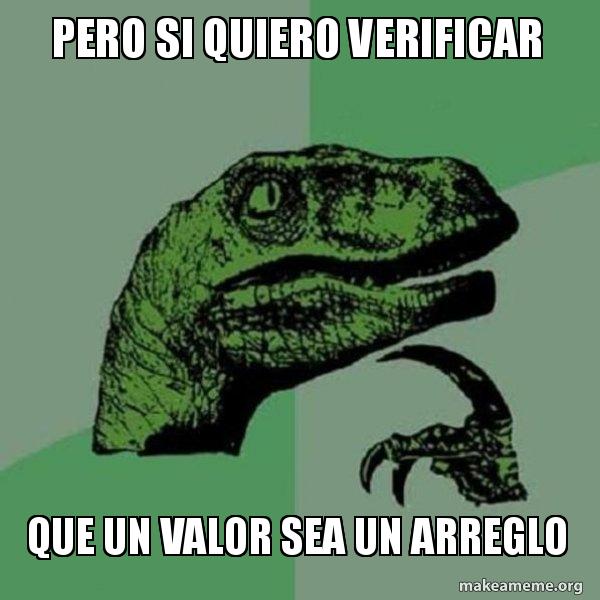 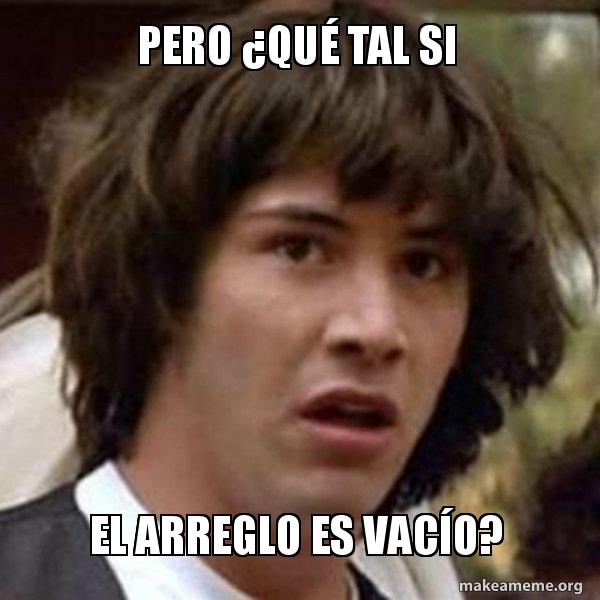 > db.series.find(
 { "genres": { $elemMatch: { $exists : true } } }
 )
> db.series.find(
  { $or: [ 
   { "genres": { $elemMatch: { $exists: true } } },
   { "genres": [] }
  ] } )

{ "name" : "Black Mirror", "genres": [], "runtime" : 60 }
Selección σ: Otros operadores
Mod: 			{ key: { $mod [ div, rem ] } } 

Regex: 		{ key: { $regex: pattern } }
Palabras claves:	{ $text: { $search: terms } }

Donde (JS): 		{ $where: javascript_code }
… se ejecuta where para todos los documentos
(y debería ser evitado cuando sea posible)
Selección σ: Características geográficas
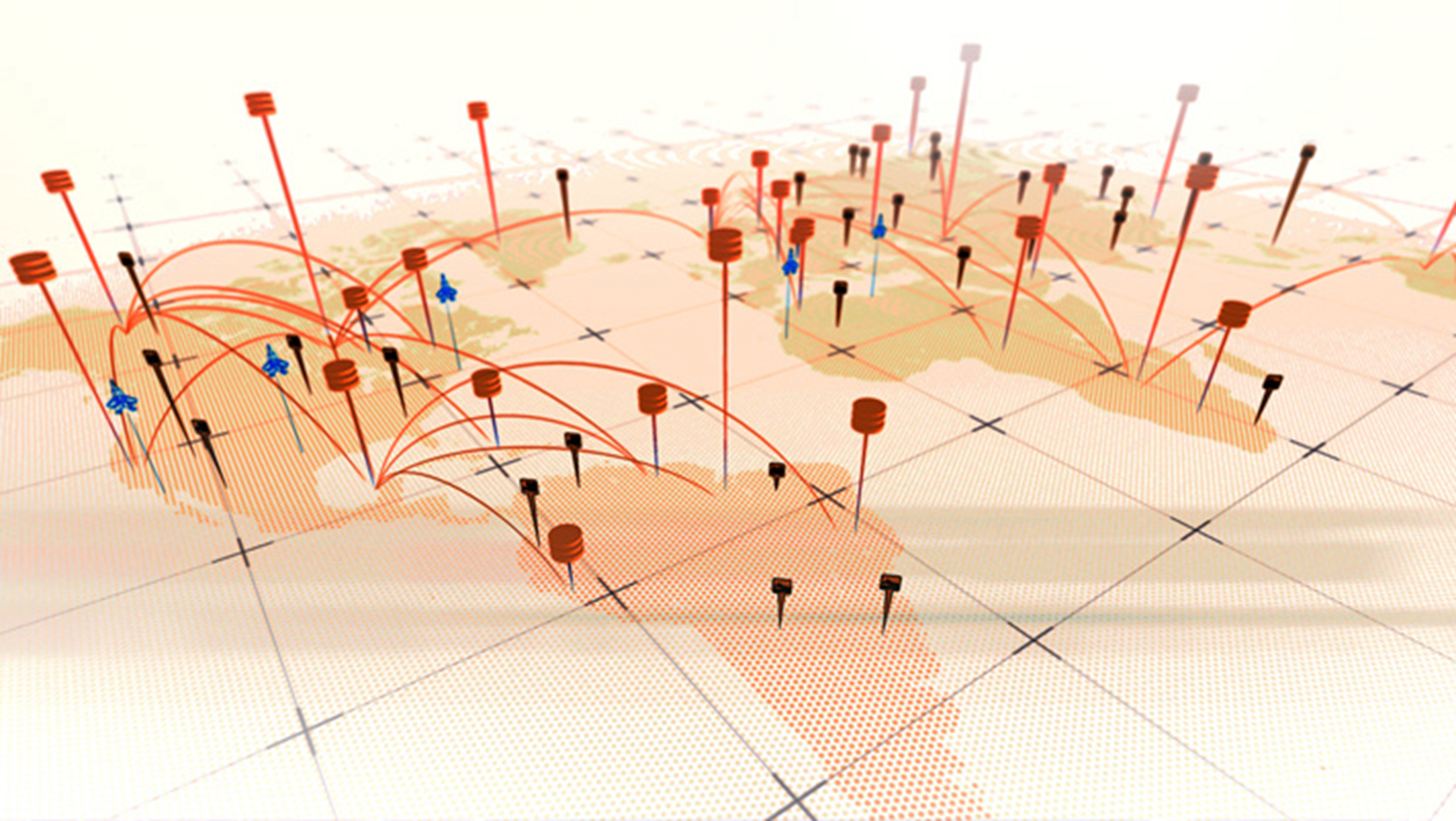 $near
$geoIntersects
$nearSphere
$geoWithin
…
https://docs.mongodb.com/manual/reference/operator/query-geospatial/
Selección σ: Operadores al nivel de bits
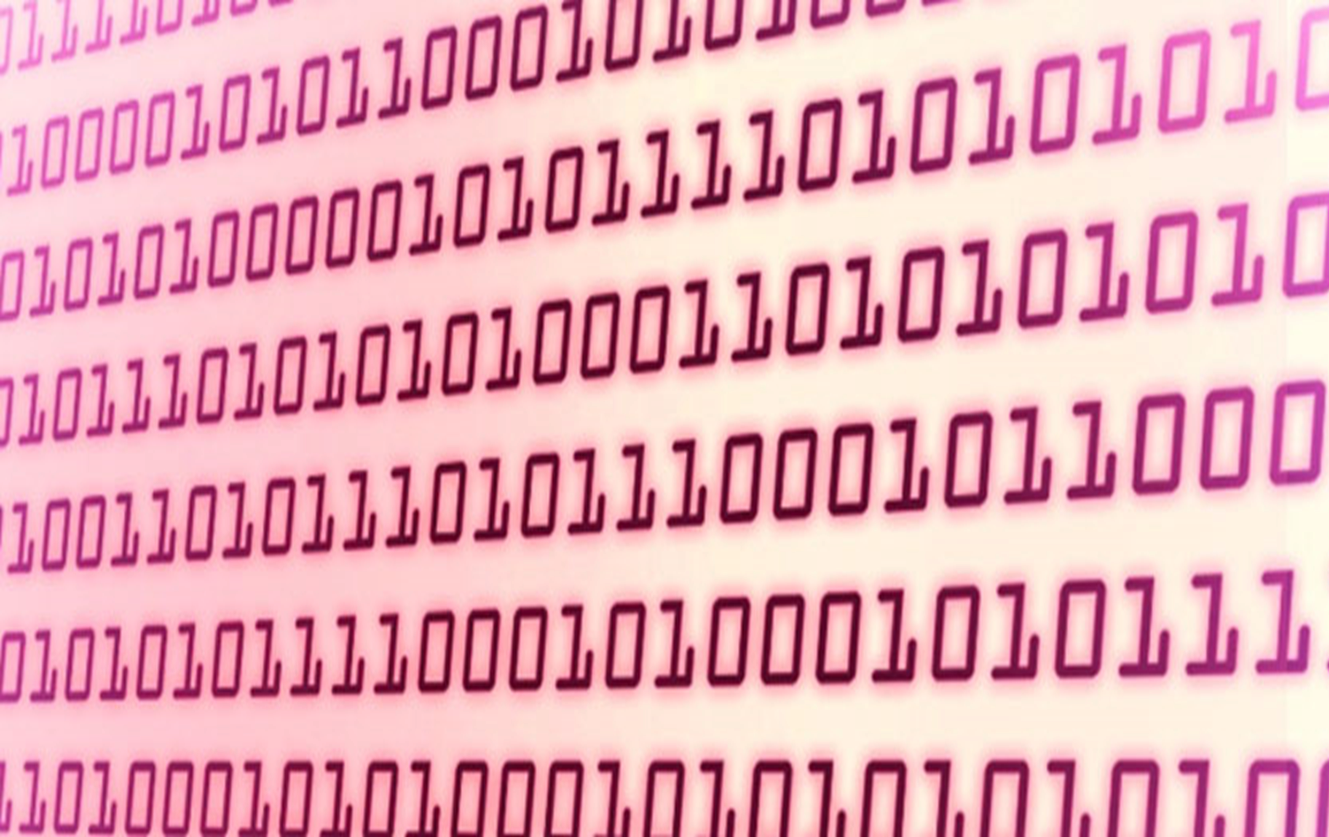 $bitsAllClear
$bitsAllSet
$bitsAnyClear
$bitsAnySet
…
https://docs.mongodb.com/manual/reference/operator/query-bitwise/
MongoDB: Proyección de valores de salida
Proyección π: Elegir valores de salida
key: 1:		Emitir el campo con key 
key: 0:		Suprimir el campo con key 

array.$: 1		Proyectar la 1.ª coincidencia del arreglo
$elemMatch:		Proyectar la 1.ª coincidencia del arreglo
$slice:		Emitir un sub-arreglo de valores
https://docs.mongodb.com/manual/reference/operator/Proyección/
Proyección π: Emitir algunos campos
> db.series.insert(
  {
    "name": "Black Mirror",
    "series": [ 1, 2, 3 ],
    "runtime": 60
  })
Emitir algunos campos:	 { k1: 1, ..., kn: 1 }
> db.series.find(
  { "runtime": { $gt: 30 } },
  { "name": 1 , "runtime": 1, "network": 1 })

{ "_id" : ObjectId("5951e0b265ad257d48f4a7d5"), "name" : "Black Mirror", "runtime" : 60 }
… emite lo que está disponible (incluso _id por defecto)
Proyección π: Emitir campos anidados
> db.series.insert(
  {
    "name": "Black Mirror",
    "rating": { "avg": 9.4 , "votes": 9001 },
    "runtime": 60
  })
Emitir campos (anidados):	 { k.k': 1 }
> db.series.find(
  { "runtime": { $gt: 30 } },
  { "name": 1 , "rating.avg": 1 })

{ "_id" : ObjectId("5951e0b265ad257d48f4a7d5"), "name" : "Black Mirror", "rating" : { "avg": 9.4 } }
… el campo se mantiene anidado en la salida
Proyección π: Emitir valores de un arreglo
> db.series.insert(
  {
    "name": "Black Mirror",
    "reviews": [
       { "user": "jack" , "score": 9.1 },
       { "user": "jill" , "score": 8.3 }
    ],
    "runtime": 60
  })
Emitir valores de un arreglo:	 { k.k': 1 }
> db.series.find(
  { "runtime": { $gt: 30 } },
  { "name": 1 , "reviews.score": 1 })

{ "_id" : ObjectId("5951e0b265ad257d48f4a7d5"), "name" : "Black Mirror", "reviews" : [ { "score": 9.1 } , { "score": 8.3 } ] }
… proyecta valores del arreglo
Proyección π: Suprimir algunos campos
> db.series.insert(
  {
    "name": "Black Mirror",
    "series": [ 1, 2, 3 ],
    "runtime": 60
  })
Emitir todos menos ...:	 { k1: 0, ..., kn: 0 }
> db.series.find(
  { "runtime": { $gt: 30 } },
  { "series": 0 })

{ "_id" : ObjectId("5951e0b265ad257d48f4a7d5"), "name" : "Black Mirror", "runtime" : 60 }
… no se puede combinar 0 y 1 salvo ...
Proyección π: Suprimir algunos campos
> db.series.insert(
  {
    "name": "Black Mirror",
    "series": [ 1, 2, 3 ],
    "runtime": 60
  })
Suprimir ID: 	{ _id: 0, k1: 1, ..., kn: 1 }
> db.series.find(
  { "runtime": { $gt: 30 } },
  { "_id": 0, "name": 1 , "series": 1 })

{ "name" : "Black Mirror", "series" : [ 1, 2, 3 ] }
… se puede suprimir _id cuando se emiten otros valores
Proyección π: Emitir primera coincidencia
> db.series.insert(
  {
    "name": "Black Mirror",
    "series": [ 1, 2, 3 ],
    "runtime": 60
  })
Proyectar primera coincidencia del arreglo:	array.$: 1
> db.series.find(
  { "series": { $elemMatch: { $gt: 1 } } },
  { "series.$": 1 } )

{ _id: ..., "series": [ 2 ] }
Proyección π: Emitir primera coincidencia
> db.series.insert(
  {
    "name": "Black Mirror",
    "series": [ 1, 2, 3 ],
    "runtime": 60
  })
Proyectar primera coincidencia del arreglo:	$elemMatch
> db.series.find(
  { "series": { $elemMatch: { $gt: 1 } } },
  { "series": { $elemMatch: { $lt: 3 } } } )

{ "_id": ..., "series": [ 1 ] }
… separa las condiciones de selección y proyección
Proyección π: Emitir primera coincidencia
> db.series.insert(
  {
    "name": "Black Mirror",
    "series": [ 1, 2, 3 ],
    "runtime": 60
  })
Proyectar primera coincidencia del arreglo:	$elemMatch
> db.series.find(
  { "series": { $elemMatch: { $gt: 1 } } },
  { "series": { $elemMatch: { $gt: 3 } } } )

{ "_id": ... }
… suprime el arreglo si no existe ninguna coincidencia
Proyección π: Emitir primera coincidencia
> db.series.insert(
  {
    "name": "Black Mirror",
    "series": [ 1, 2, 3 ],
    "reviews": [
       { "user": "jack" , "score": 9.1 },
       { "user": "jill" , "score": 8.3 }
    ]
  })
Proyectar primera coincidencia del arreglo: 	$elemMatch
> db.series.find(
  { "series": { $elemMatch: { $gt: 1 } } },
  { "reviews": { $elemMatch: { "score":{ $gt: 8 } } } } )

{ "_id": ..., "reviews": [ { "user": "jack" , "score": 9.1 } ] }
… funciona con arreglos de documentos
Proyección π: Emitir un sub-arreglo
> db.series.insert(
  {
    "name": "Black Mirror",
    "series": [ 1, 2, 3 ],
    "runtime": 60
  })
Devolver los primeros n elementos:	$slice: n (n > 0)
> db.series.find(
  { "series": { $elemMatch: { $gt: 1 } } },
  { "series": { $slice: 2 } } )

{ "_id": ..., "name": "Black Mirror", "series": [ 1, 2 ], "runtime": 60 }
Proyección π: Emitir un sub-arreglo
> db.series.insert(
  {
    "name": "Black Mirror",
    "series": [ 1, 2, 3 ],
    "runtime": 60
  })
Devolver los últimos n elementos: 	$slice: n (n < 0)
> db.series.find(
  { "series": { $elemMatch: { $gt: 1 } } },
  { "series": { $slice: -2 } } )

{ "_id": ..., "name": "Black Mirror", "series": [ 2, 3 ], "runtime": 60 }
Proyección π: Emitir un sub-arreglo
> db.series.insert(
  {
    "name": "Black Mirror",
    "series": [ 1, 2, 3 ],
    "runtime": 60
  })
Saltar n y devolver m:  	$slice: [n,m] (n, m > 0)
> db.series.find(
  { "series": { $elemMatch: { $gt: 1 } } },
  { "series": { $slice: [ 2, 1 ] } } )

{ "_id": ..., "name": "Black Mirror", "series": [ 3 ], "runtime": 60 }
Proyección π: Emitir un sub-arreglo
> db.series.insert(
  {
    "name": "Black Mirror",
    "series": [ 1, 2, 3 ],
    "runtime": 60
  })
De los últimos n, devolver m:   $slice: [n,m] (n < 0, m > 0)
> db.series.find(
  { "series": { $elemMatch: { $gt: 1 } } },
  { "series": { $slice: [ -2, 1 ] } } )

{ "_id": ..., "name": "Black Mirror", "series": [ 2 ], "runtime": 60 }
MongoDB: 	Otras características
MongoDB: Otras cáracteristicas
Actualizaciones
Agregación / “Pipelines”
Indexación
Búsqueda sobre texto
Consultas geográficas
Procesamiento distribuido
Y mucho más
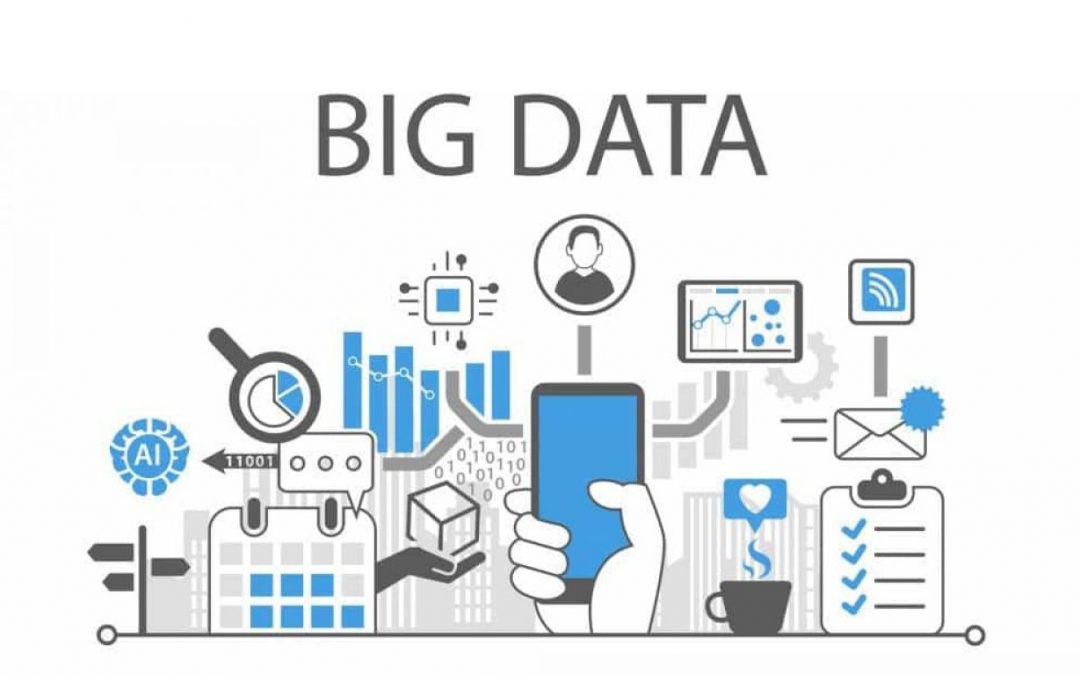 Más detalles en el curso CC5212.
MongoDB: 	Actualizaciones
Actualizar u: Modificar campos
$set:			Establecer el valor
$unset:		Borrar la llave y su valor
$rename:		Renombrar la llave de un campo
$setOnInsert:	Establecer el valor si es un doc. nuevo

$inc:			Incrementar un número por inc
$mul:			Multiplicar un número por mul
$min:			Reemplazar valores < min por min
$max:			Reemplazar valores > max por max

$currentDate:	Establecer el valor con la fecha actual
https://docs.mongodb.com/manual/reference/operator/update-field/
update con criterios de query y update:
> db.series.insert(
  {
    _id: ObjectId("5951e0b265ad257d48f4a7d5"),
    "name": "Black Mirror",
    "type": "Scripted",
    "language": "English",
  })

WriteResult({ "nInserted" : 1 })

> db.series.update(
   { "type": "Scripted" },   
   { $set: { "type": "Fiction" } },
   { "multi": true }
  )

WriteResult({ "nMatched" : 1, "nUpserted" : 0, "nModified" : 1 })

> db.series.find({ "name": "Black Mirror" })

{	"_id": ObjectId("5951e0b265ad257d48f4a7d5"),
	"name": "Black Mirror",
	"type": "Fiction",
	"language": "English"		}
Actualizar u: Modificar arreglos
$addToSet:	Agregar valor si no existía antes
$pop:		Borrar el primer o último elemento
$push:		(Empujar) Agregar un valor al fin del arreglo
$pullAll:	Borrar todos los valores del arreglo
$pull:		Borrar valores que satisfagan una condición

(Sub-)operadores para agregar o empujar valores:
	$:		Actualizar la primera coincidencia ($push)
	$each:		Agregar o empujar múltiples valores ($push,$addToSet)
	$slice:		Después de haber empujado, mantener
			    los primeros o últimos slice valores  ($push)
	$sort:		Ordenar el arreglo ($push)
	$position:	Empujar a una posición en particular  ($push)
https://docs.mongodb.com/manual/reference/operator/update-array/
Actualizar u: Modificar arreglos
> db.series.insert(
  {
    _id: ObjectId("5951e0b265ad257d48f4a7d5"),
    "name": "Black Mirror",
    "type": [ "Scripted", "Drama" ],
    "languages": [ "English", "Spanish" ],
  })

WriteResult({ "nInserted" : 1 })

> db.series.update(
   { "type": "Scripted" },   
   { $pull: { "type": { $in: [ "Drama", "Sci-Fi" ] },
            "languages": "Spanish" } },         
   { "multi": true } )

WriteResult({ "nMatched" : 1, "nUpserted" : 0, "nModified" : 1 })

> db.series.find({ "name": "Black Mirror" })

{       "_id" : ObjectId("5951e0b265ad257d48f4a7d5"),
        "name" : "Black Mirror",
        "type" : [ "Scripted" ],
        "languages" : [ "English" ]	}
Actualizar u: Modificar arreglos
> db.series.insert(
  {
    _id: ObjectId("5951e0b265ad257d48f4a7d5"),
    "name": "Black Mirror",
    "ratings": [ 8, 11, 13, 9 ],
    "languages": [ "English", "Spanish" ],
  })

WriteResult({ "nInserted" : 1 })

> db.series.update(
   { "ratings": { $gt: 10 } },   
   { $set: { "ratings.$": 10 } },         
   { "multi": true } )

WriteResult({ "nMatched" : 1, "nUpserted" : 0, "nModified" : 1 })

> db.series.find({ "name": "Black Mirror" })

{       "_id" : ObjectId("5951e0b265ad257d48f4a7d5"),
        "name" : "Black Mirror",
        "ratings" : [ 8, 10, 13, 9 ], 
        "languages" : [ "English", "Spanish" ]	}
Actualizar u: Modificar arreglos
> db.series.insert(
  {
    _id: ObjectId("5951e0b265ad257d48f4a7d5"),
    "name": "Black Mirror",
    "ratings": [ 8, 11, 13, 9 ],
    "languages": [ "English", "Spanish" ],
  })

WriteResult({ "nInserted" : 1 })

> db.series.update(
   { "ratings": { $gt: 10 } },   
   { $push: { "ratings": { $each: [4, 9],
			     $sort: 1, $slice: 4 } } },         
   { "multi": true } )

WriteResult({ "nMatched" : 1, "nUpserted" : 0, "nModified" : 1 })

> db.series.find({ "name": "Black Mirror" })

{       "_id" : ObjectId("5951e0b265ad257d48f4a7d5"),
        "name" : "Black Mirror",
        "ratings" : [ 4, 8, 9, 9 ], 
        "languages" : [ "English", "Spanish" ]	}
MongoDB: Agregación y "pipelines"
Agregación: Sin agrupación
db.coll.distinct(key):	Arreglo de valores únicos de key

db.coll.count():		Contar los documentos
https://docs.mongodb.com/manual/reference/operator/update-array/
Agregación: distinct
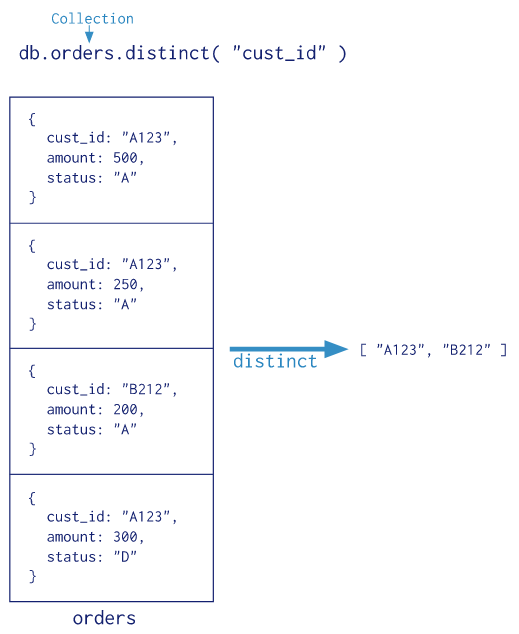 "Pipelines": Transformando colecciones
stage1
stage2
stageN-1
Col1
Col2
...
ColN
https://docs.mongodb.com/manual/reference/operator/aggregation/
Pipeline ρ: Operadores de etapa
$match:			Filtrar por el criterio de selección σ
$project:		Proyectar π

$group:			Agrupar documentos por llave o valor
            [usado con $sum, $avg, $first, $last, $max, $min, etc.]

$lookup:		Hacer un left-outer-join con otra colección

$unwind:		Copiar cada documento para cada valor de un arreglo

$collStats:		Ver estadísticas sobre la colección
$count:			Contar los documentos en la colección

$sort:			Ordenar docs por los valores de una llave (ASC|DESC)
$limit:			Devolver (hasta) los n primeros documentos
$sample:		Devolver (hasta) n documentos muestreados
$skip:			Saltar n documentos

$out:			Guardar la colección a MongoDB	
 						           (... y aún más)
https://docs.mongodb.com/manual/reference/operator/aggregation/
Agregación de Pipeline: $match y $group
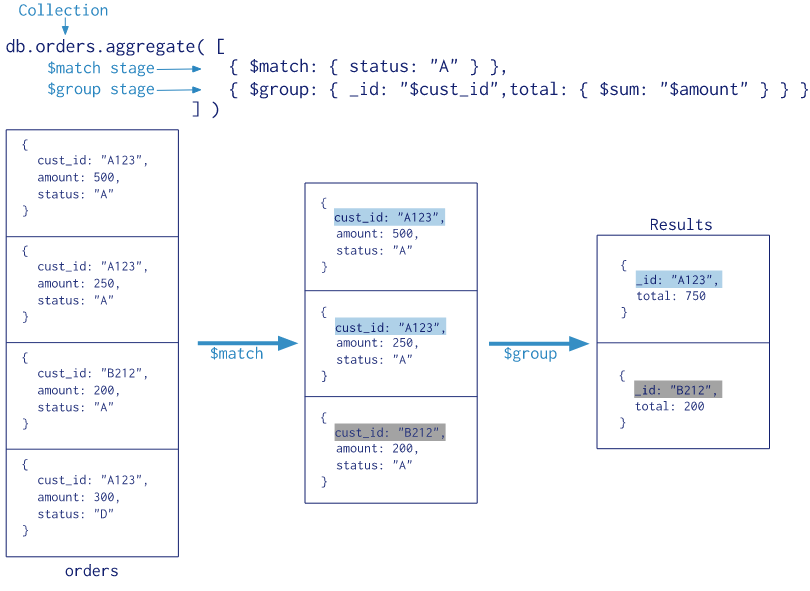 Agregación de Pipeline: $lookup
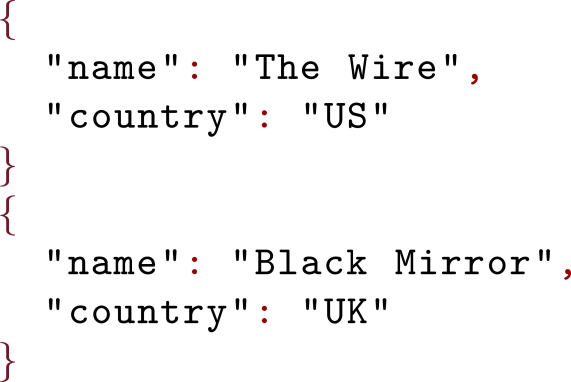 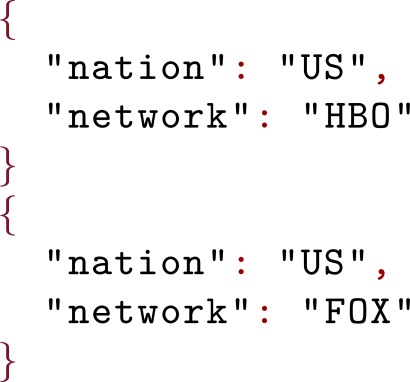 > db.series.aggregate( [ 
  { $lookup: { from: "networks", localField: "country",
     foreignField: "nation", as: "possibleNetworks" }
  } ] )
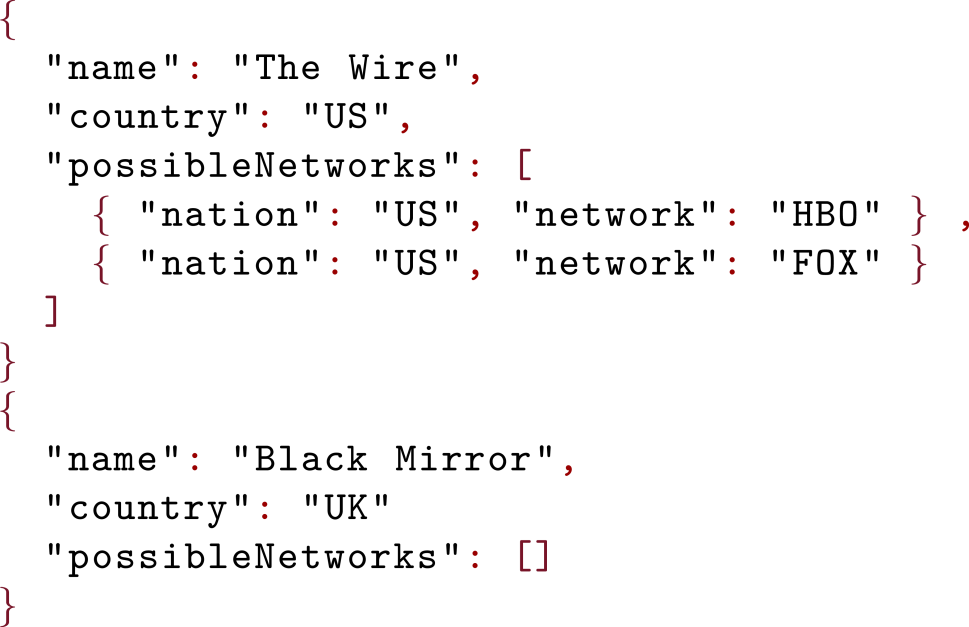 [Speaker Notes: db.createCollection("series")
db.series.insert(
 [
	{
	  "name": "The Wire",
	  "country": "US"
	},
	{
	  "name": "Black Mirror",
	  "country": "UK"
	}
 ]
)

db.createCollection("networks")
db.networks.insert(
 [
	{
	  "nation": "US",
	  "network": "HBO"
	},
	{
	  "nation": "US",
	  "network": "FOX"
 	}
 ]
)

db.series.aggregate( [ 
  { $lookup: { from: "networks", localField: "country",
     foreignField: "nation", as: "possibleNetworks" }
  } ] )]
Agregación de Pipeline: $unwind
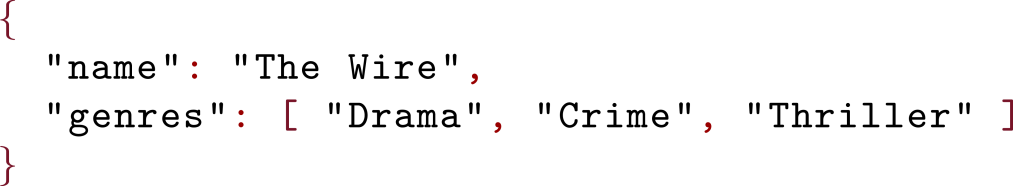 > db.series.aggregate( [ { $unwind : "$genres" } ] )
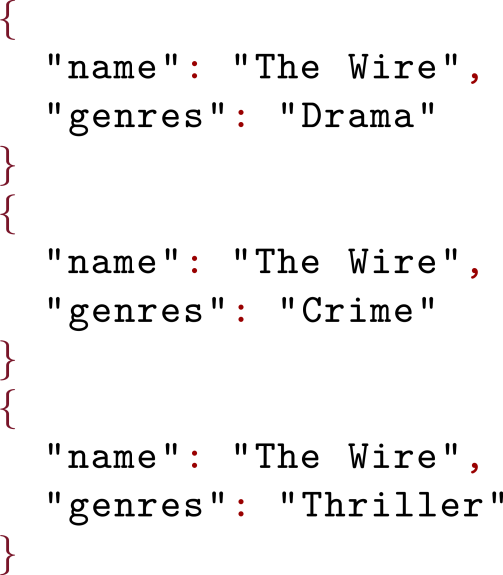 MongoDB:	Indexación
MongoDB: Indexación
Por colección:
"_id Index"
"Single-field Index" (ordenado)
"Compound Index" (ordenado por varios campos)
"Multikey Index" (para arreglos)
"Geospatial Index" (búsqueda de vecino)
"Full-text Index" (búsqueda de texto)
"Hash-based indexing" (hasheado)
https://docs.mongodb.com/v3.4/indexes/
MongoDB: Indexar texto
> db.series.insert(
  {
    _id: ObjectId("5951e0b265ad257d48f4a7d5"),
    "name": "Black Mirror",
    "summary": "A British sci-fi series with a dystopian setting",
    "languages": [ "English", "Spanish" ],
  })

WriteResult({ "nInserted" : 1 })

> db.series.createIndex( { summary: "text"})

> db.series.getIndexes()

[      {        "v" : 2,
                "key" : { "_id" : 1 },
                "name" : "_id_",
                "ns" : "test.series"	}, 
       {        "v" : 2,
                "key" : { "fts" : "text", "_ftsx" : 1 },
                "name" : "summary_text",
                "ns" : "test.series",
                "weights" : { "summary" : 1 },
                "default_language" : "english",
                "language_override" : "language",
                "textIndexVersion" : 3	}
]
MongoDB: Indexar texto
> db.series.insert(
  {
    _id: ObjectId("5951e0b265ad257d48f4a7d5"),
    "name": "Black Mirror",
    "summary": "A British sci-fi series with a dystopian setting",
    "languages": [ "English", "Spanish" ],
  })

WriteResult({ "nInserted" : 1 })

> db.series.createIndex( { summary: "text"})

> db.series.find( 
     { $text: { $search: "dystopia sci-fi" } } )

{       "_id" : ObjectId("5951e0b265ad257d48f4a7d5"),
        "name" : "Black Mirror",
        "summary" : "A British sci-fi series with a dystopian setting",
        "languages" : [
                "English",
                "Spanish"
        ]		}
MongoDB:	Distribución
MongoDB: Distribución
"Sharding" (Partición):
Hashing o Horizontal por rango
(Depende de los índices)


Replicación
Replica sets con replicas primarias/secundarias
https://docs.mongodb.com/v3.4/sharding/
https://docs.mongodb.com/v3.4/replication/
mapreduce
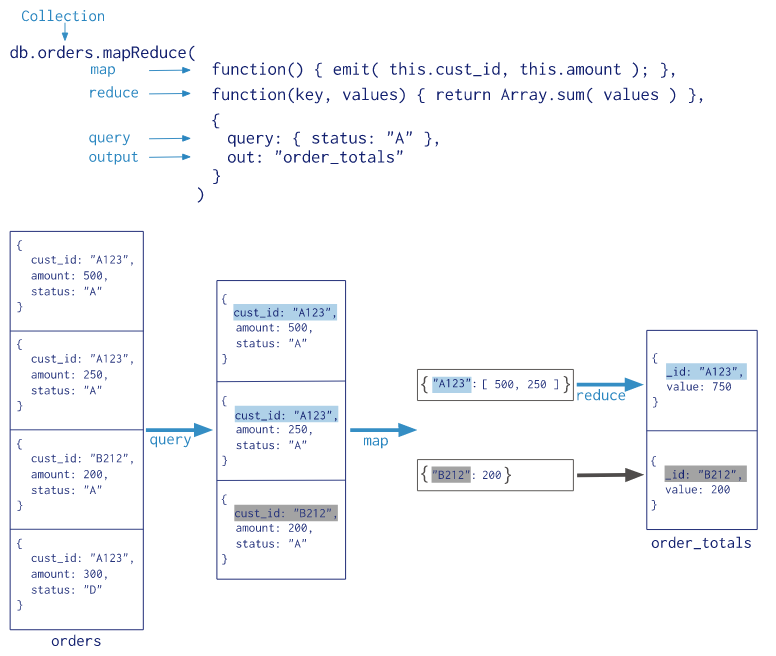 MongoDB:	Una advertencia
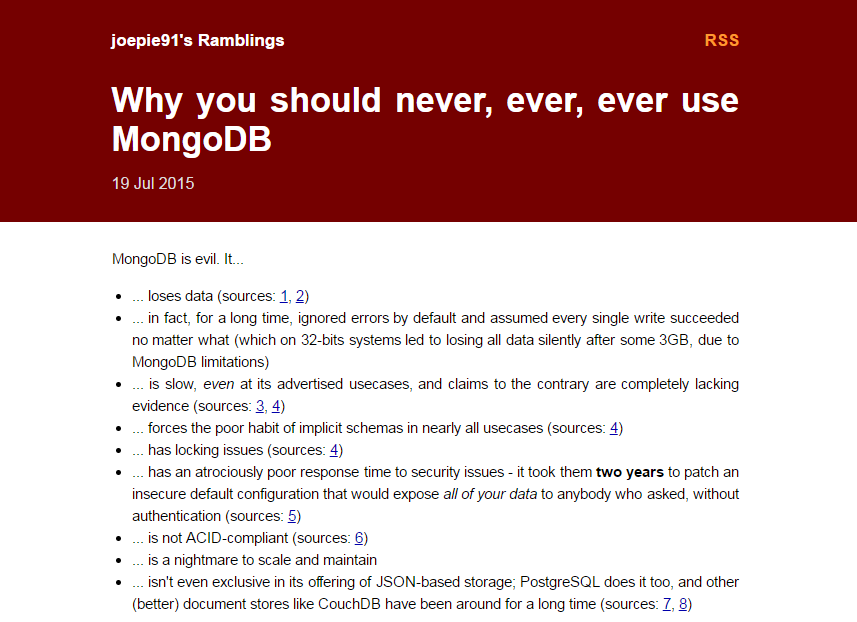 http://cryto.net/~joepie91/blog/2015/07/19/why-you-should-never-ever-ever-use-mongodb/
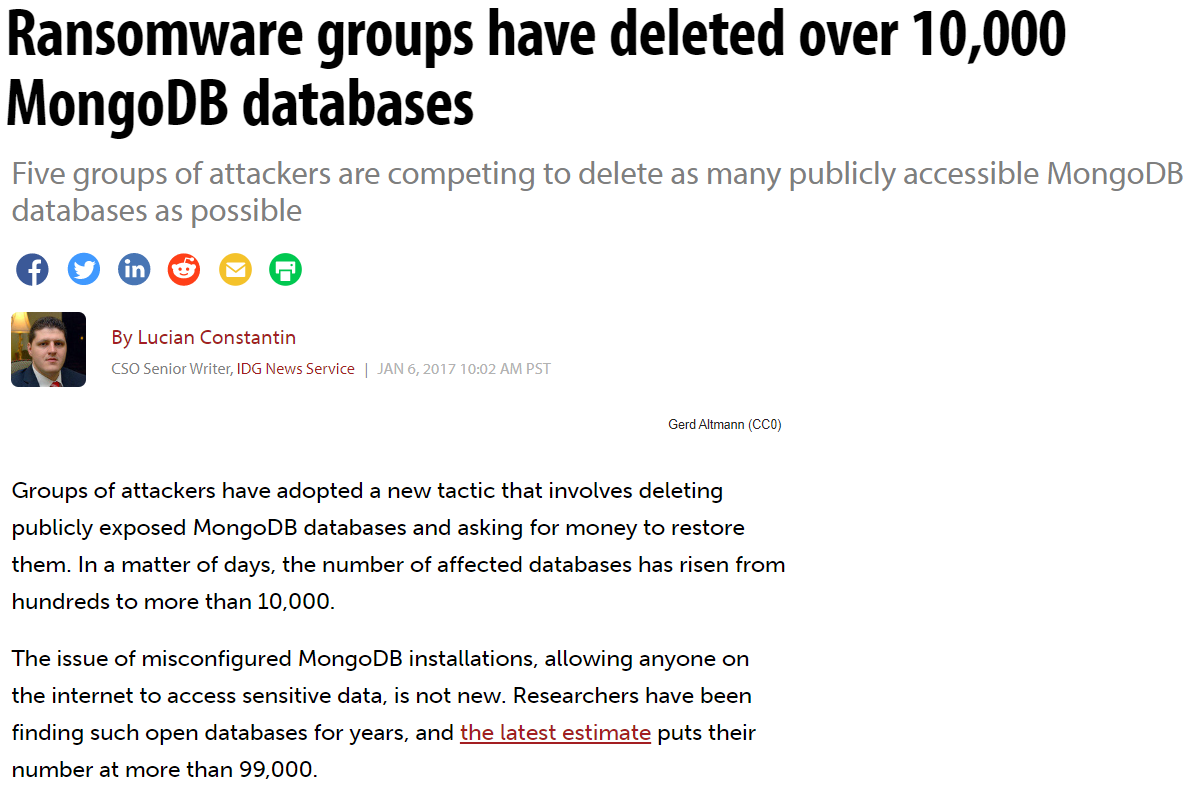 https://www.computerworld.com/article/3155260/ransomware-groups-have-deleted-over-10000-mongodb-databases.html
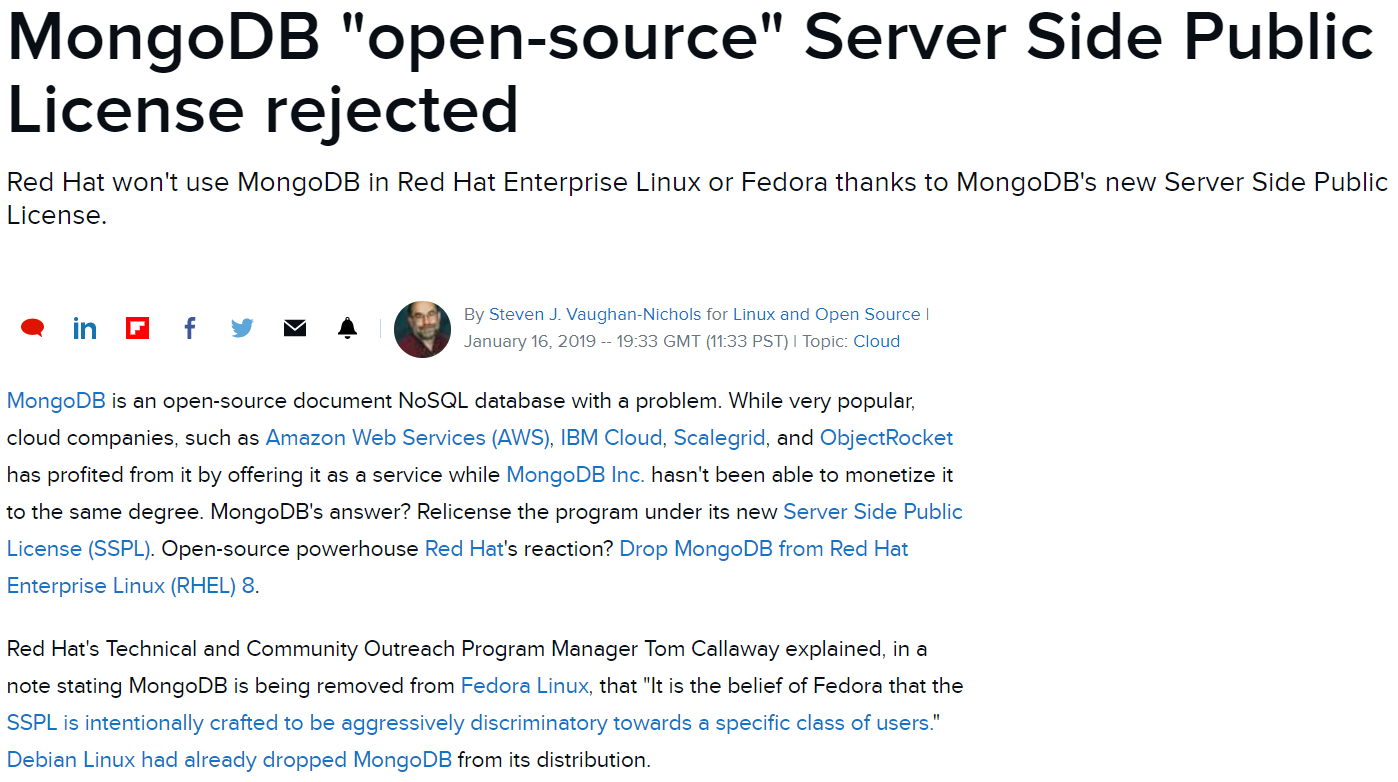 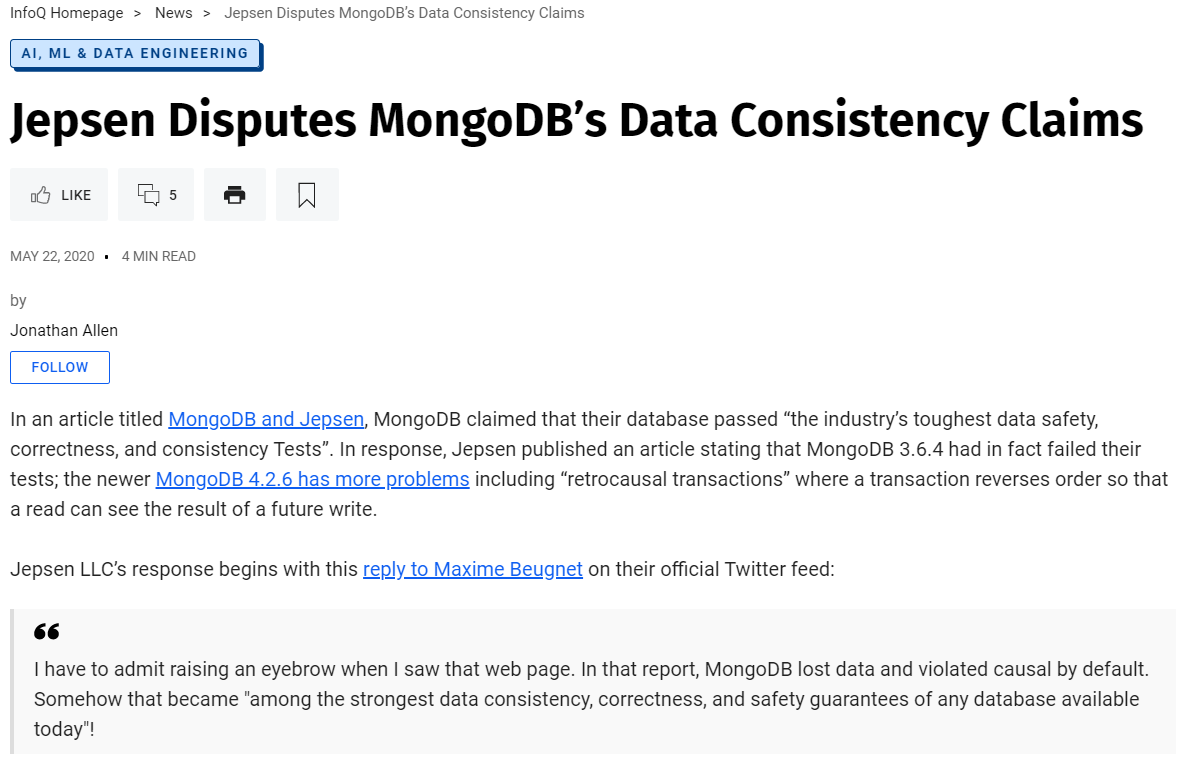 https://www.infoq.com/news/2020/05/Jepsen-MongoDB-4-2-6/
MongoDB:	¿Por qué es tan popular?
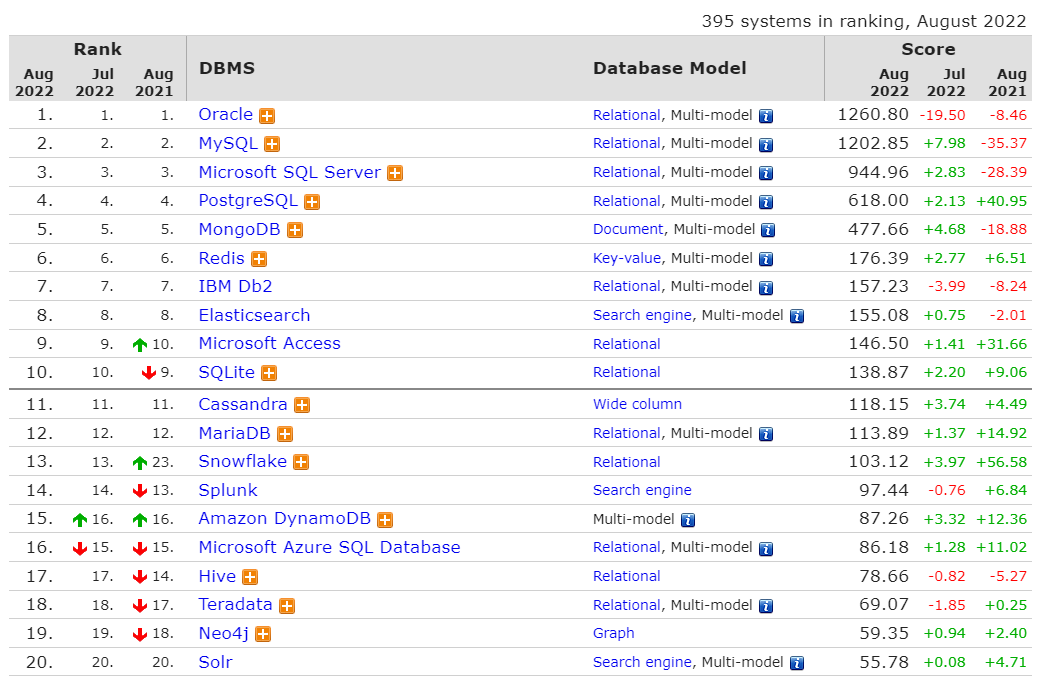 http://db-engines.com/en/ranking
MEAN Stack
MongoDB, Express.js, Angular(JS), Node.js
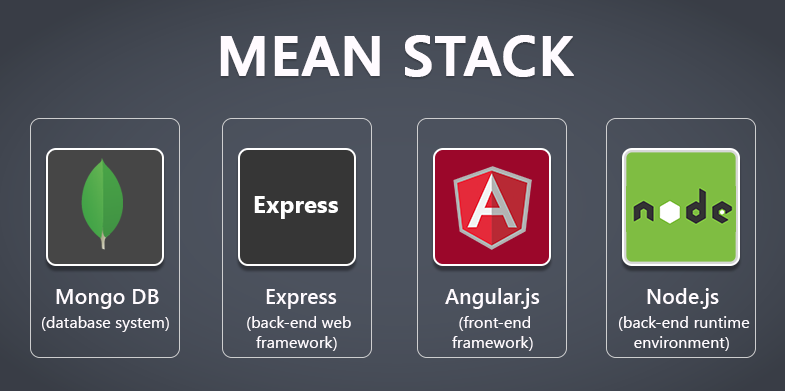 https://medium.com/@jeremyvsjeremy/what-is-the-mean-stack-9d11ae2cd384
Preguntas?
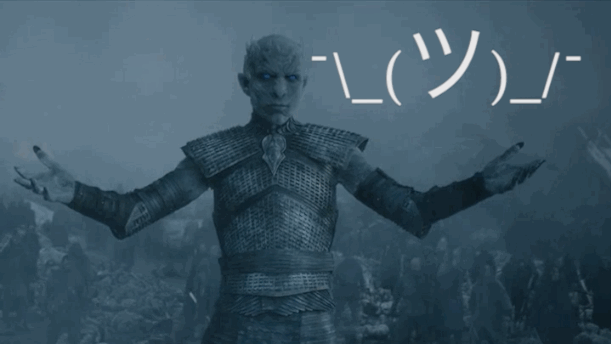